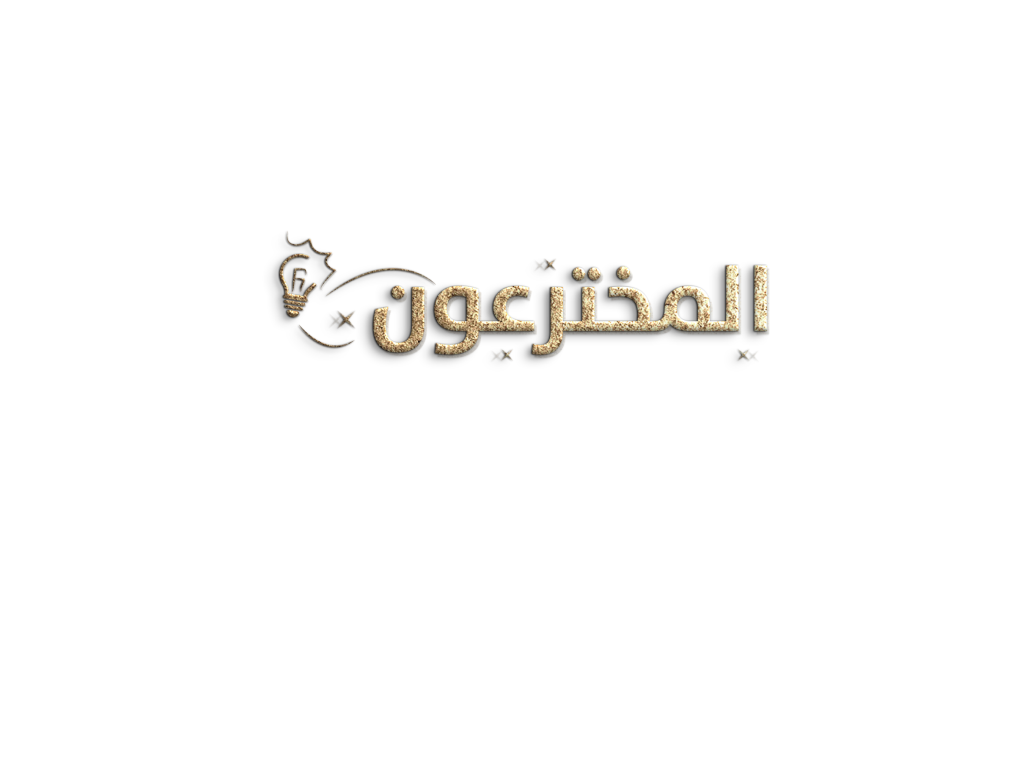 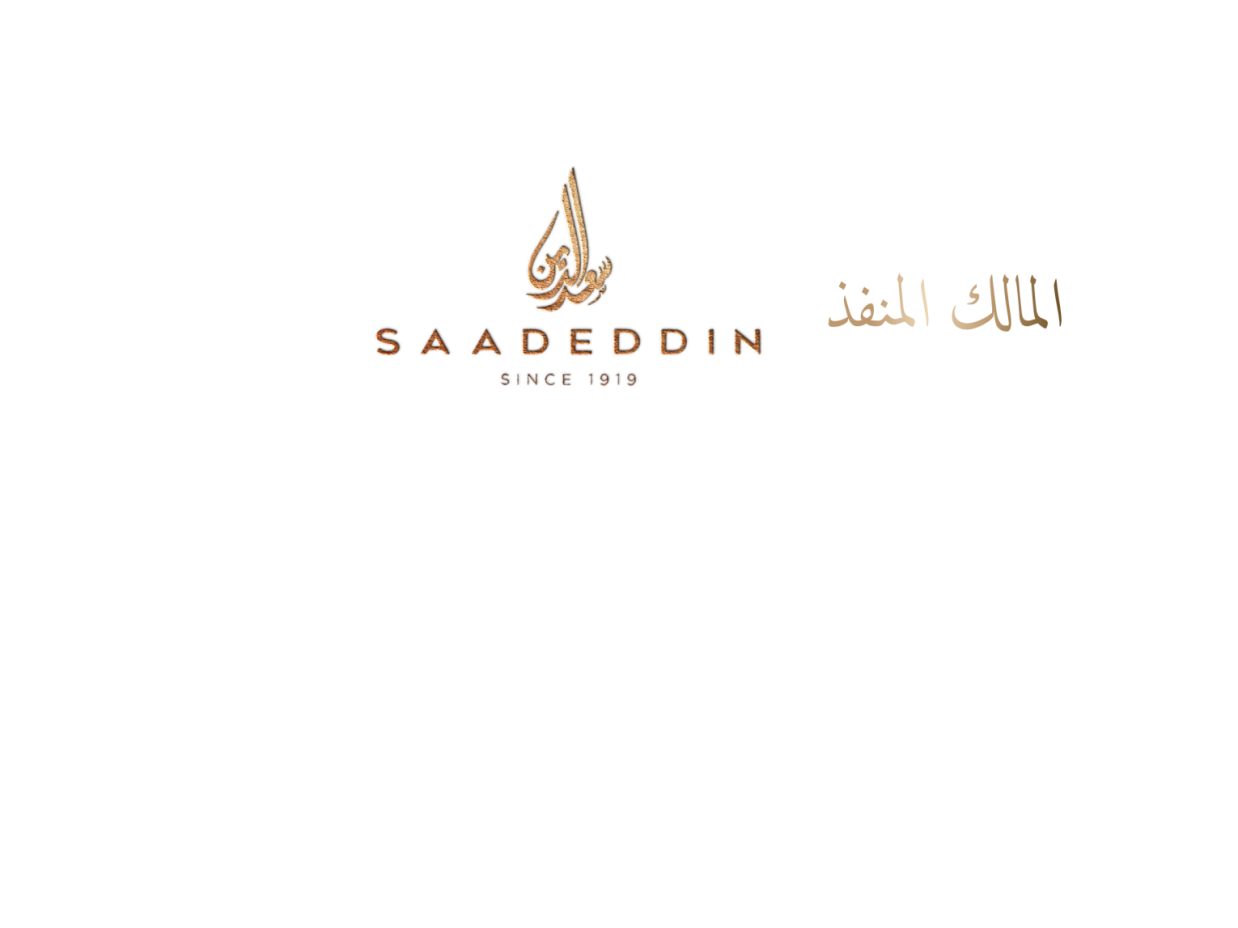 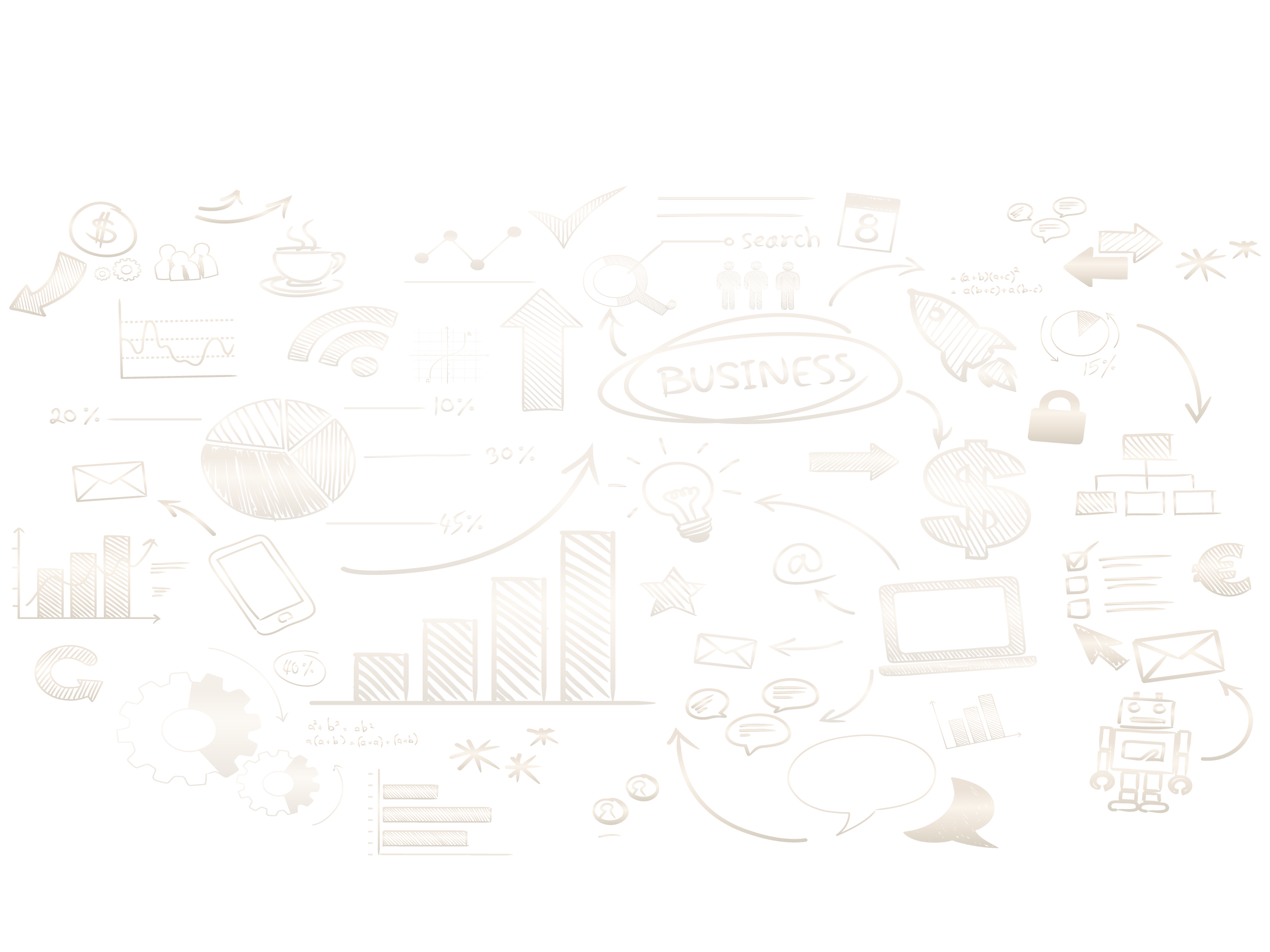 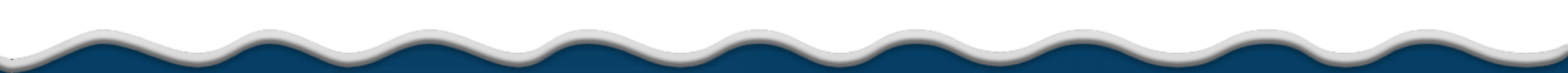 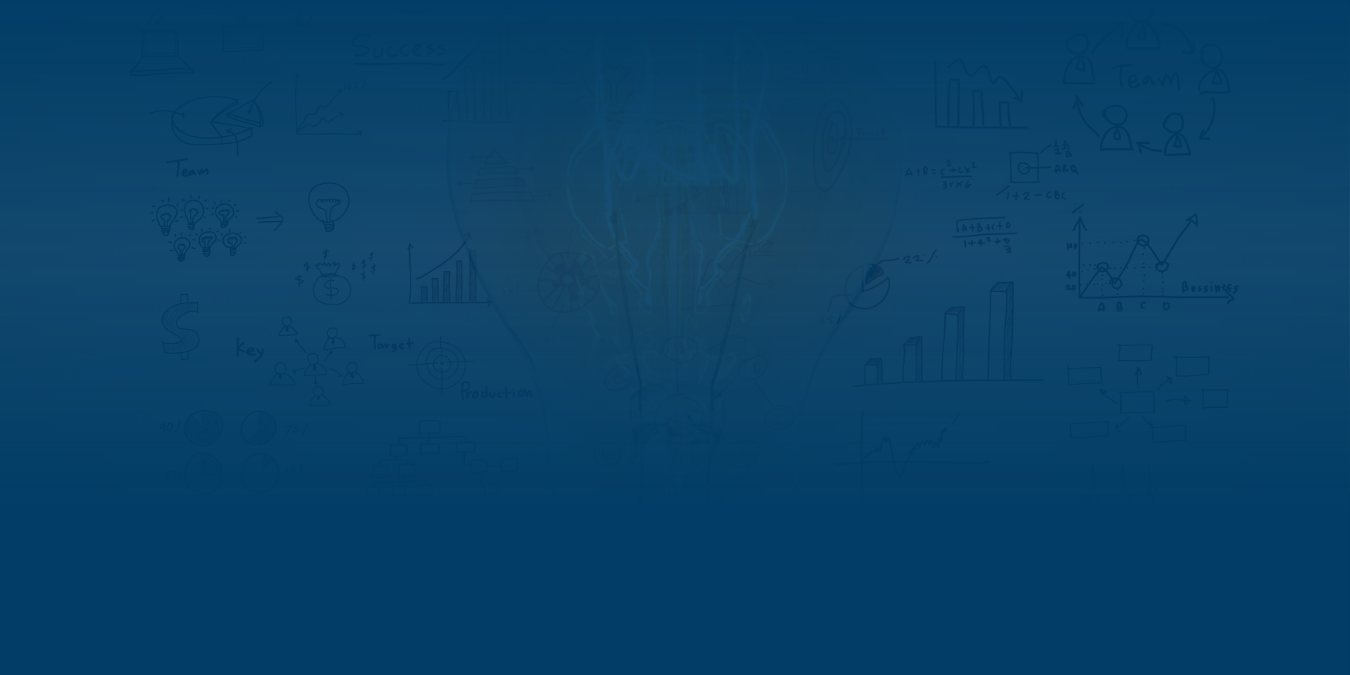 ارشادات تعبئة العرض
هذا العرض مصمم خصيصا لمخترعي برنامج المخترعين، أنجزنا التصميم وتركنا المحتوى لتملؤه أنت المخترع حسب عنوان كل شريحة.
في النهاية سيكون لديك عرض رائع ليعرض على الشركات المختلفة لترويج اختراعك.
يمكن لأي فرد من خارج برنامج المخترعين من المخترعين الآخرين استخدامه فهو للجميع بشرط عدم ازالة شعاري المخترعين و حلويات سعد الدين من العرض.
أكتب ما تراه مناسب برأيك في كل شريحة حسب عنوانها، ويمكنك تكرار الشريحة حسب ما تر حتى تتم الكتابة.
هذا العرض بالإضافة لدراسة الجدوى هي الأدوات المهمة جدا للمخترع لترويج اختراعه لأي ممول أو شركة ترغب في دعمه.
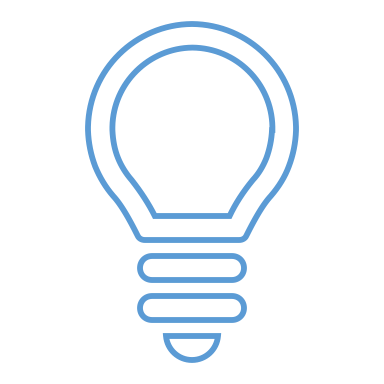 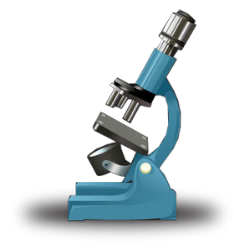 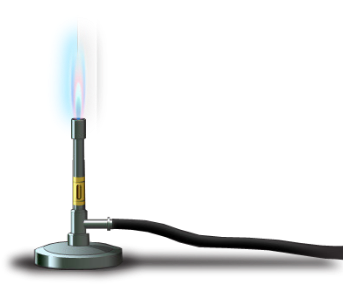 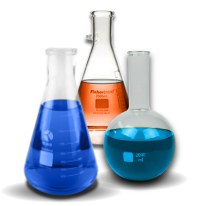 17/01/2022 03:18 م
حقوق التصميم محفوظة لبرنامج المخترعين - أنا هنا
1
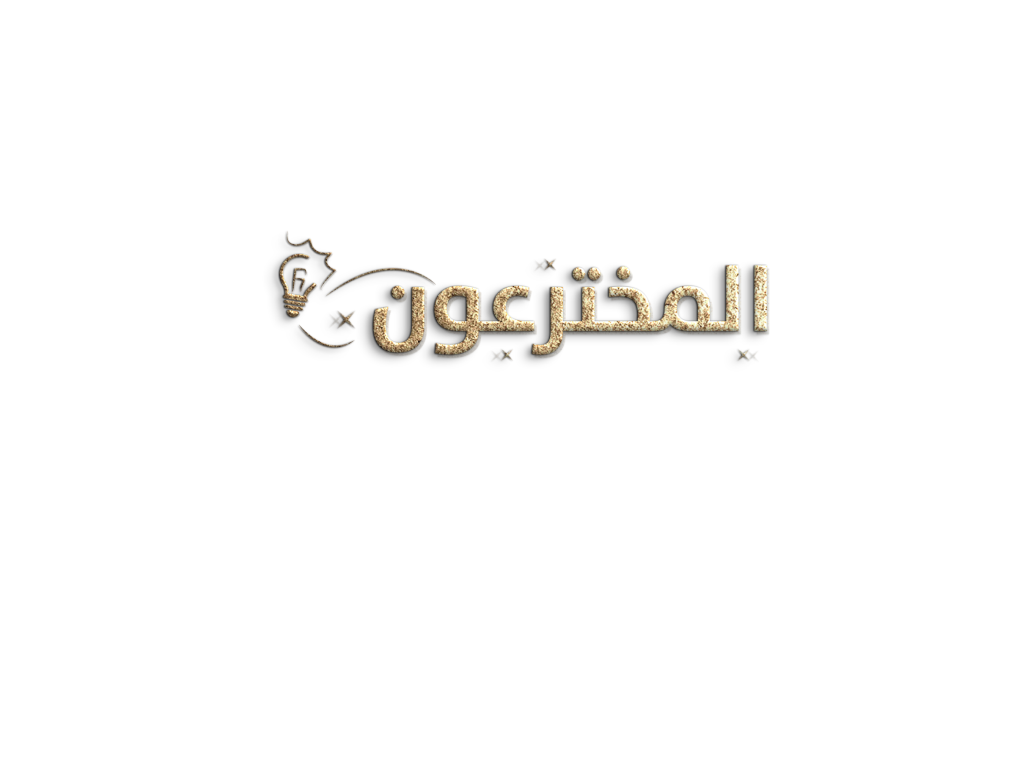 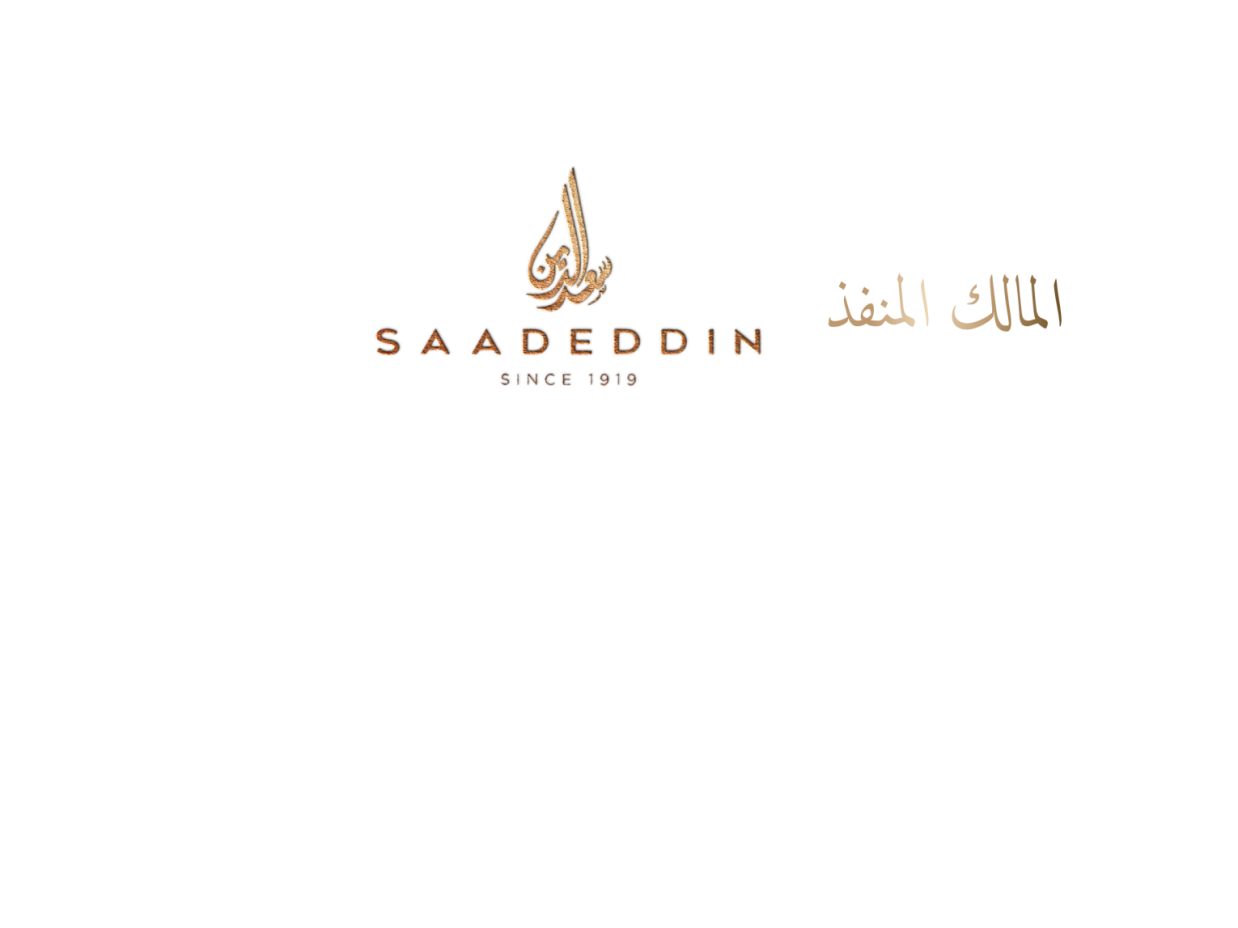 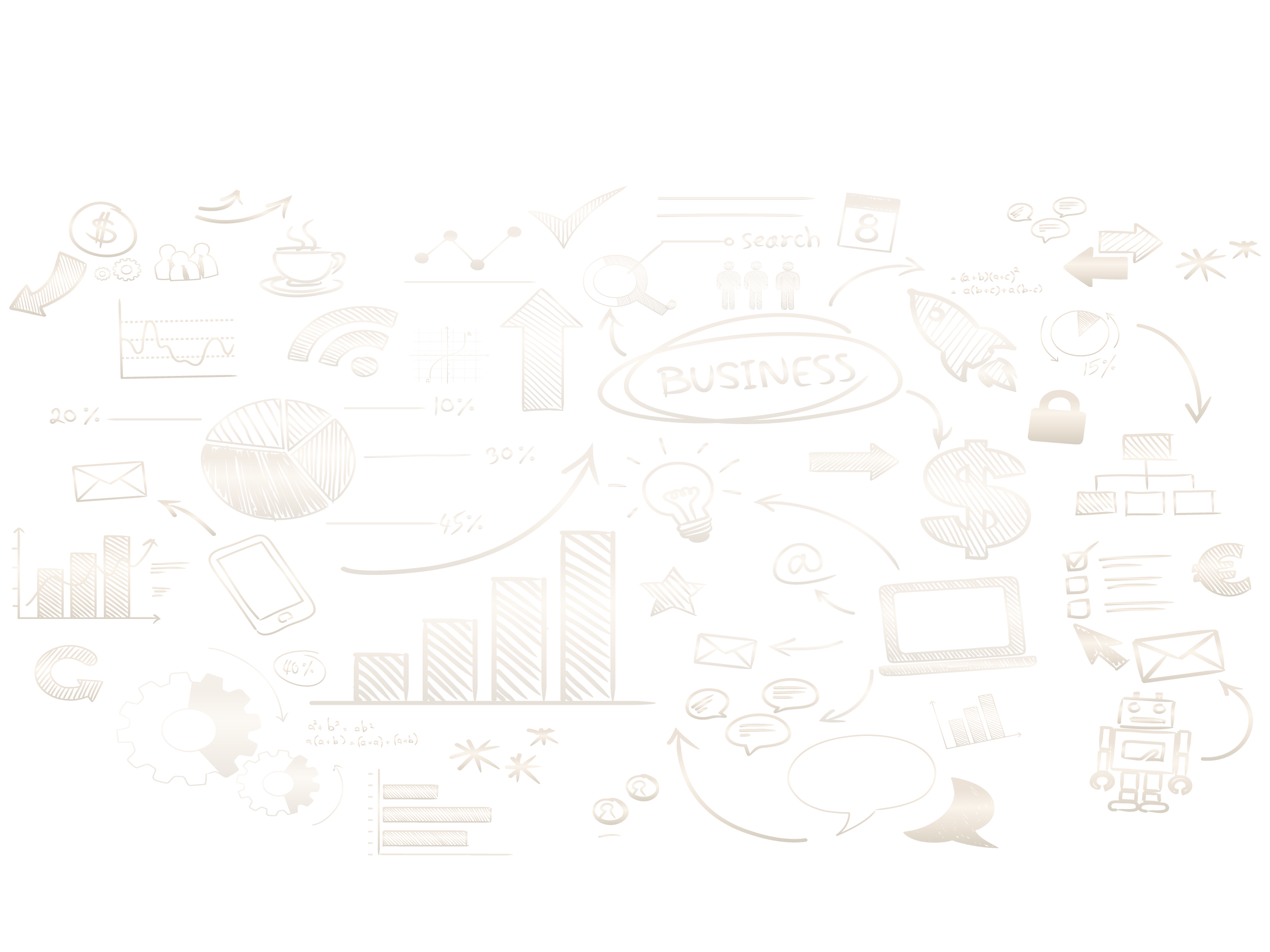 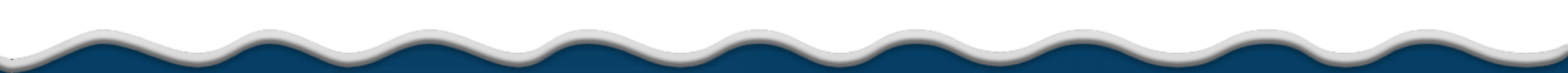 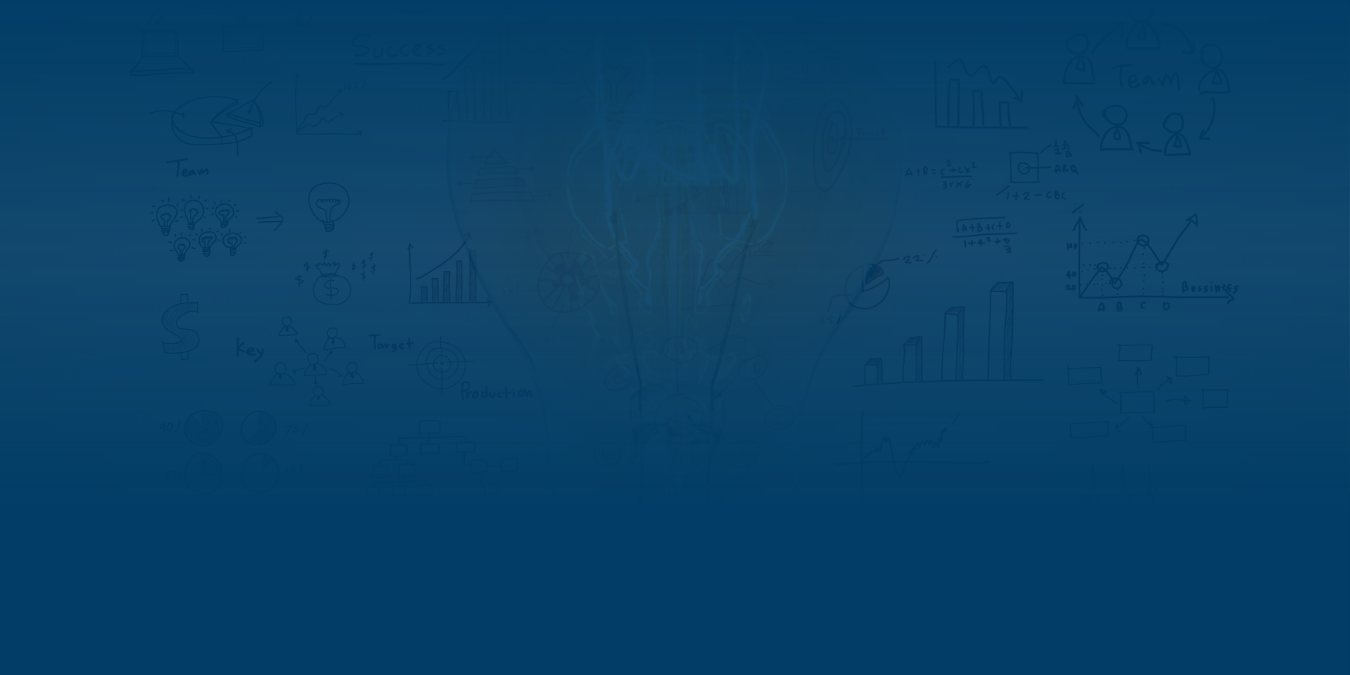 ارشادات تعبئة العرض
بعد أن تنتهي من تجهيز العرض حمله في حسابك  على سجل الاختراع الخاص به كملف مرفق، هذه هي الطريقة الوحيدة لتسليمه، و لكي يراه التاجر أو الشركة تلقائيا
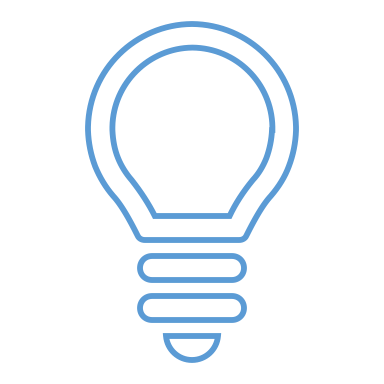 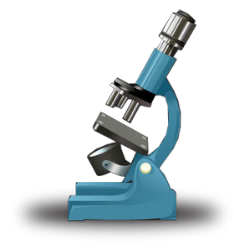 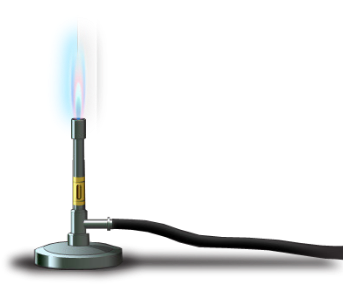 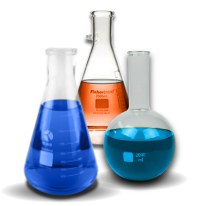 17/01/2022 03:18 م
حقوق التصميم محفوظة لبرنامج المخترعين - أنا هنا
2
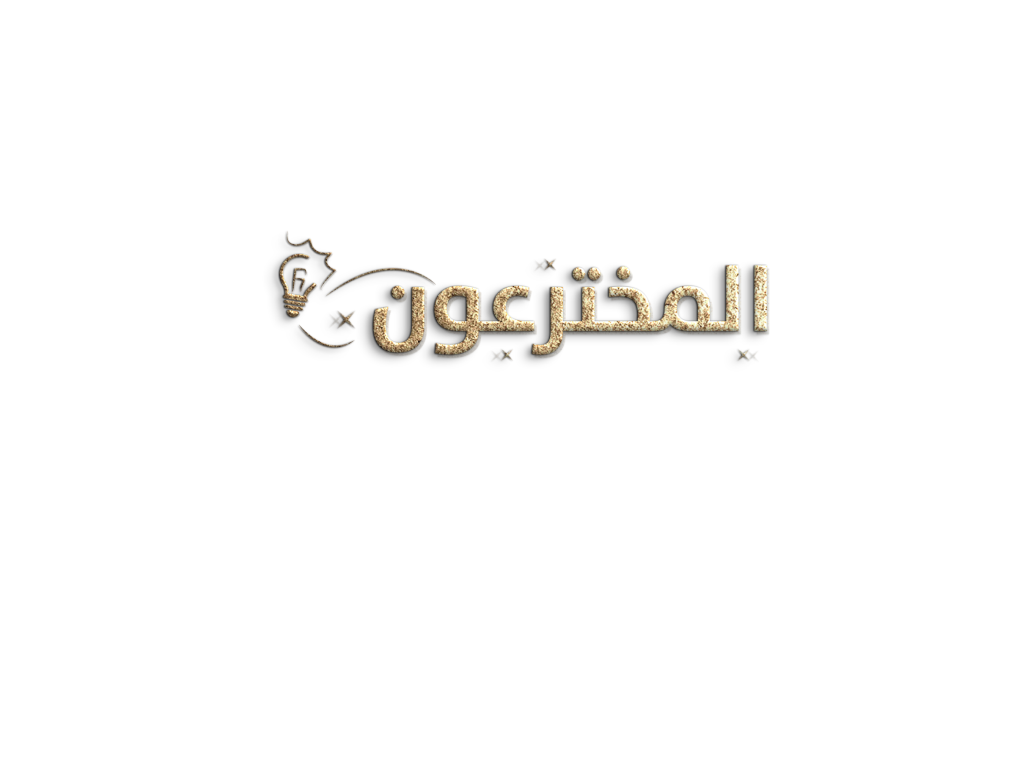 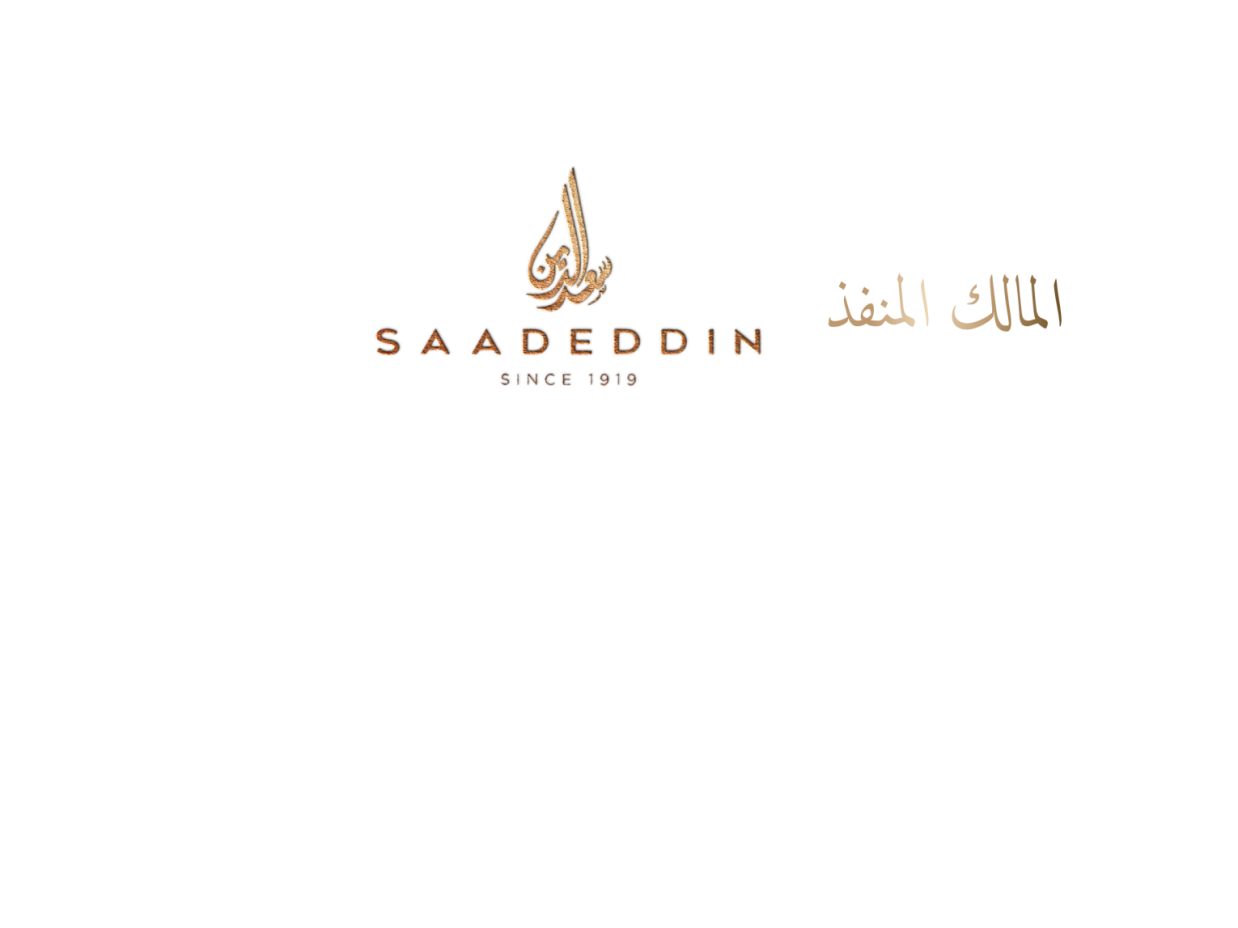 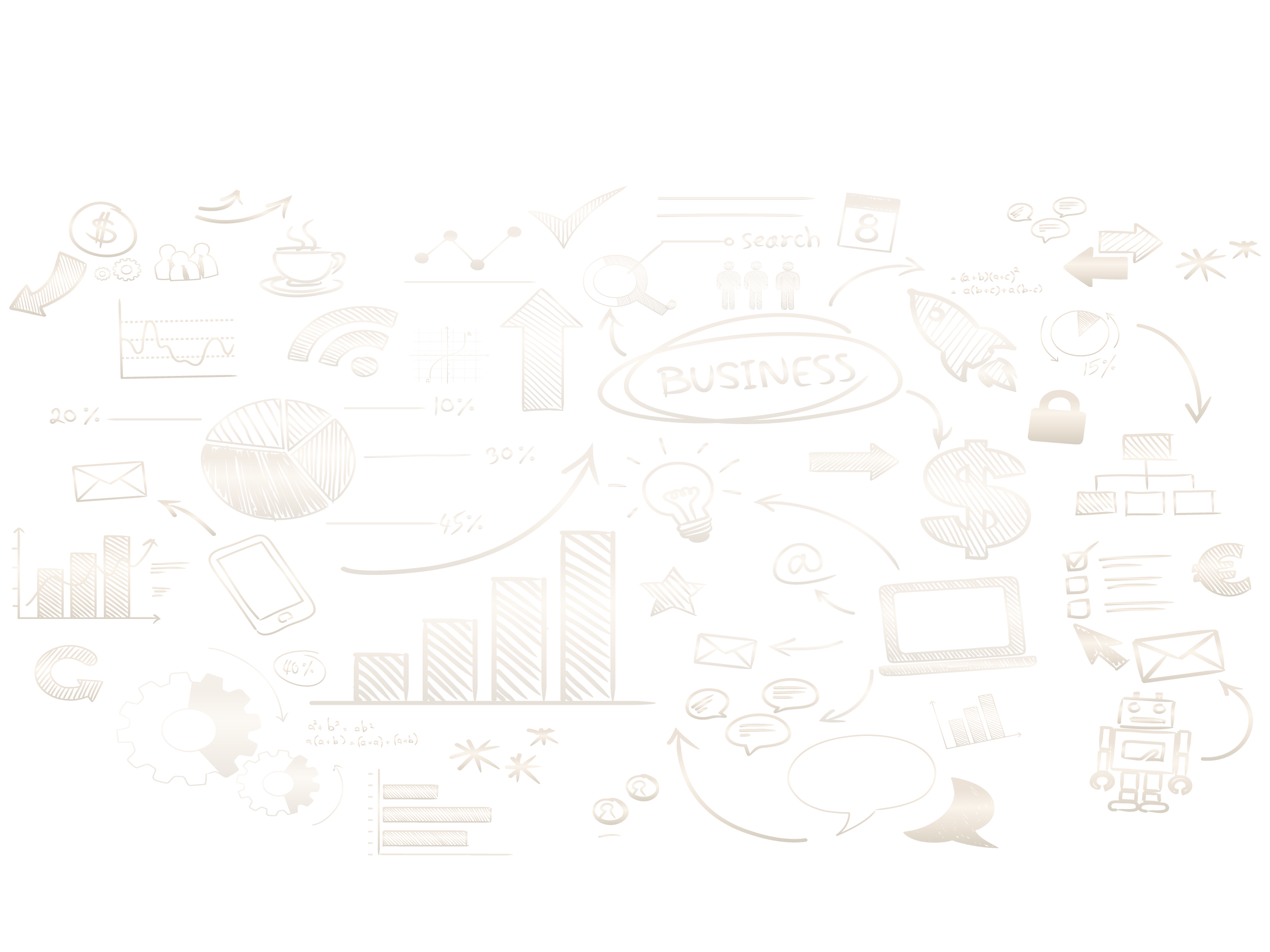 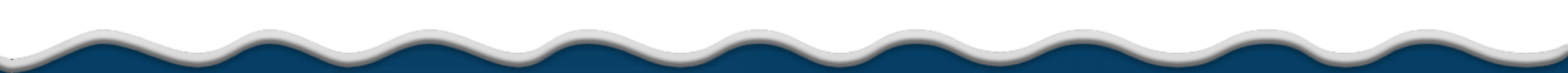 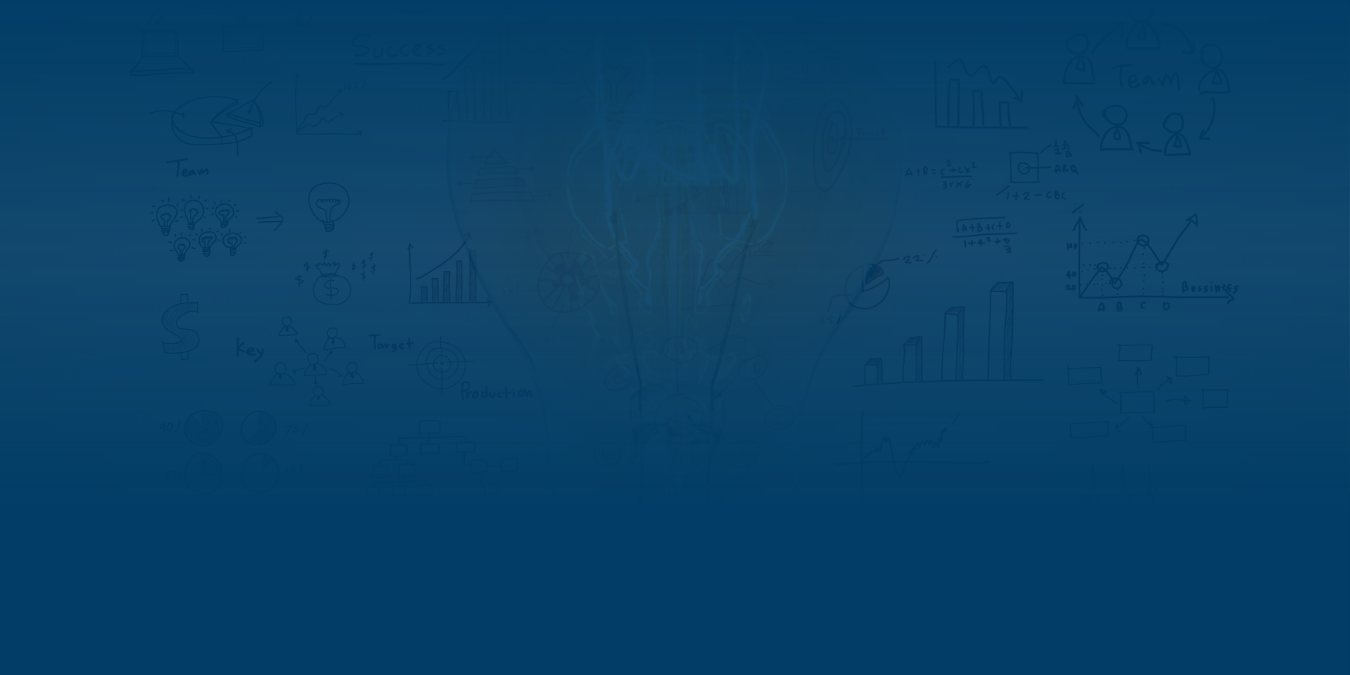 اسم الاختراع
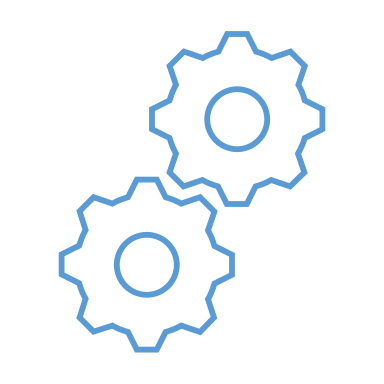 عرض مقدم لبرنامج المخترعين
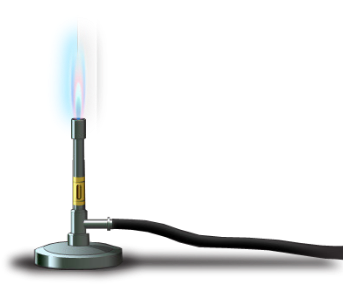 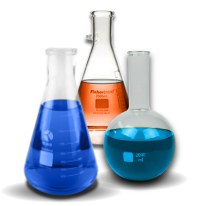 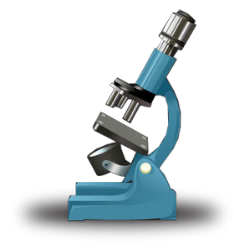 17/01/2022 03:18 م
حقوق التصميم محفوظة لبرنامج المخترعين - أنا هنا
3
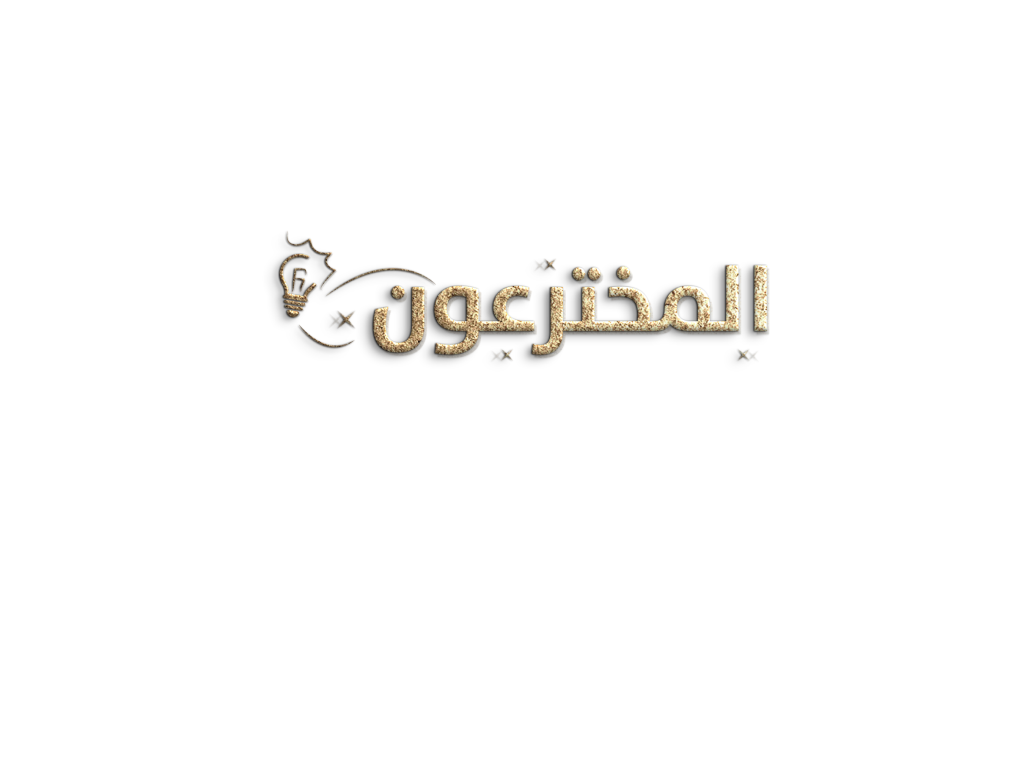 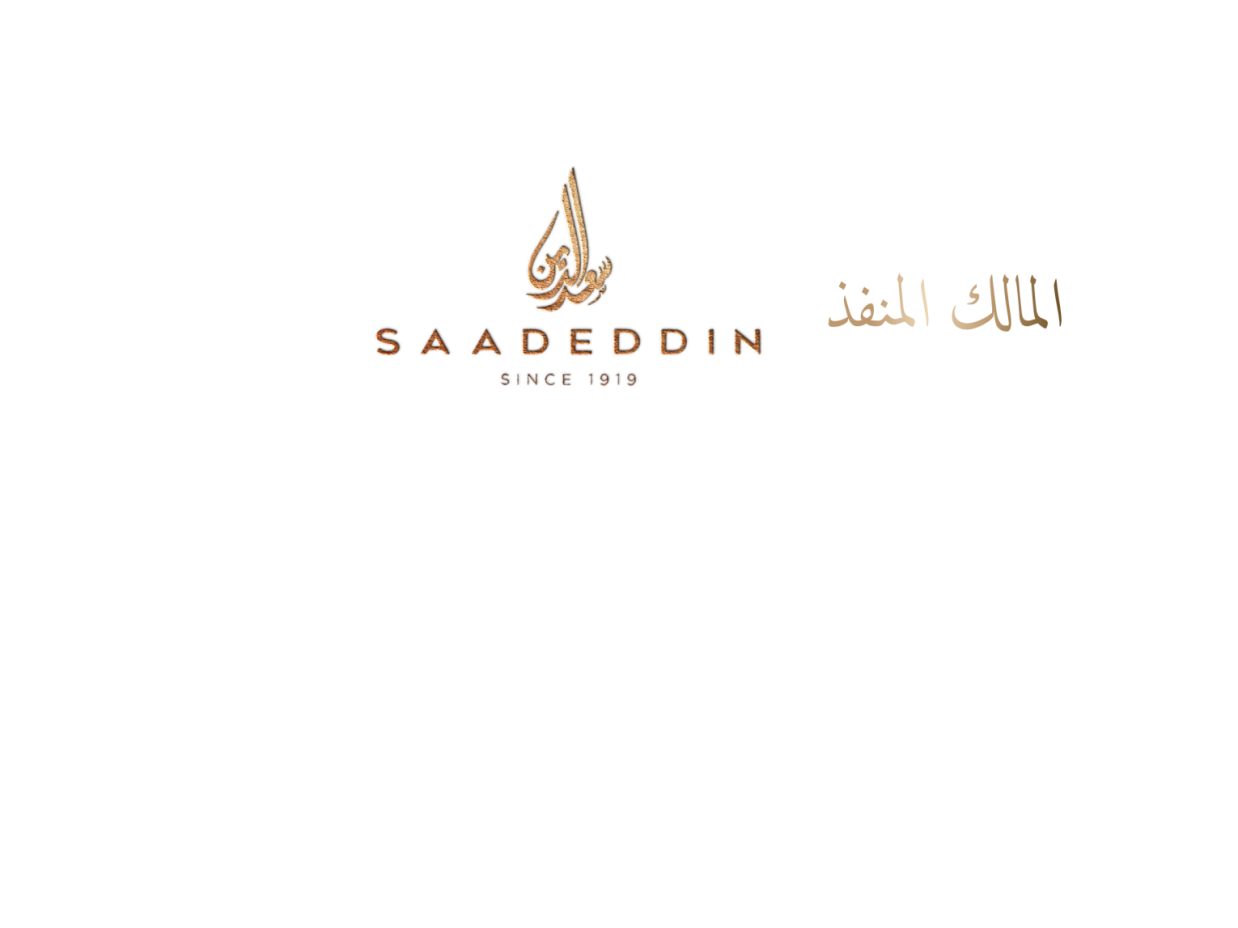 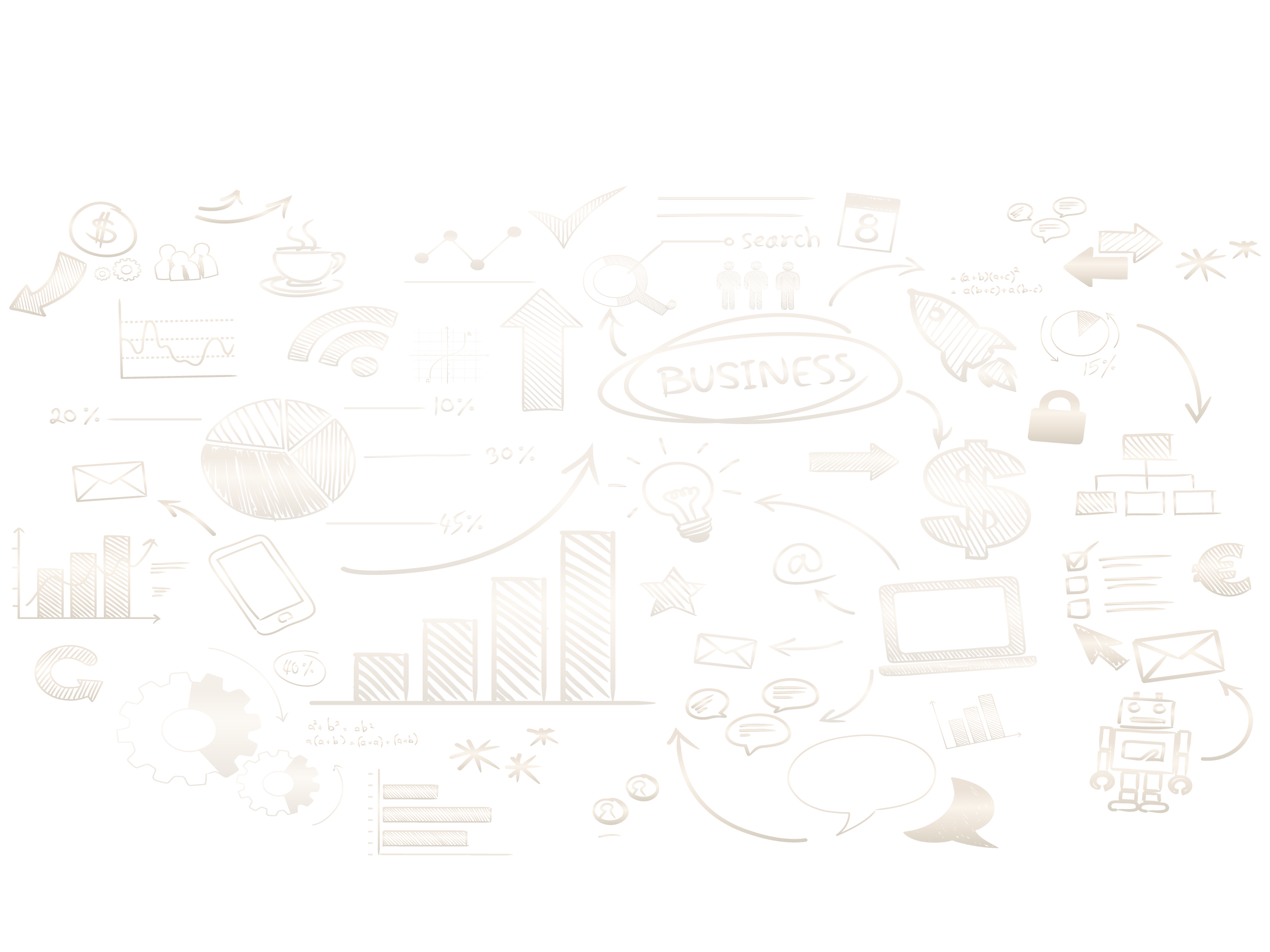 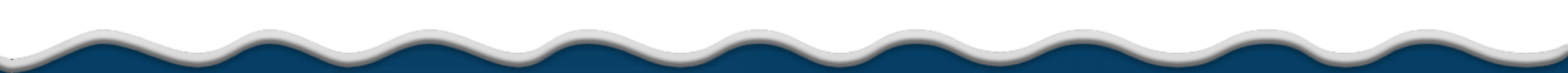 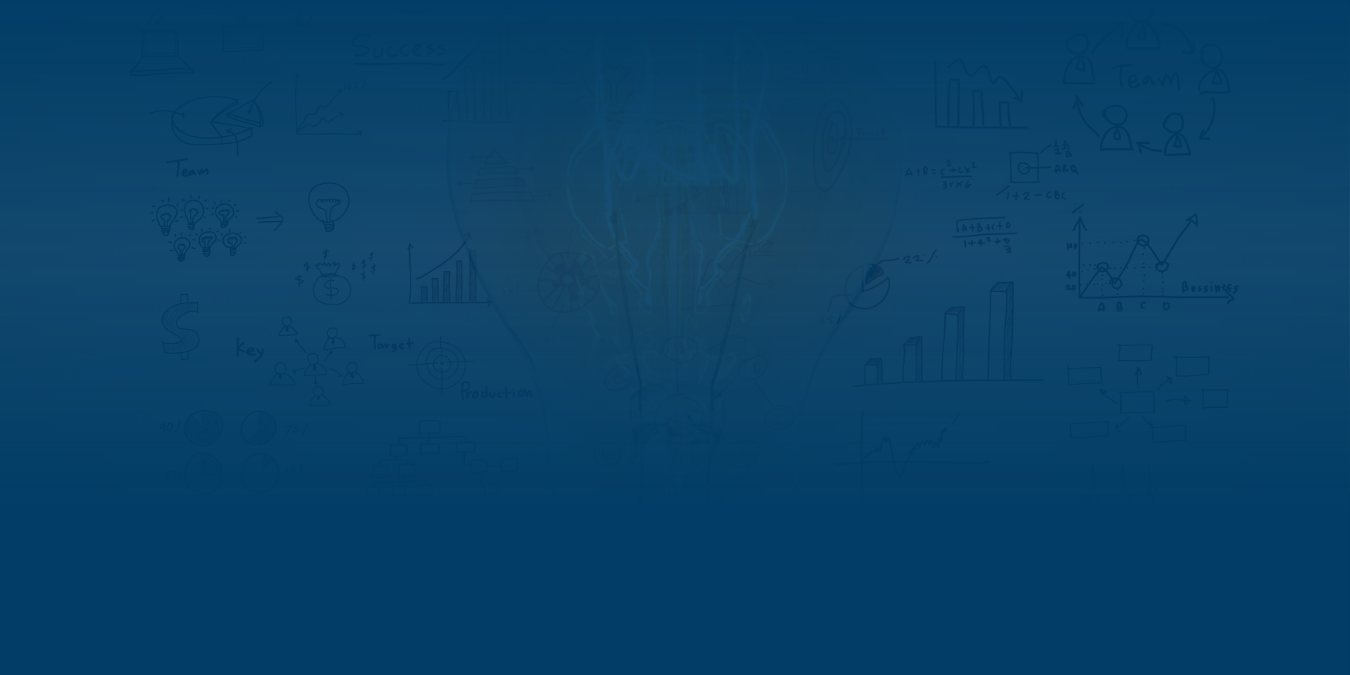 شرح
الفكرة
والاختراع
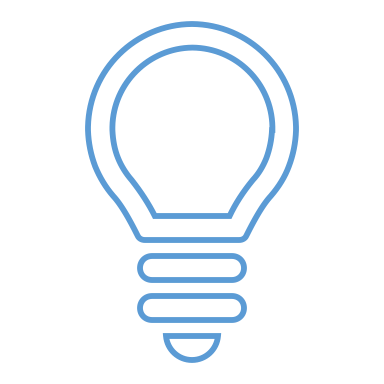 ملخص الفكرة أو الاختراع كيف نشأت الفكرة و تطورت معك
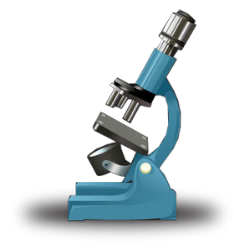 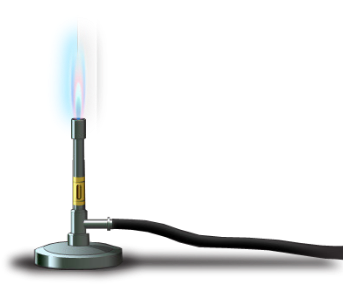 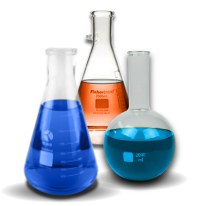 17/01/2022 03:18 م
حقوق التصميم محفوظة لبرنامج المخترعين - أنا هنا
4
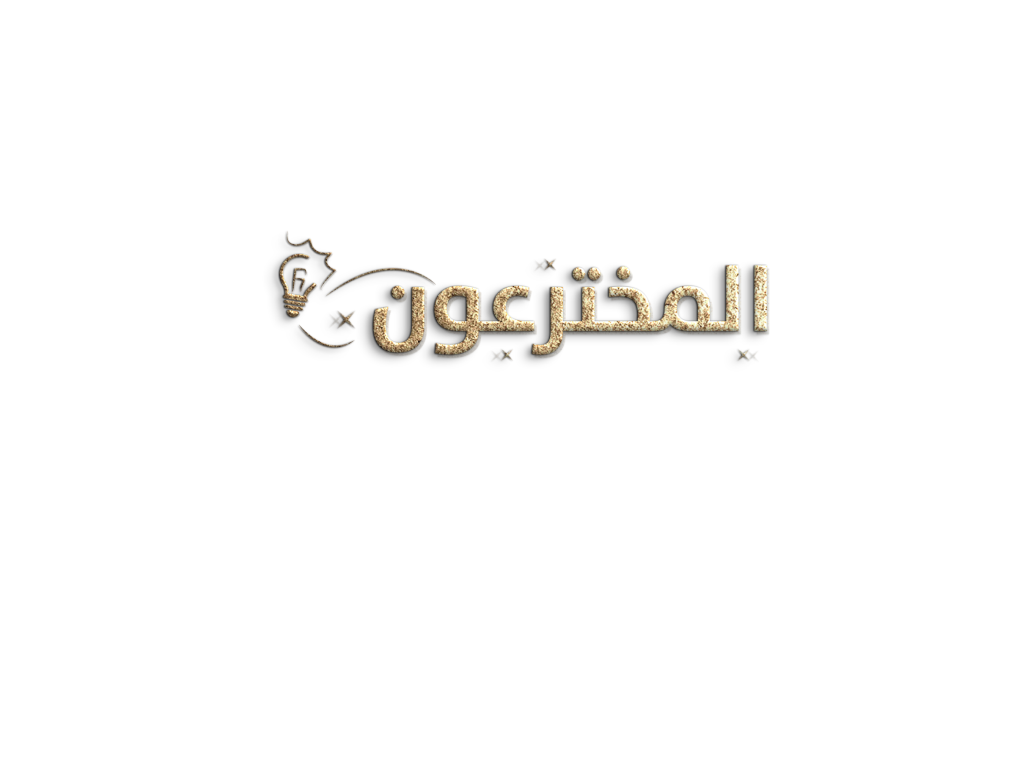 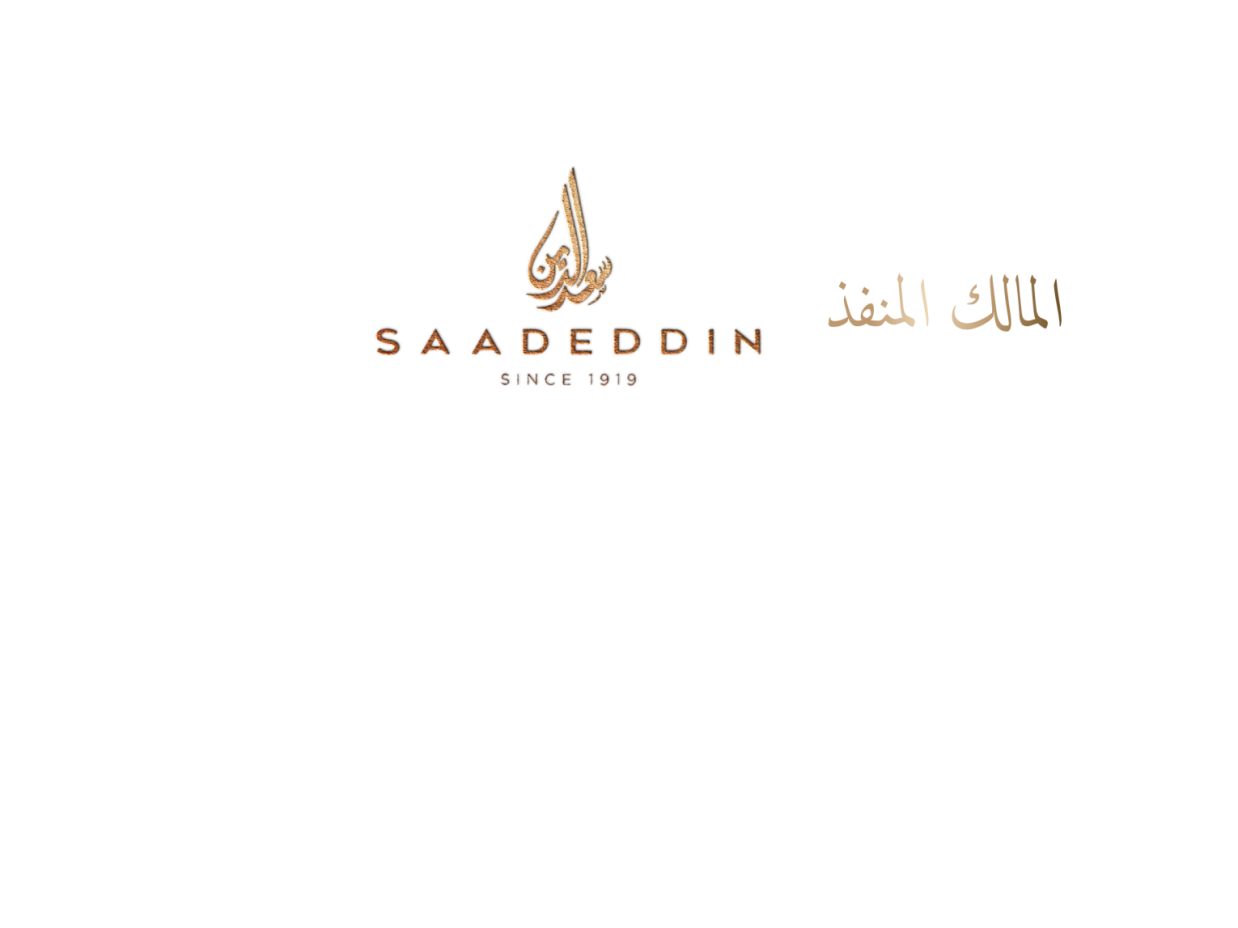 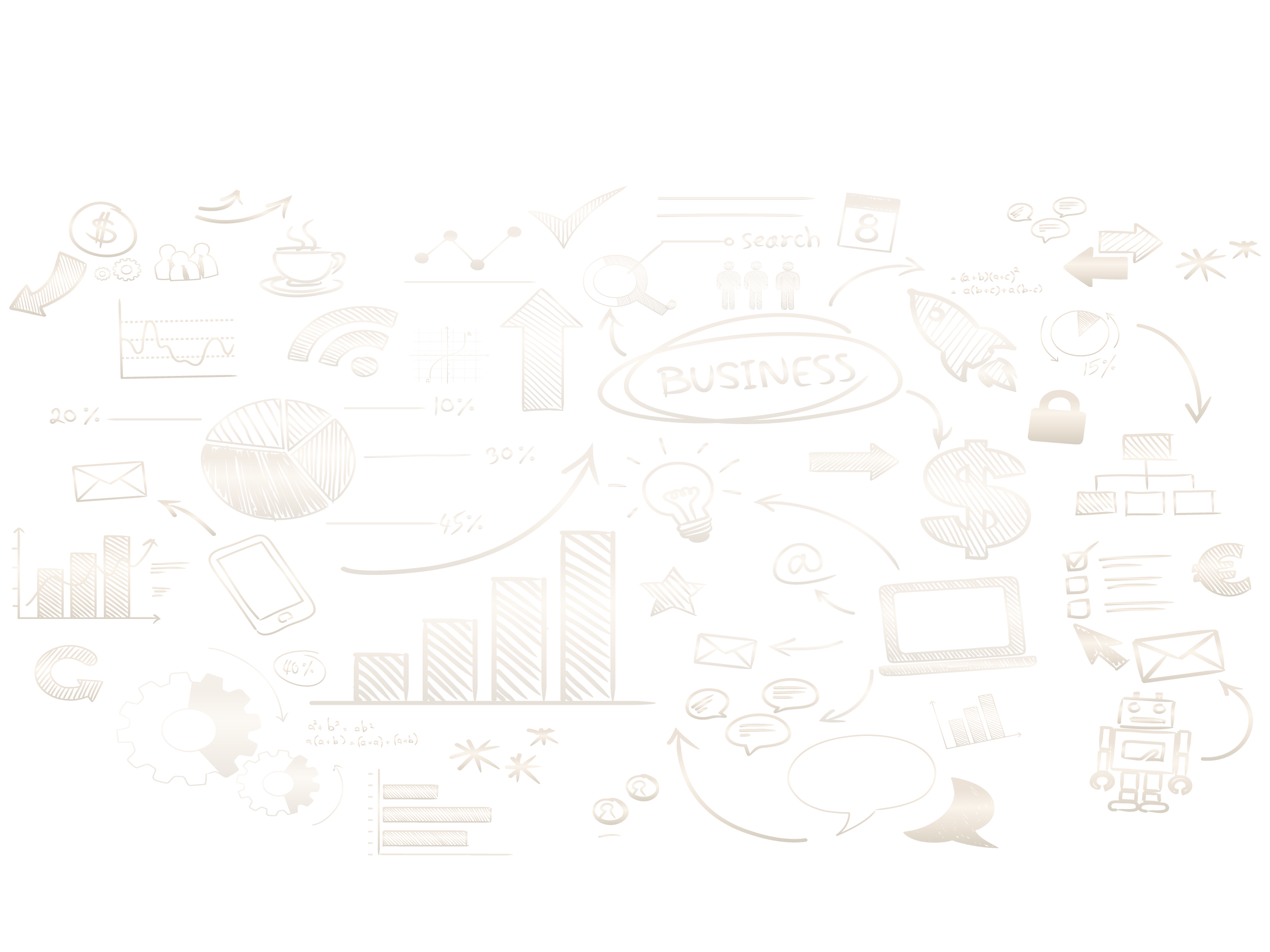 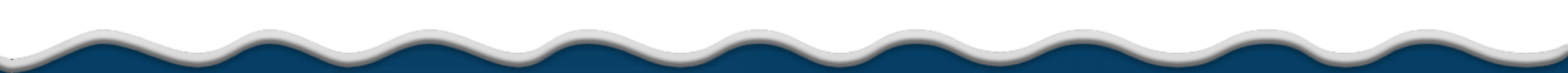 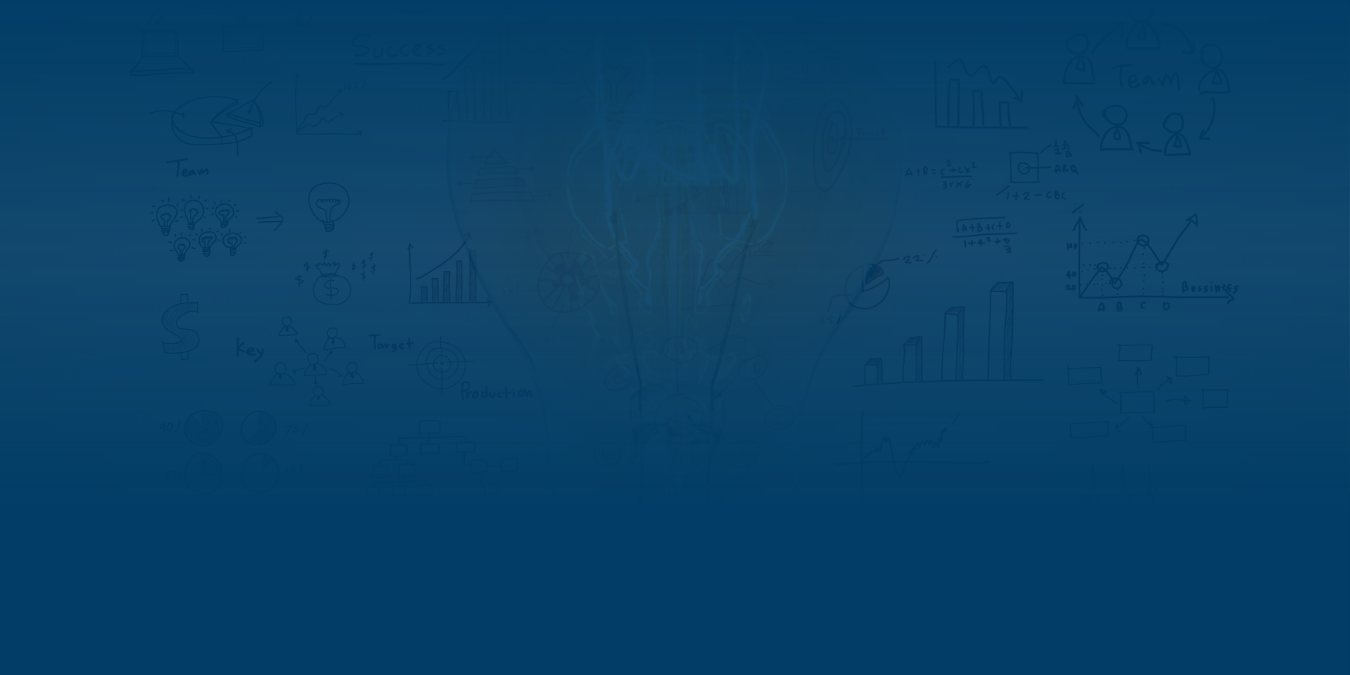 والاختراع
المنتج
تعريف
هنا عرف الاختراع كمنتج تجاري،
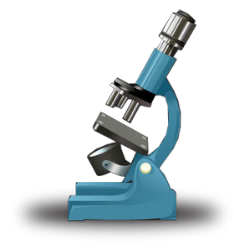 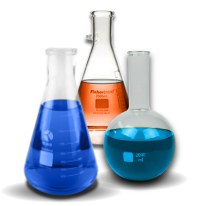 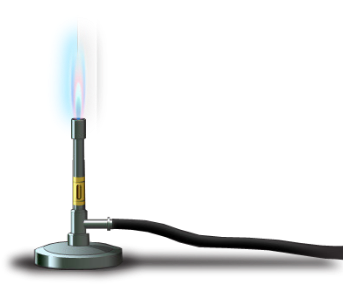 17/01/2022 03:19 م
حقوق التصميم محفوظة لبرنامج المخترعين - أنا هنا
5
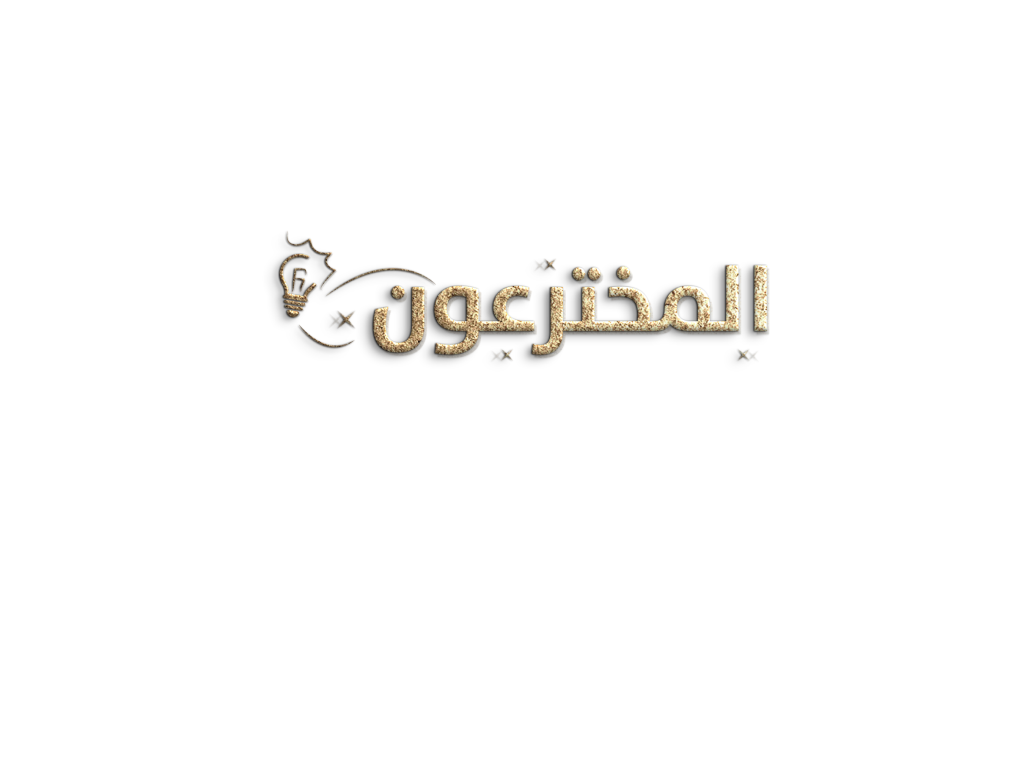 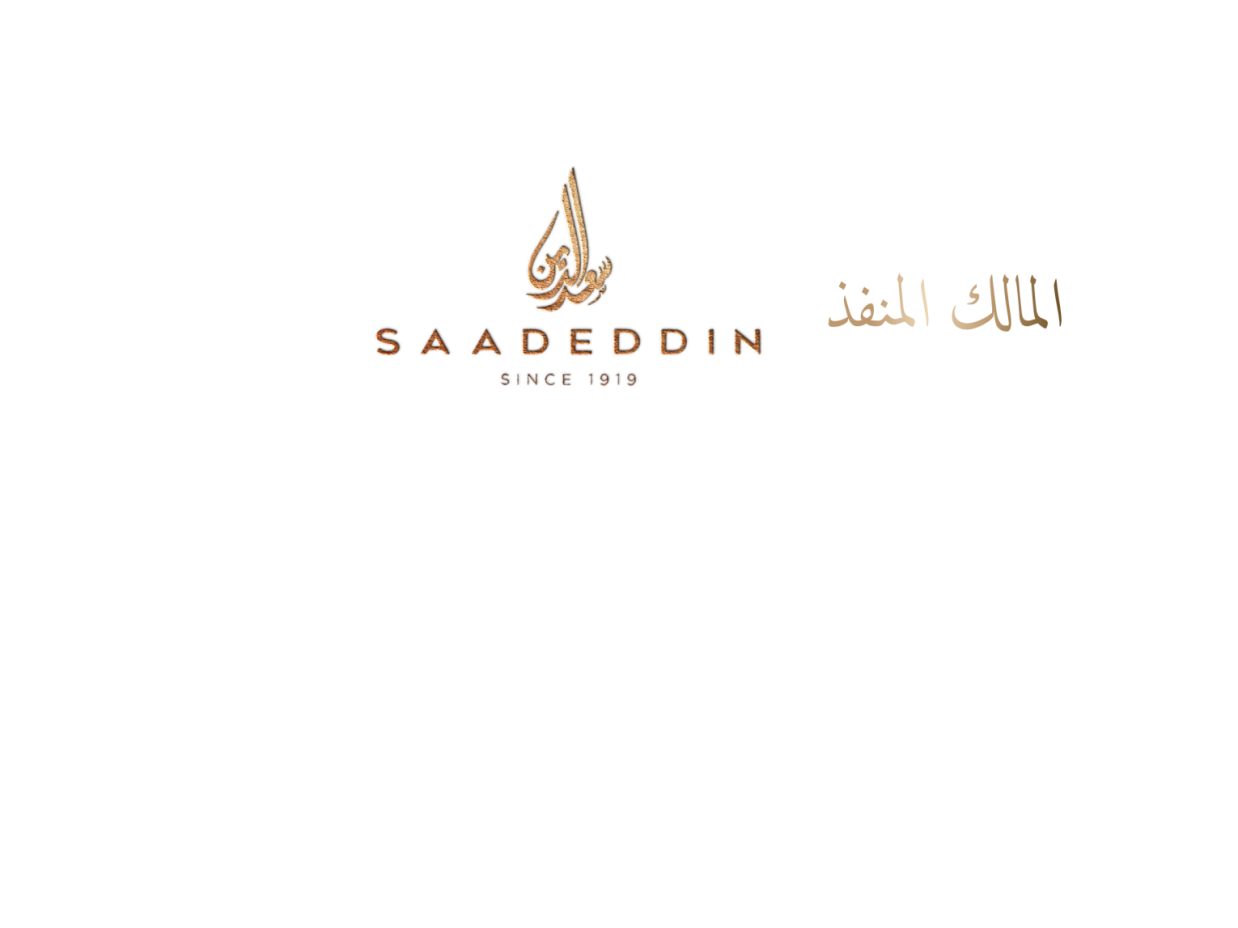 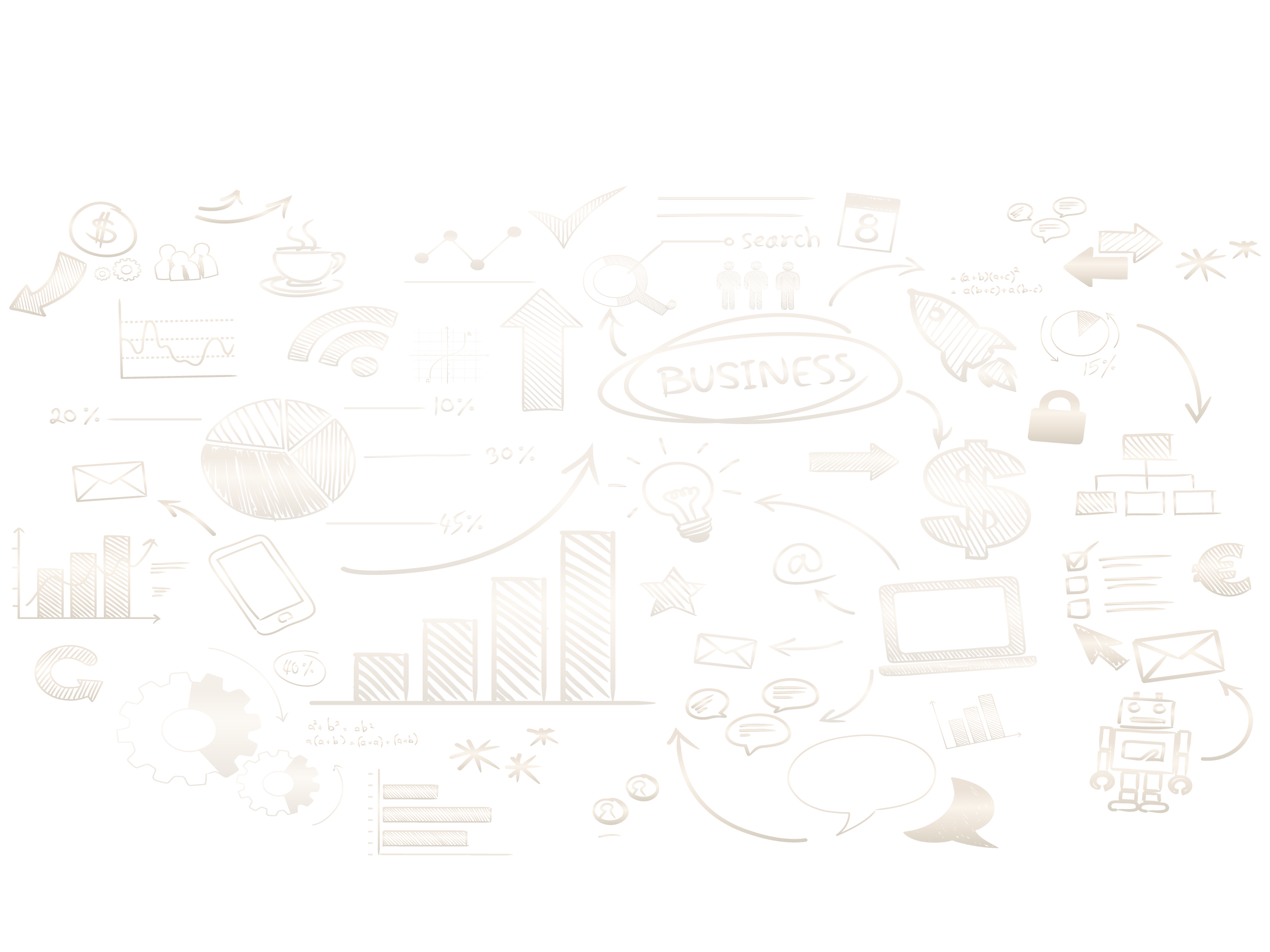 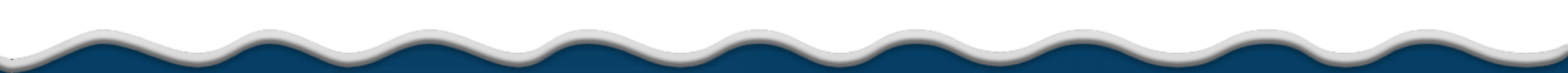 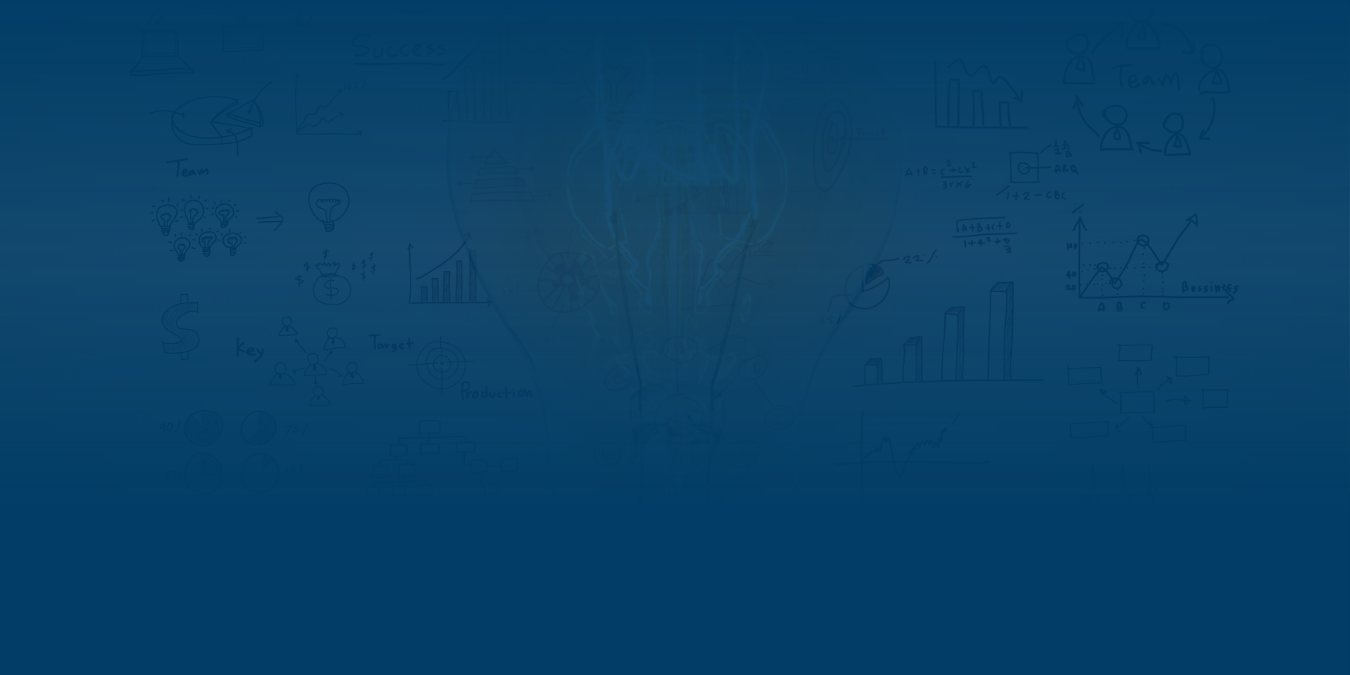 والوجيز
الفذلكة
ملخص علمي سطرين أو 3
ملخص فني
ملخص تجاري
ملخص تسويقي
أهم النتائج
لابأس أن تكرر هذه الشريحة و تكمل الملخصات
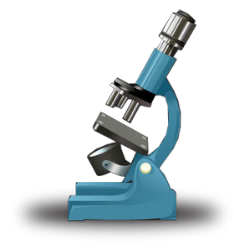 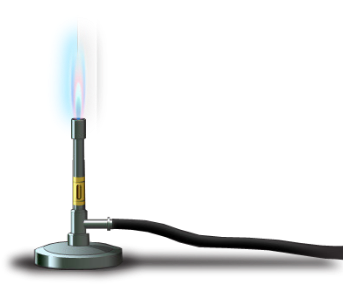 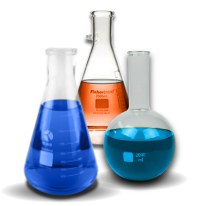 17/01/2022 03:19 م
حقوق التصميم محفوظة لبرنامج المخترعين - أنا هنا
6
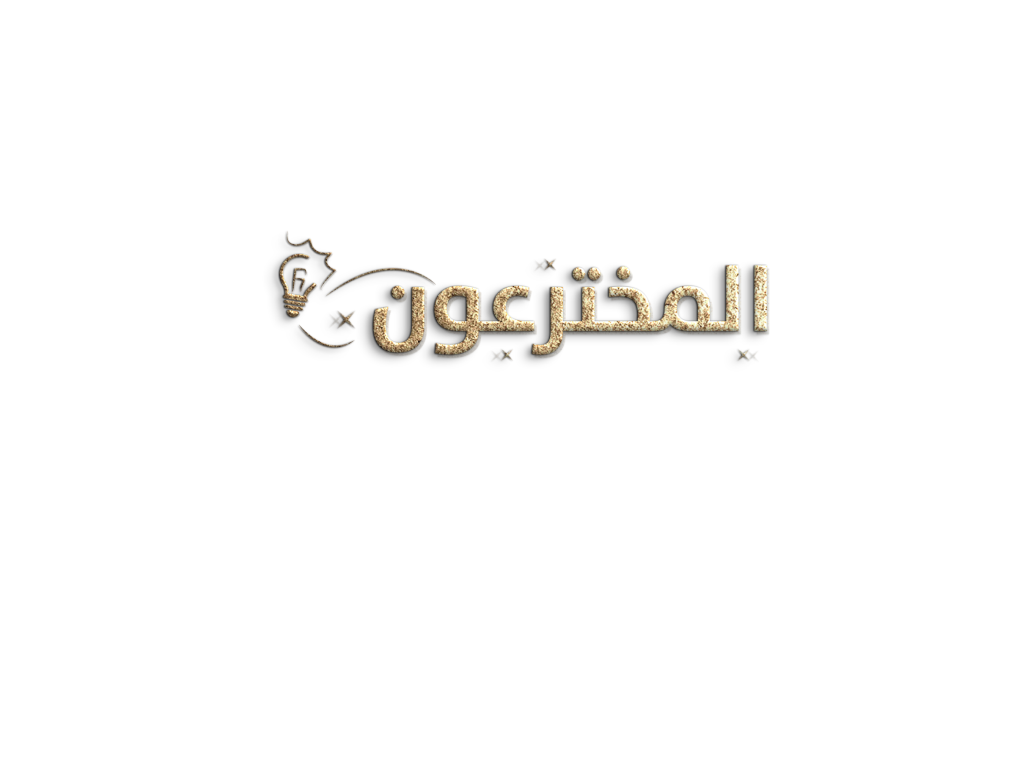 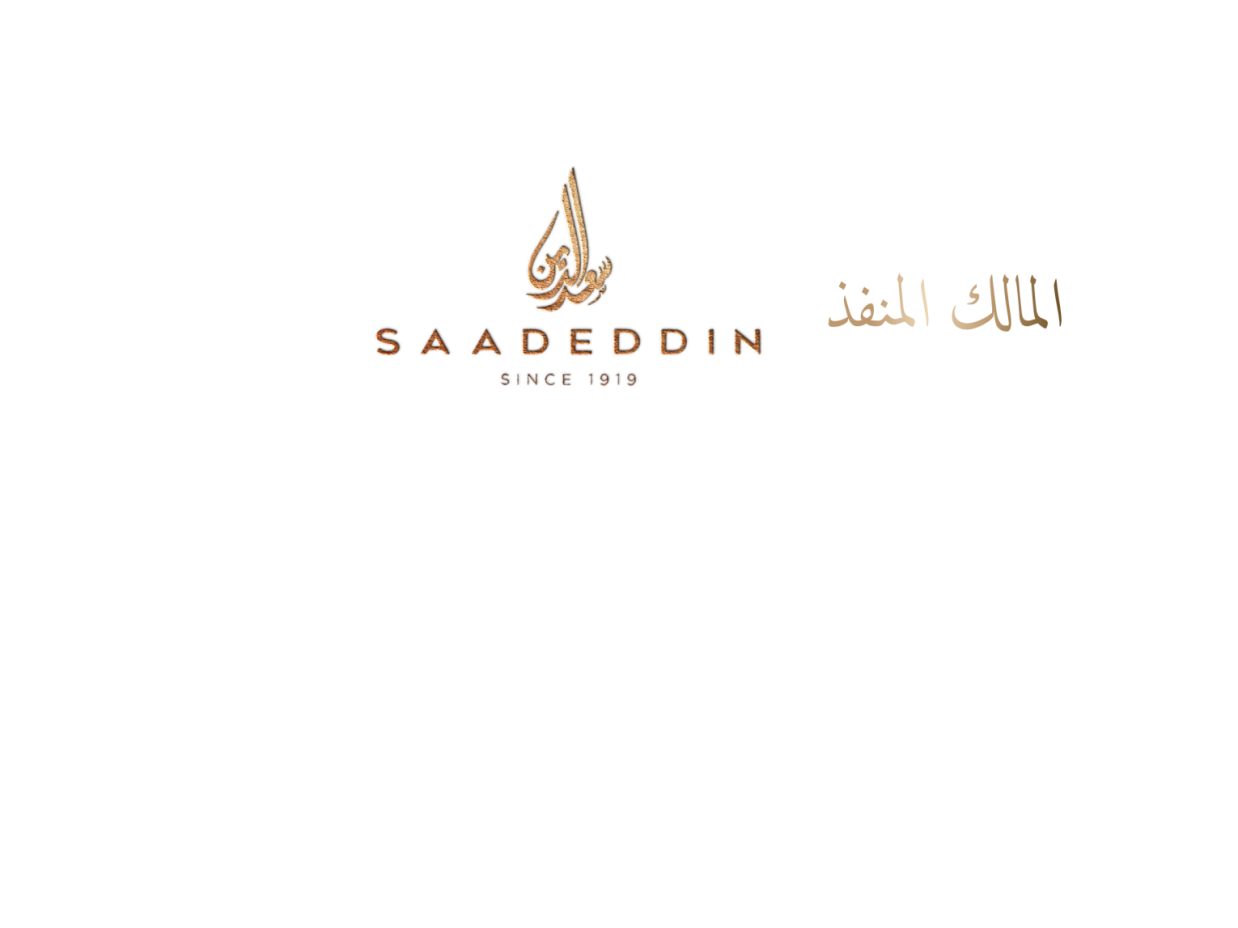 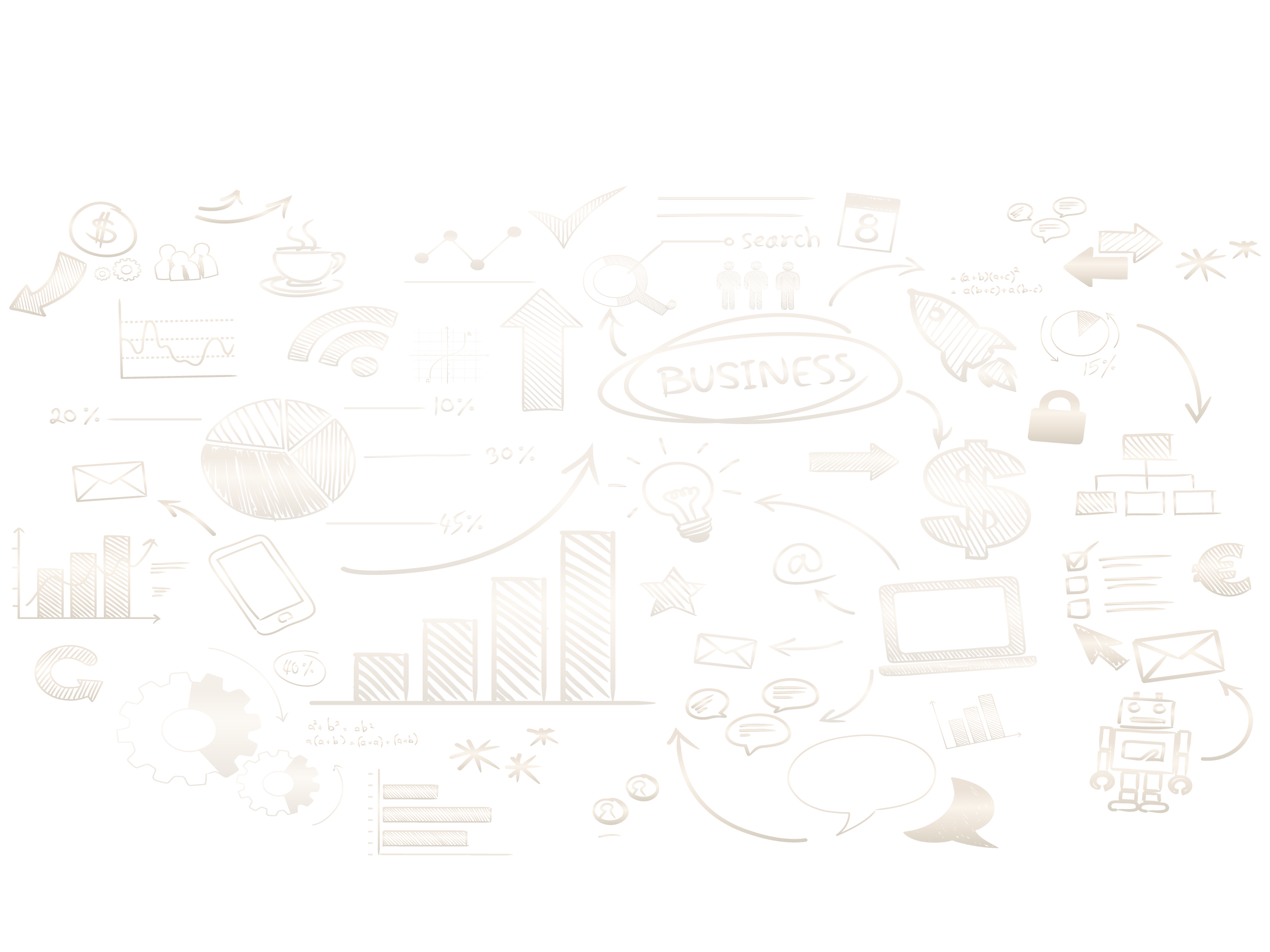 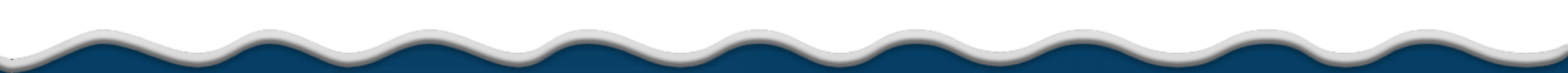 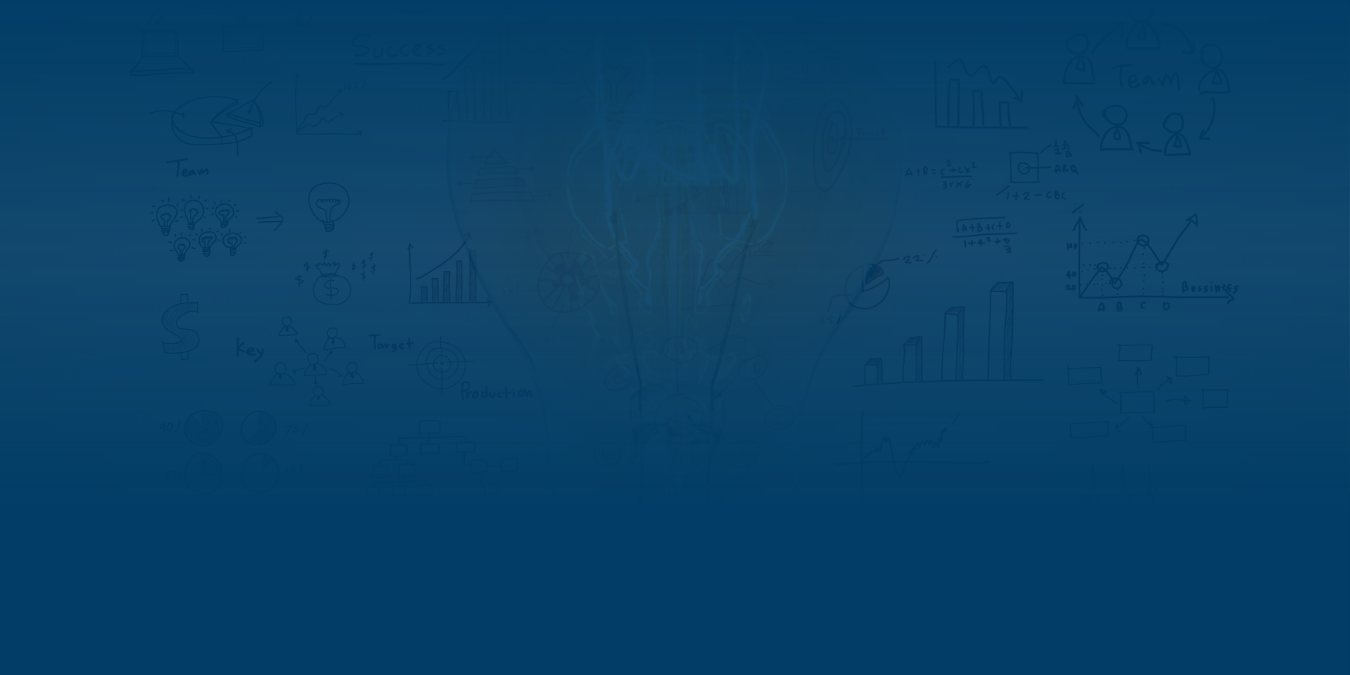 المنطقة الجغرافية التي يباع فيها المنتج
المنطقة الجغرافية التي غطتها دراستك للسوق
اكتب هنا الدول التي تتوقع أن يباع فيها المنتج أو الاختراع
اكتب هنا الدول التي غطيتها
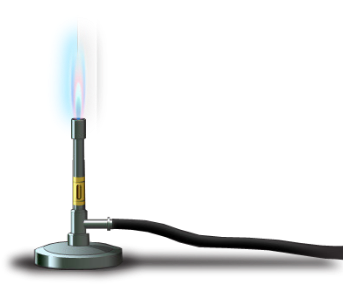 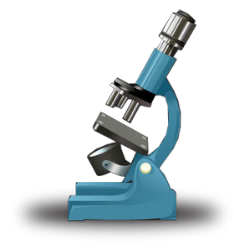 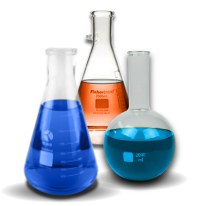 17/01/2022 03:20 م
حقوق التصميم محفوظة لبرنامج المخترعين - أنا هنا
7
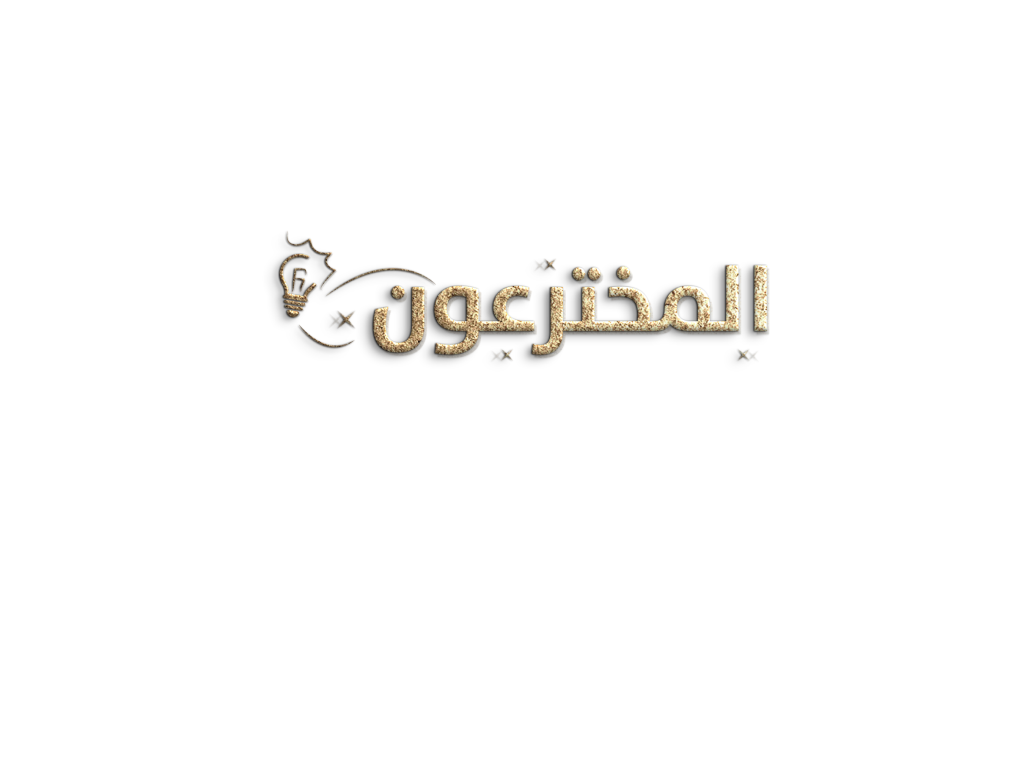 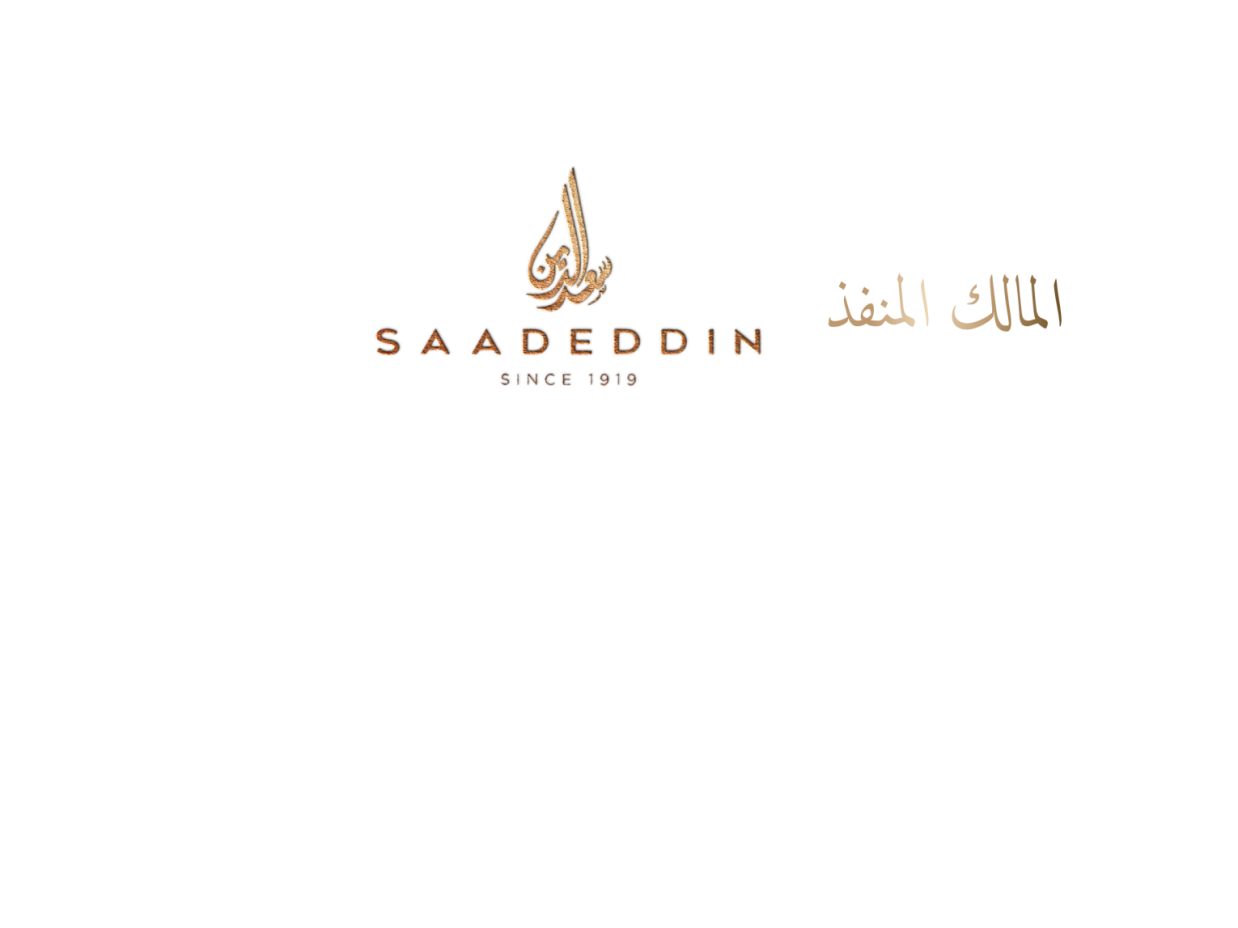 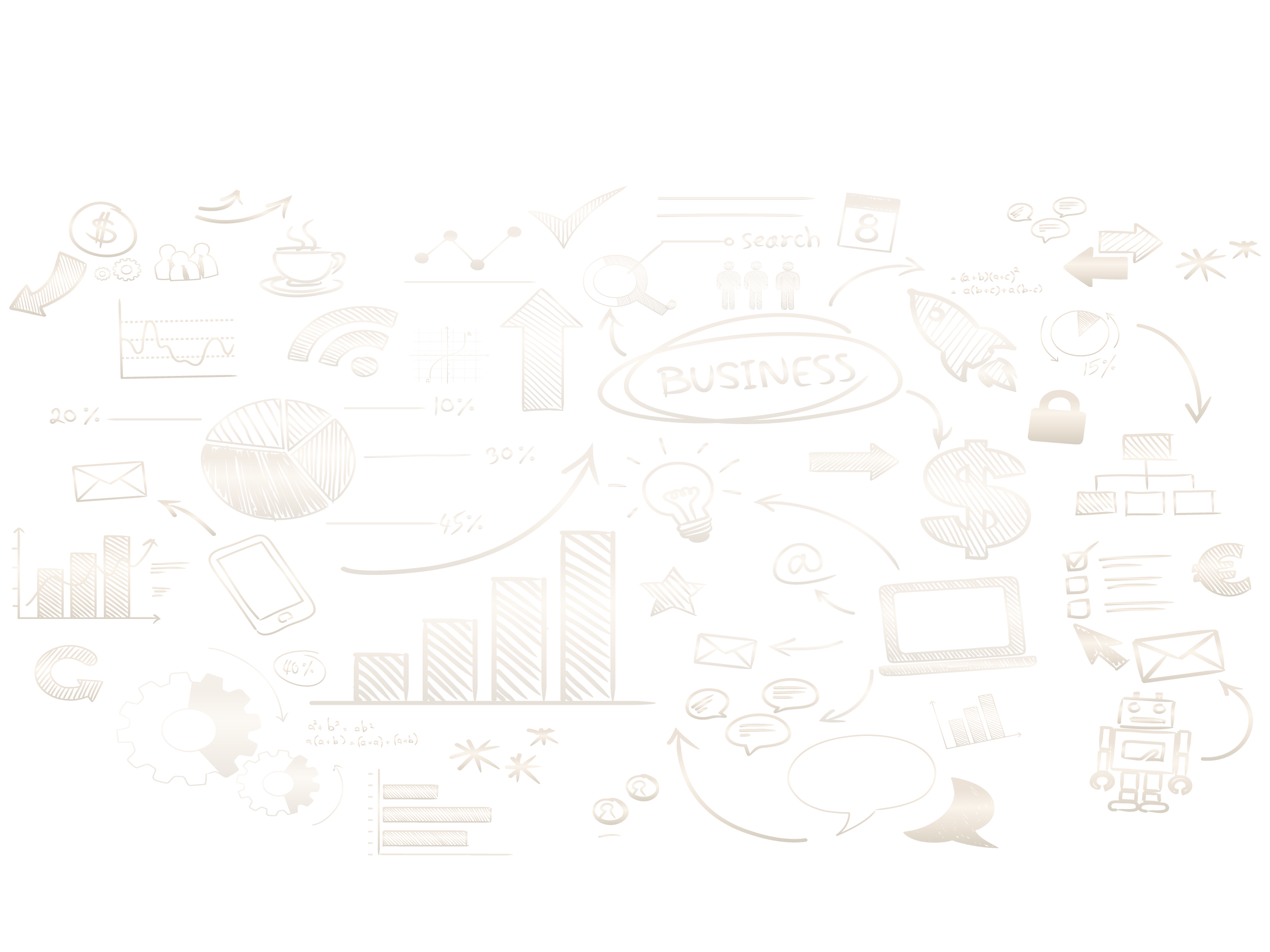 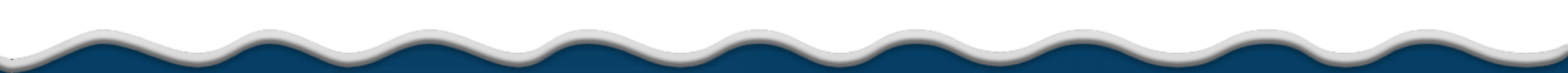 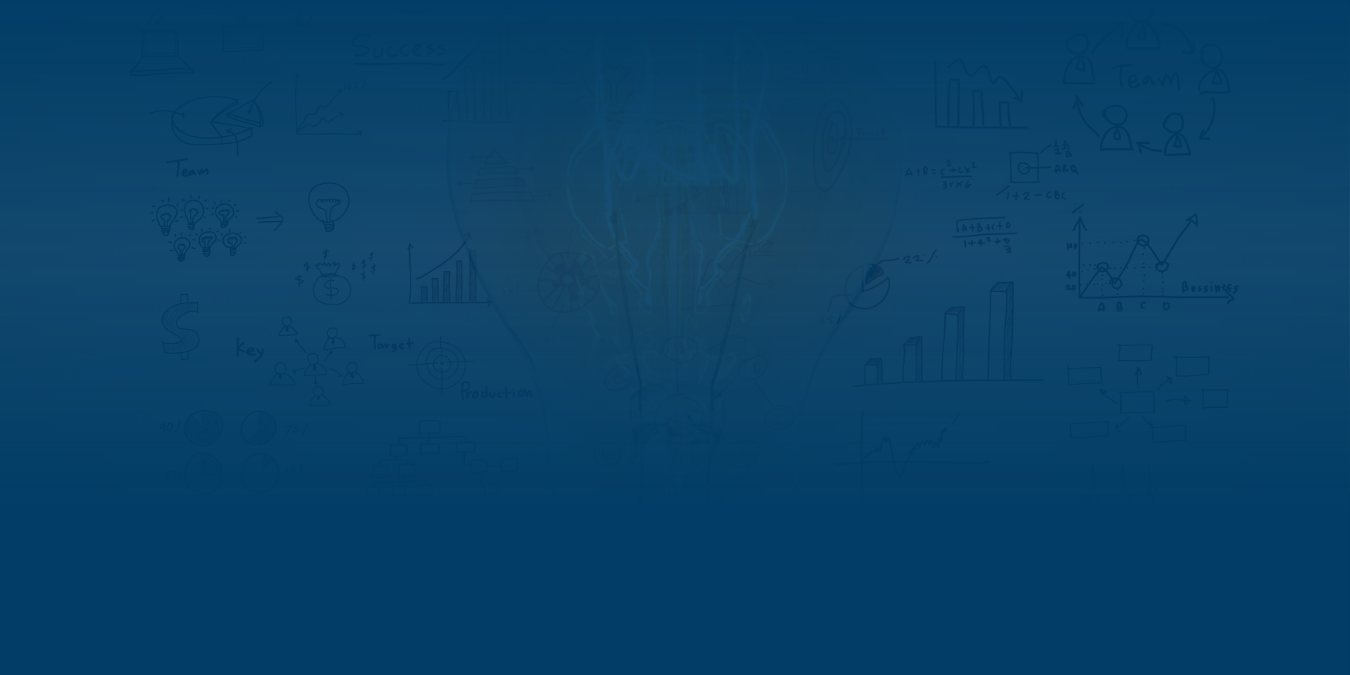 للجمهور
الاختراع
فوائد
على هيئة نقاط يمكن توضيح أهمية هذا الاختراع لشرائح المجتمع المختلفة
وكل فائدة يتم ذكرها تكون على هيئة فقرة واضحة
قد يخدم الاختراع فئات المجتمع الأفراد أو للجهات الحكومية أو الشركات
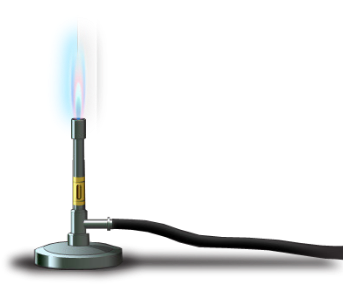 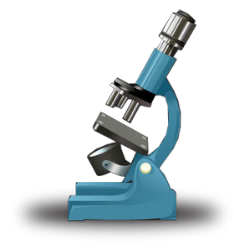 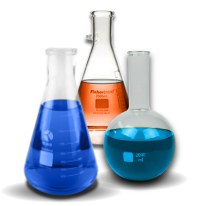 17/01/2022 03:19 م
حقوق التصميم محفوظة لبرنامج المخترعين - أنا هنا
8
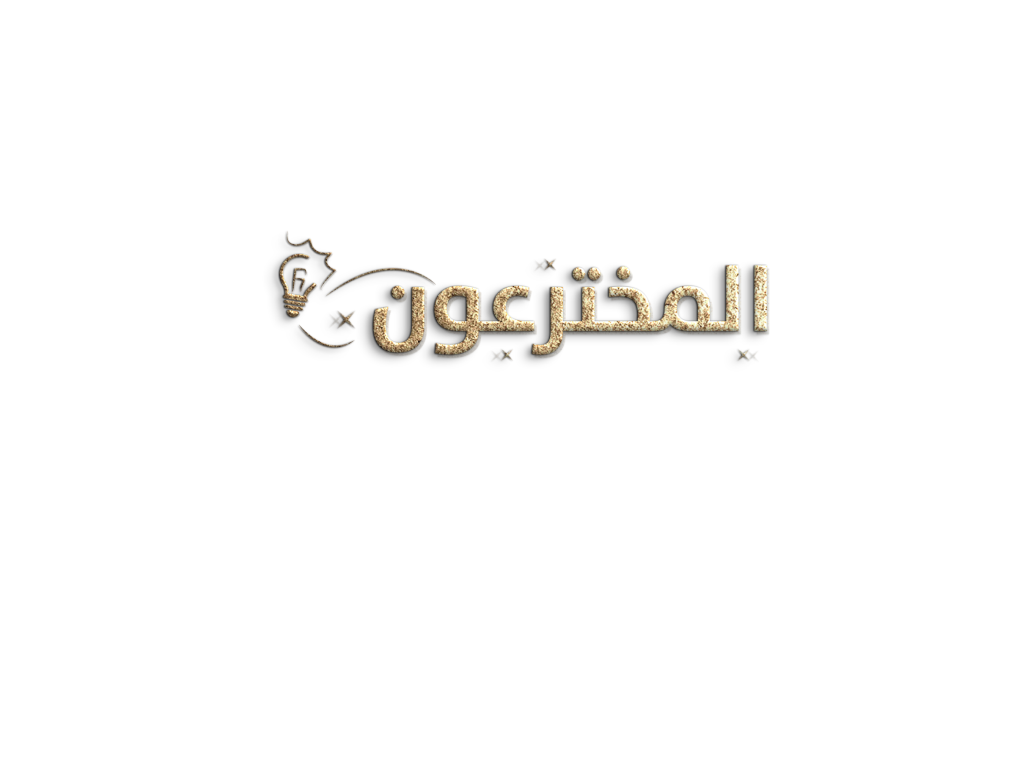 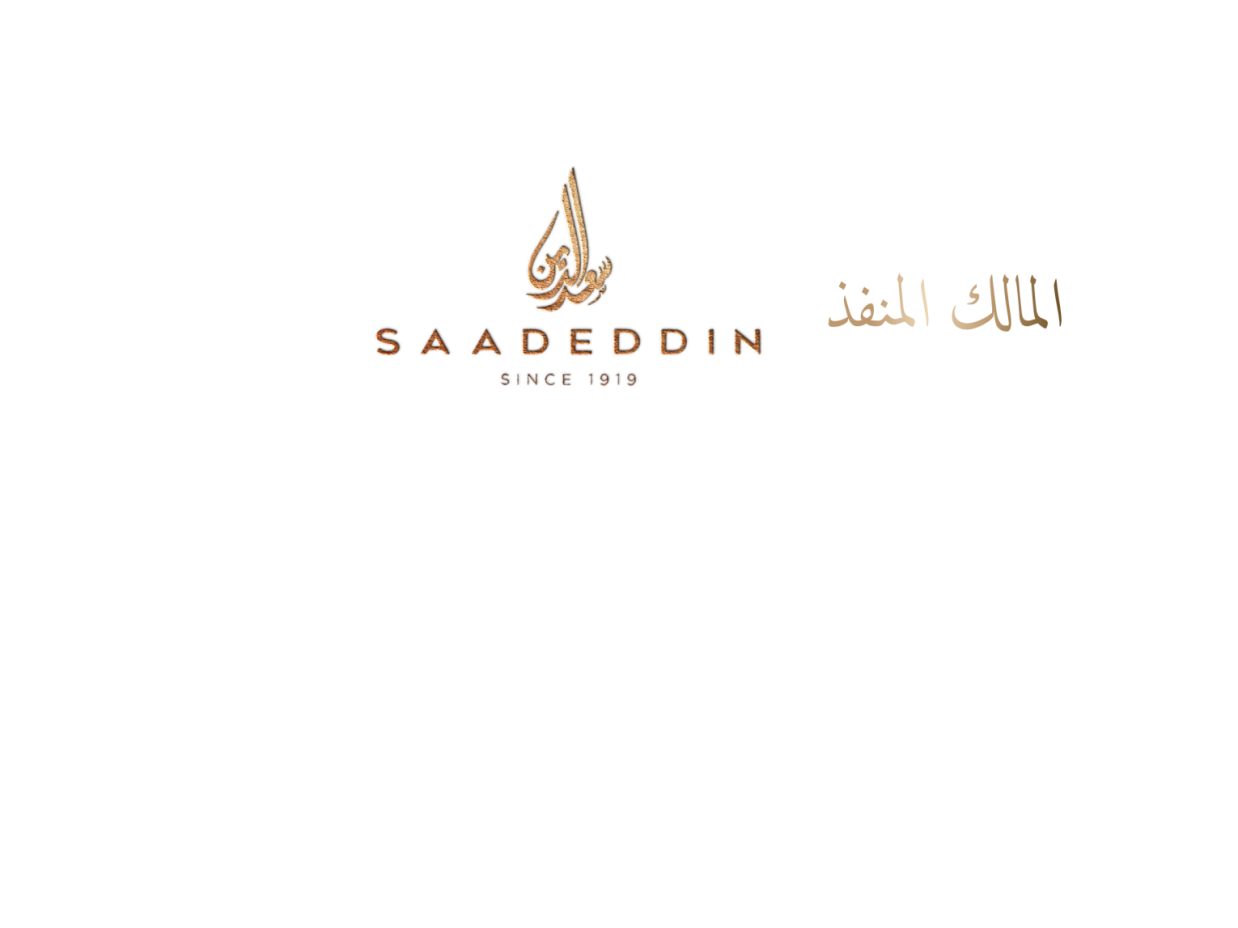 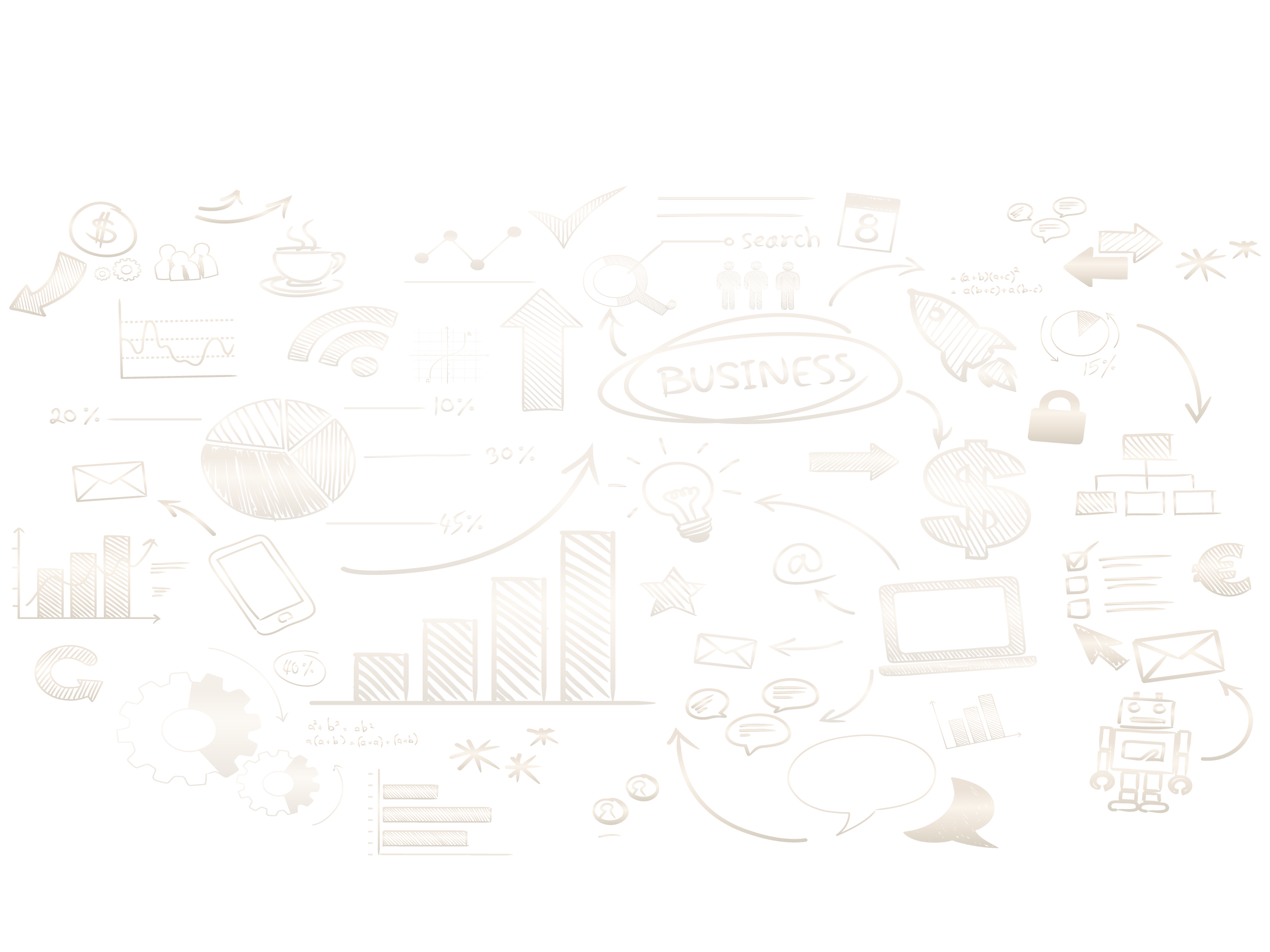 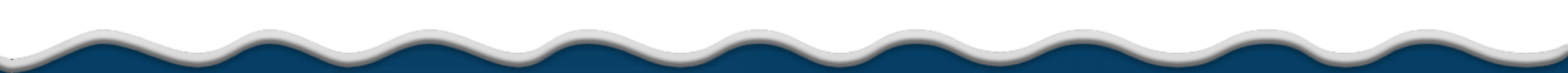 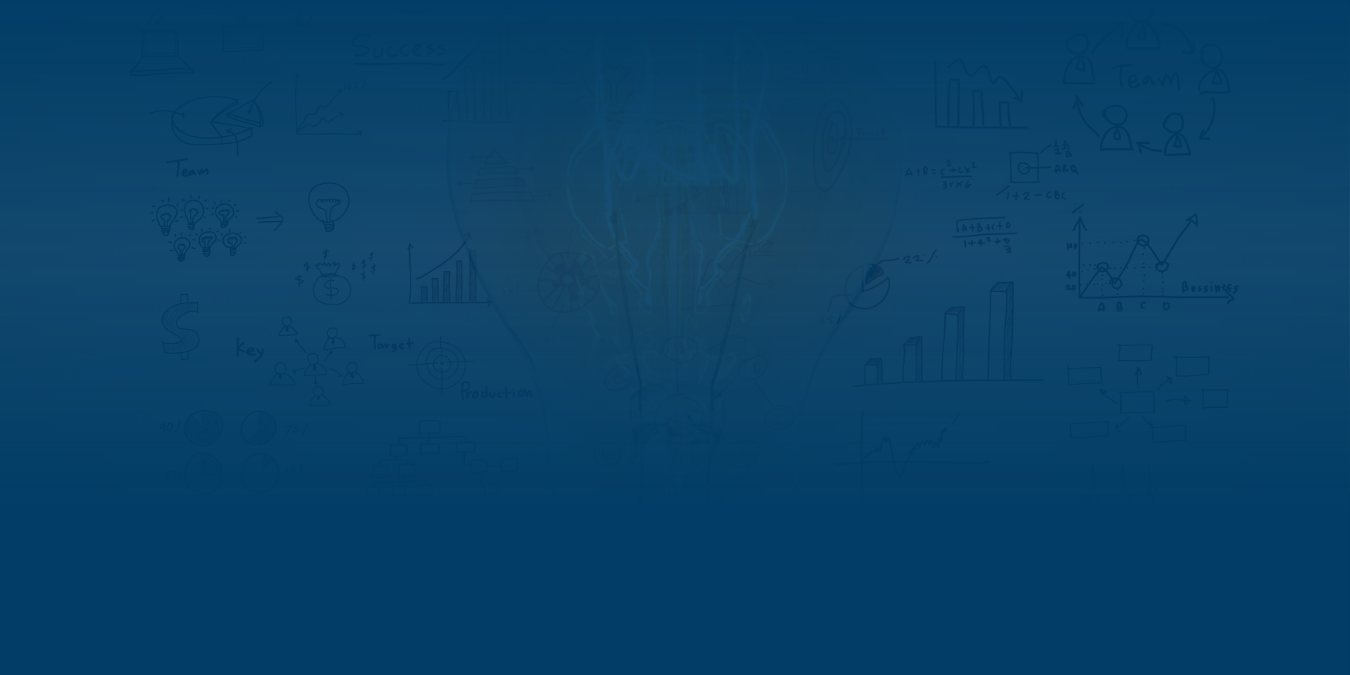 المستهدف
الجمهور
وضح من هو عميلك المشتري؟
أنواع المستفيدين
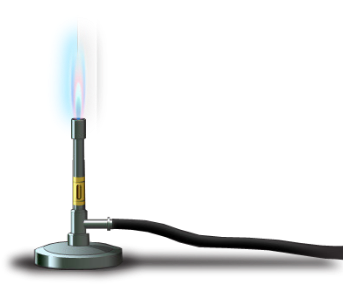 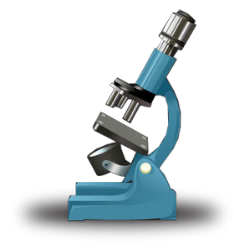 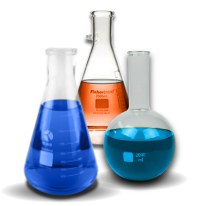 17/01/2022 03:19 م
حقوق التصميم محفوظة لبرنامج المخترعين - أنا هنا
9
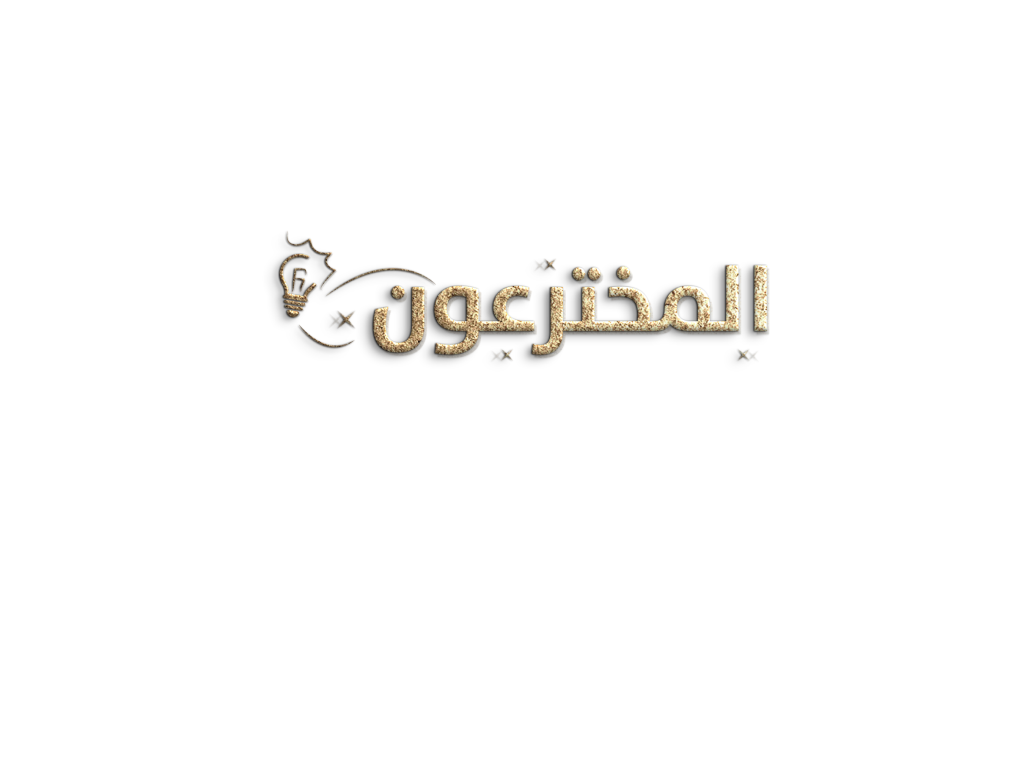 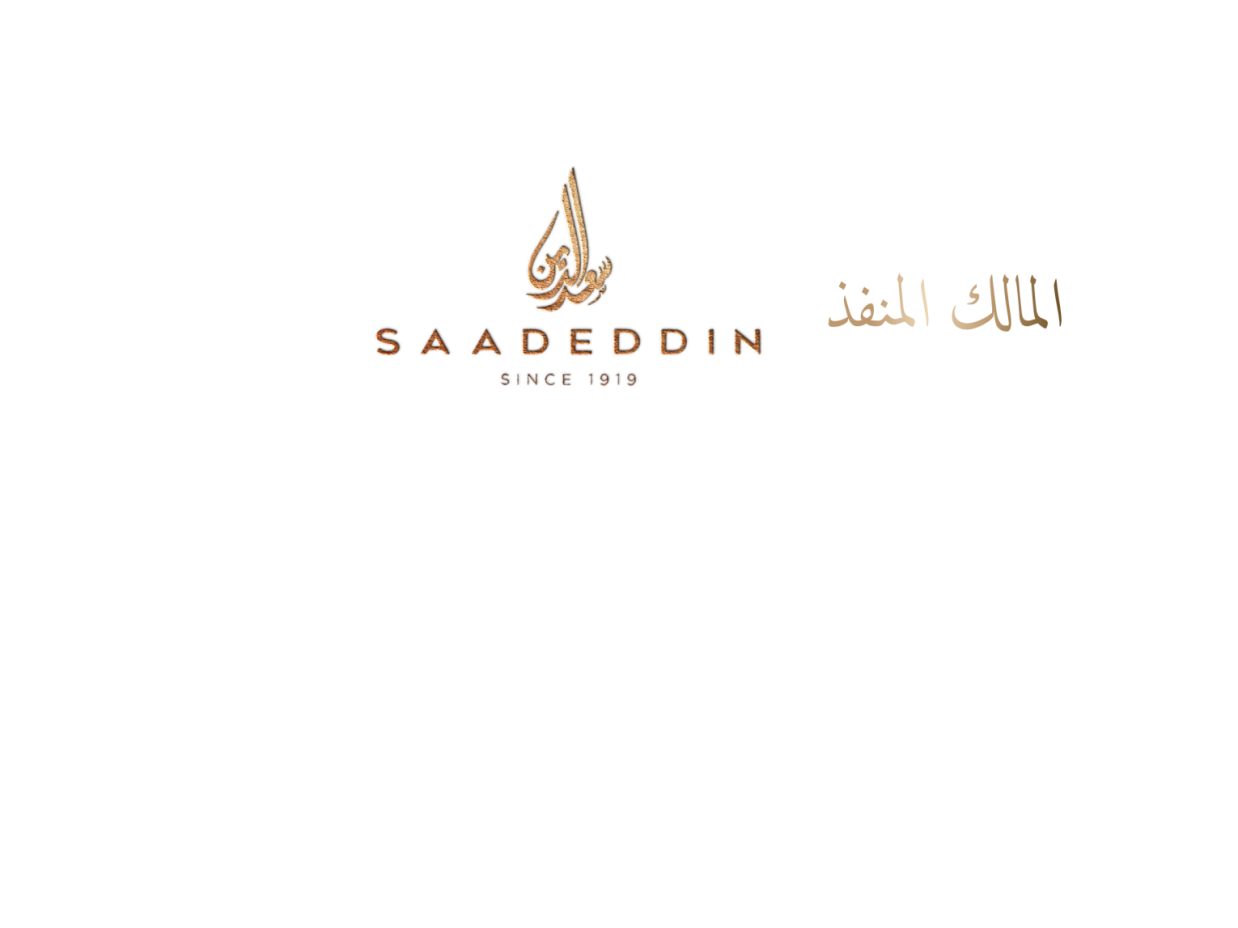 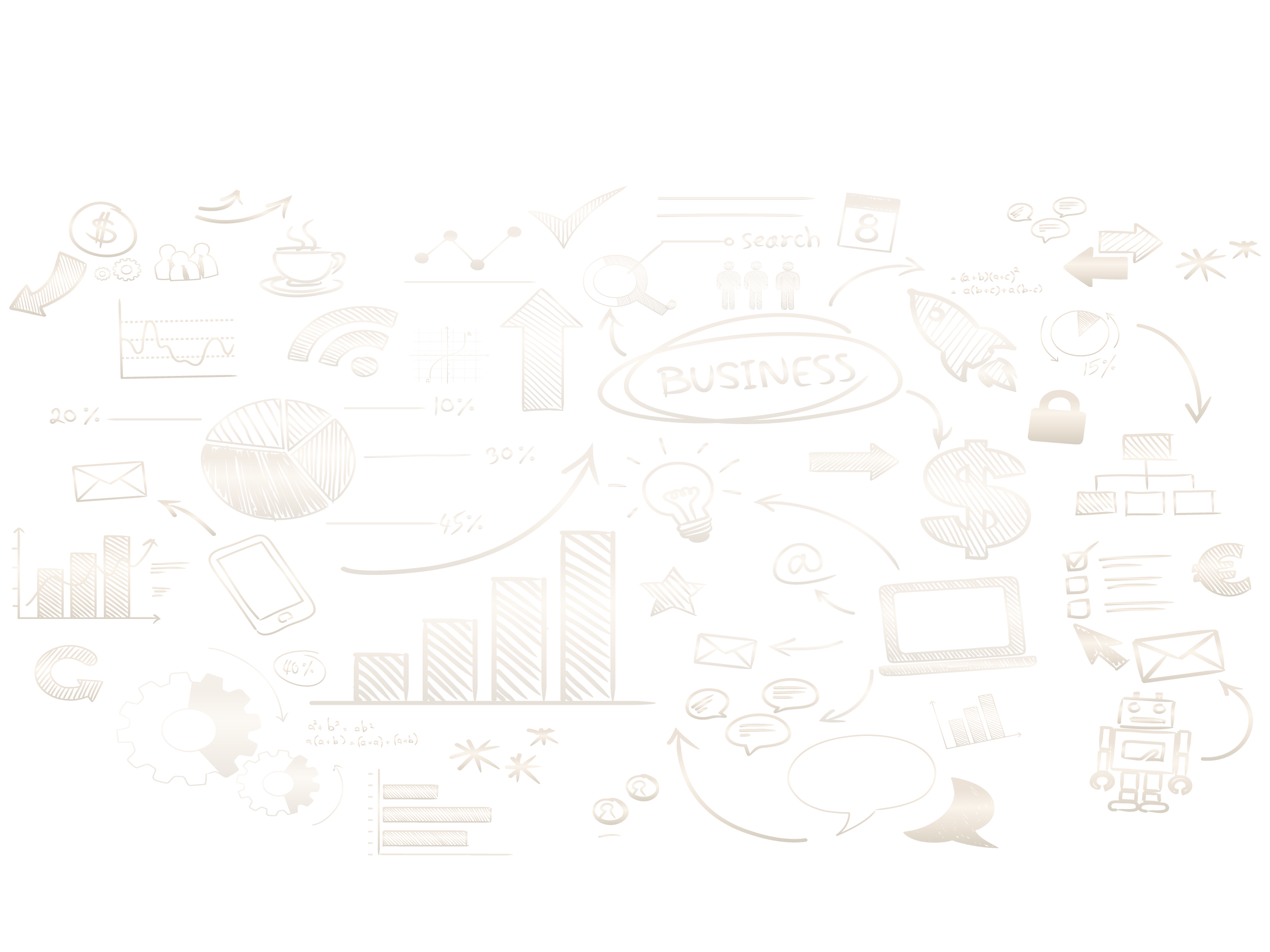 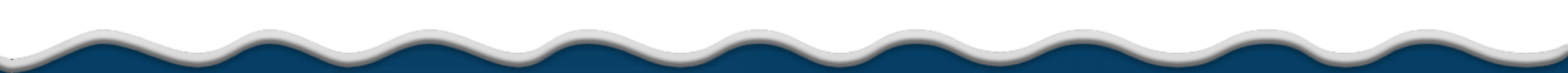 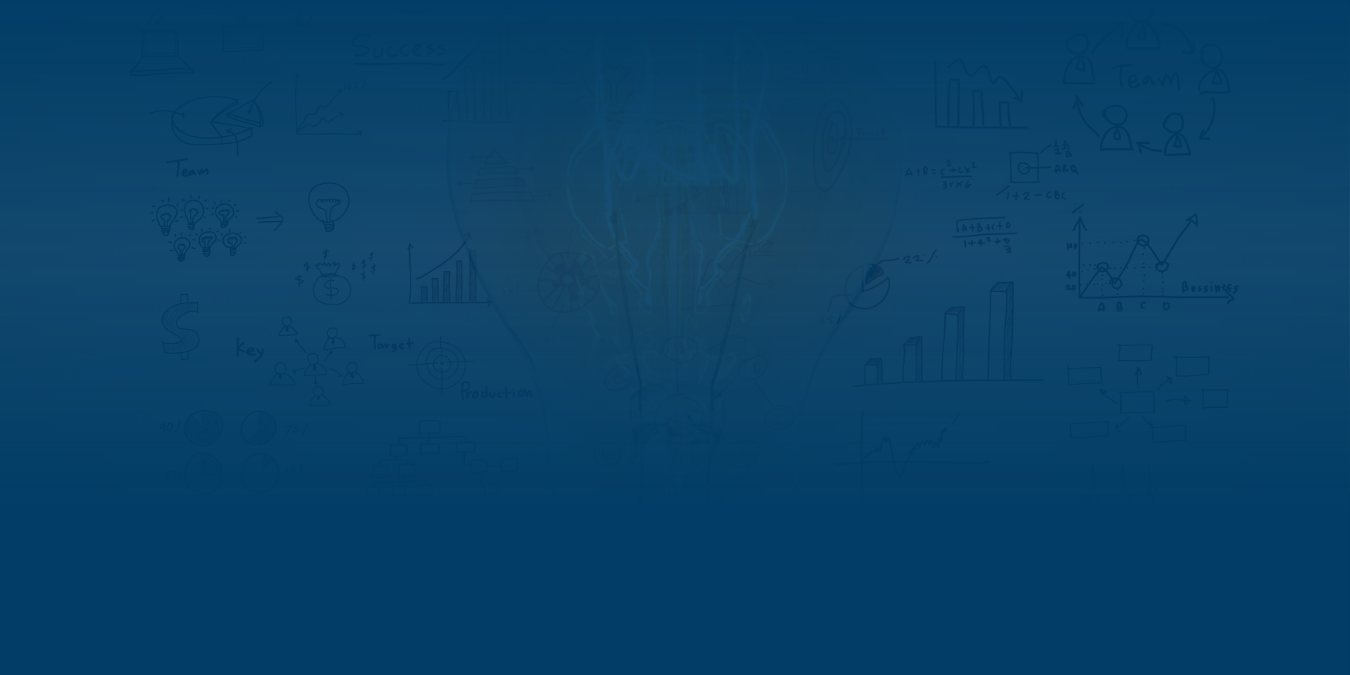 المستهدف
السوق
تكلم عن السوق الذي سيستوعب منتجك، حجمه، انتشاره الجغرافي، أسلوبه و غير ذلك.
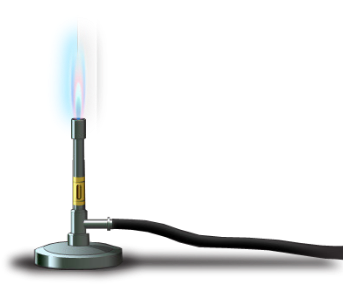 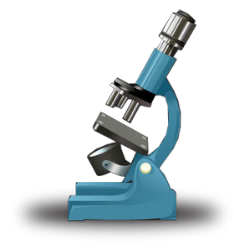 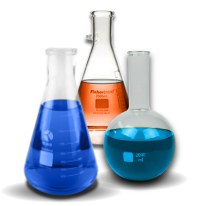 17/01/2022 03:19 م
حقوق التصميم محفوظة لبرنامج المخترعين - أنا هنا
10
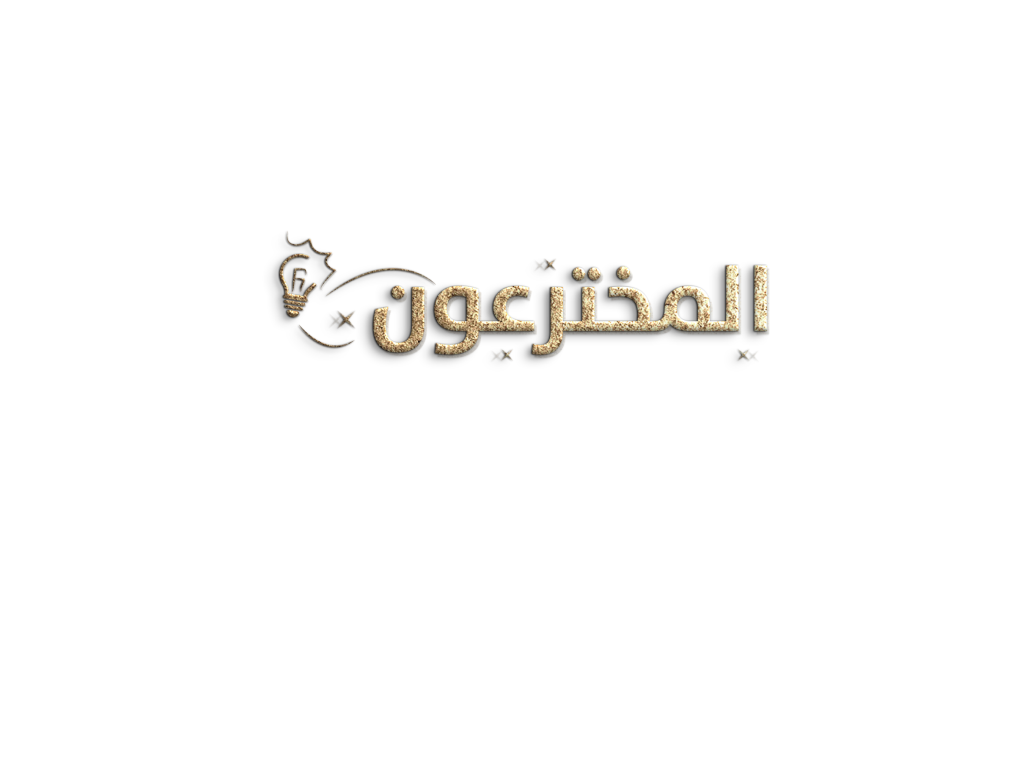 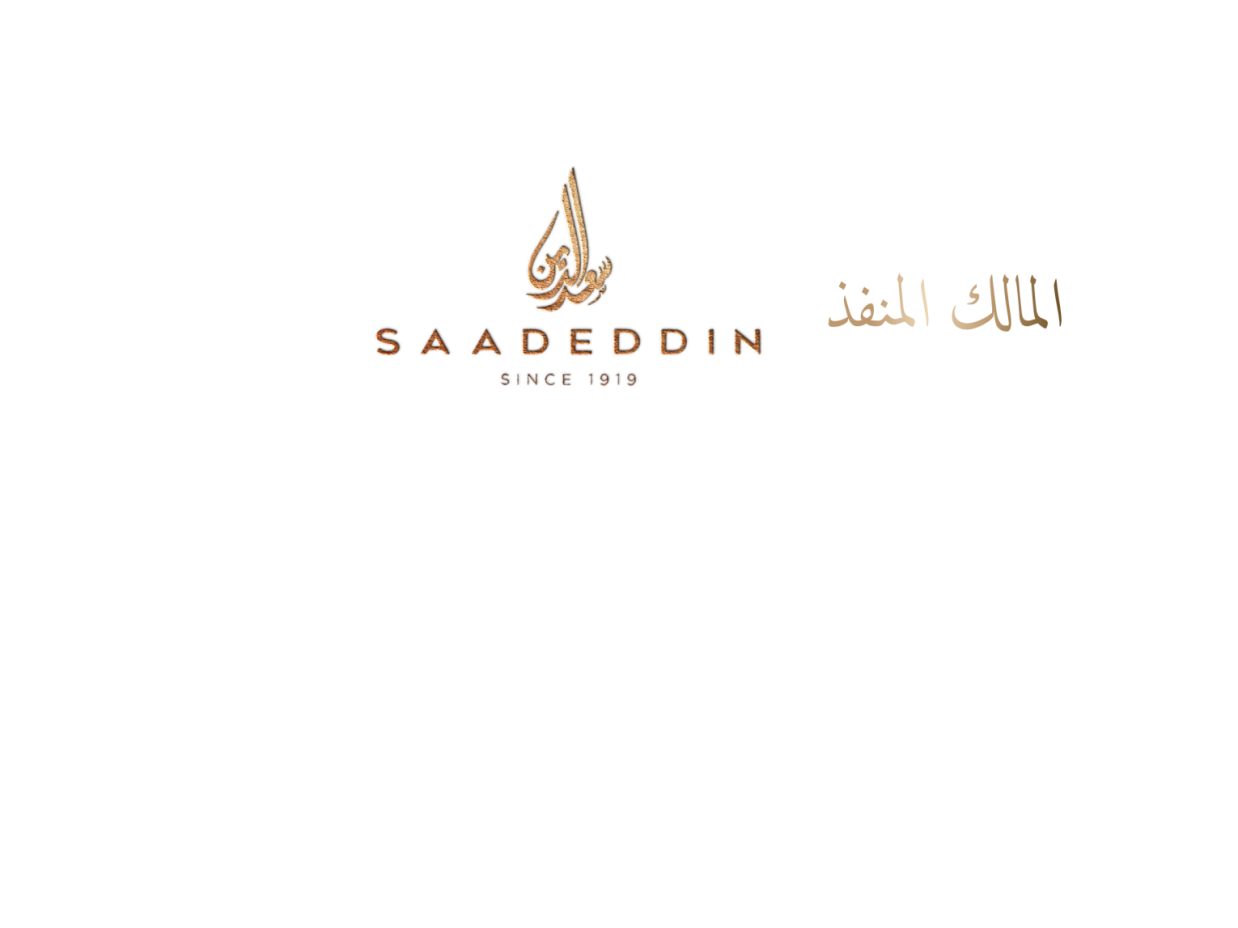 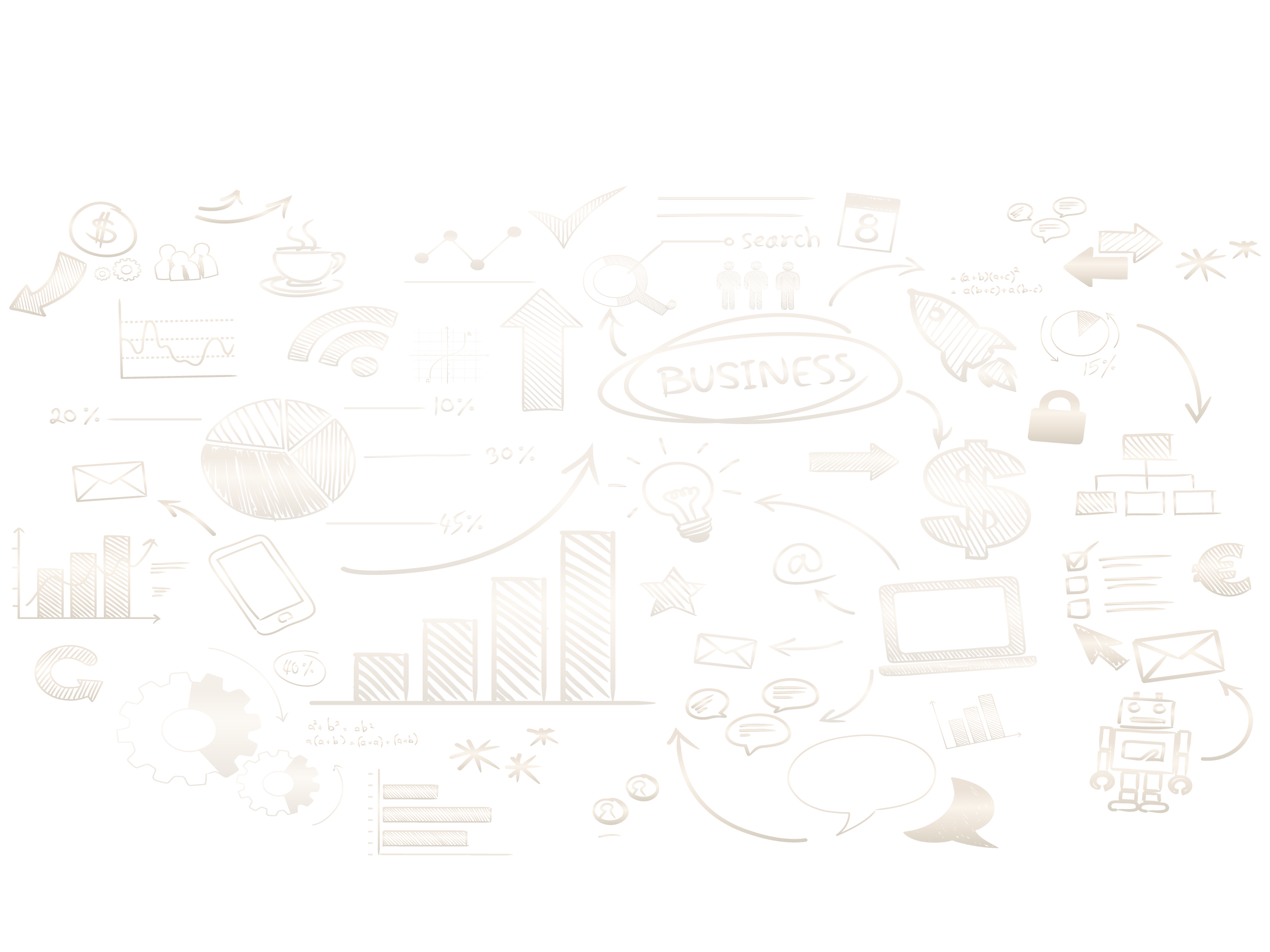 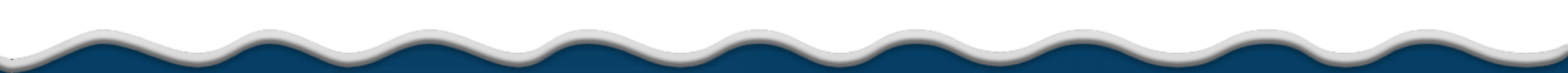 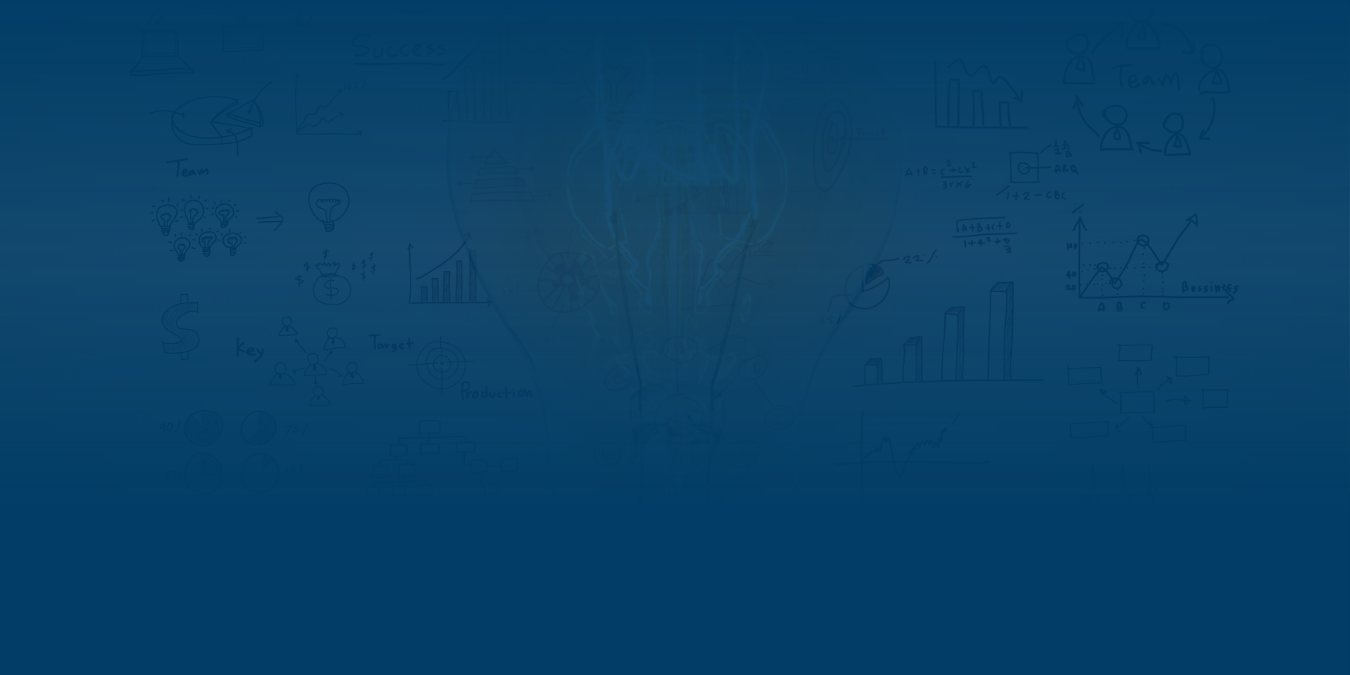 السوق
في
المنافسون
المنافسون في السوق وحصصهم
هل يوجد منافسون؟
هل هم: محليون  أم دوليون
  نعم              لا
حصصهم
أكتب غير ذلك
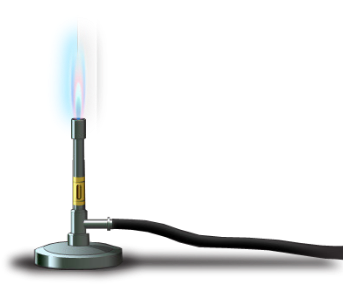 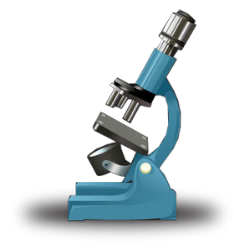 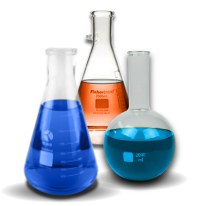 17/01/2022 03:19 م
حقوق التصميم محفوظة لبرنامج المخترعين - أنا هنا
11
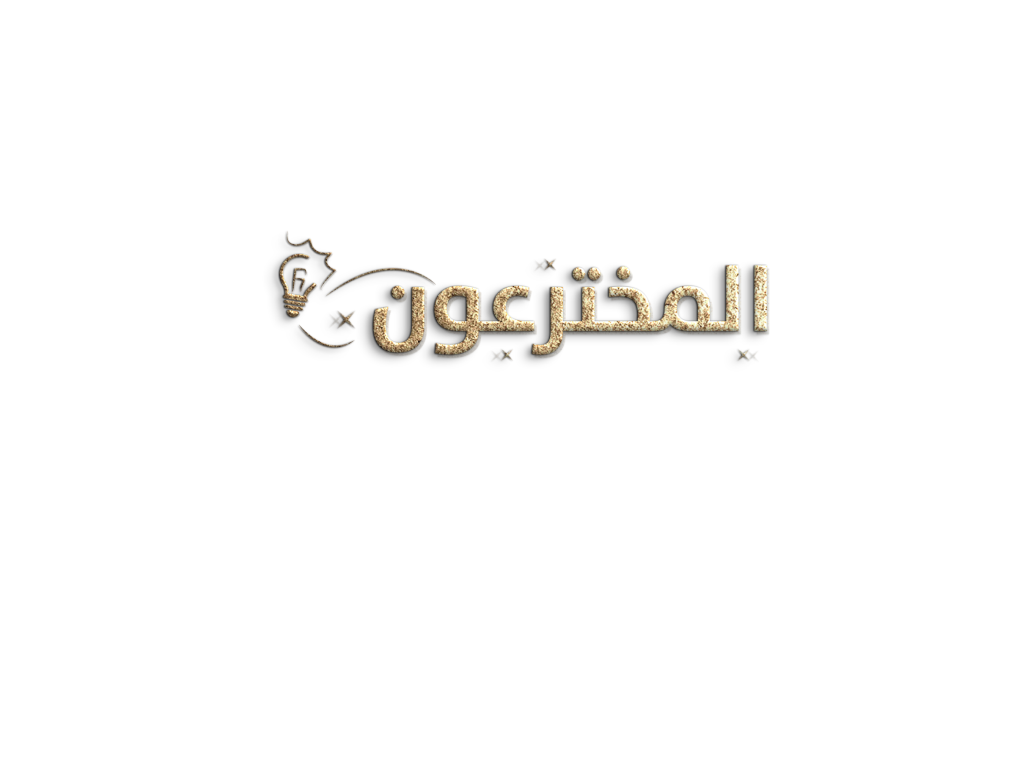 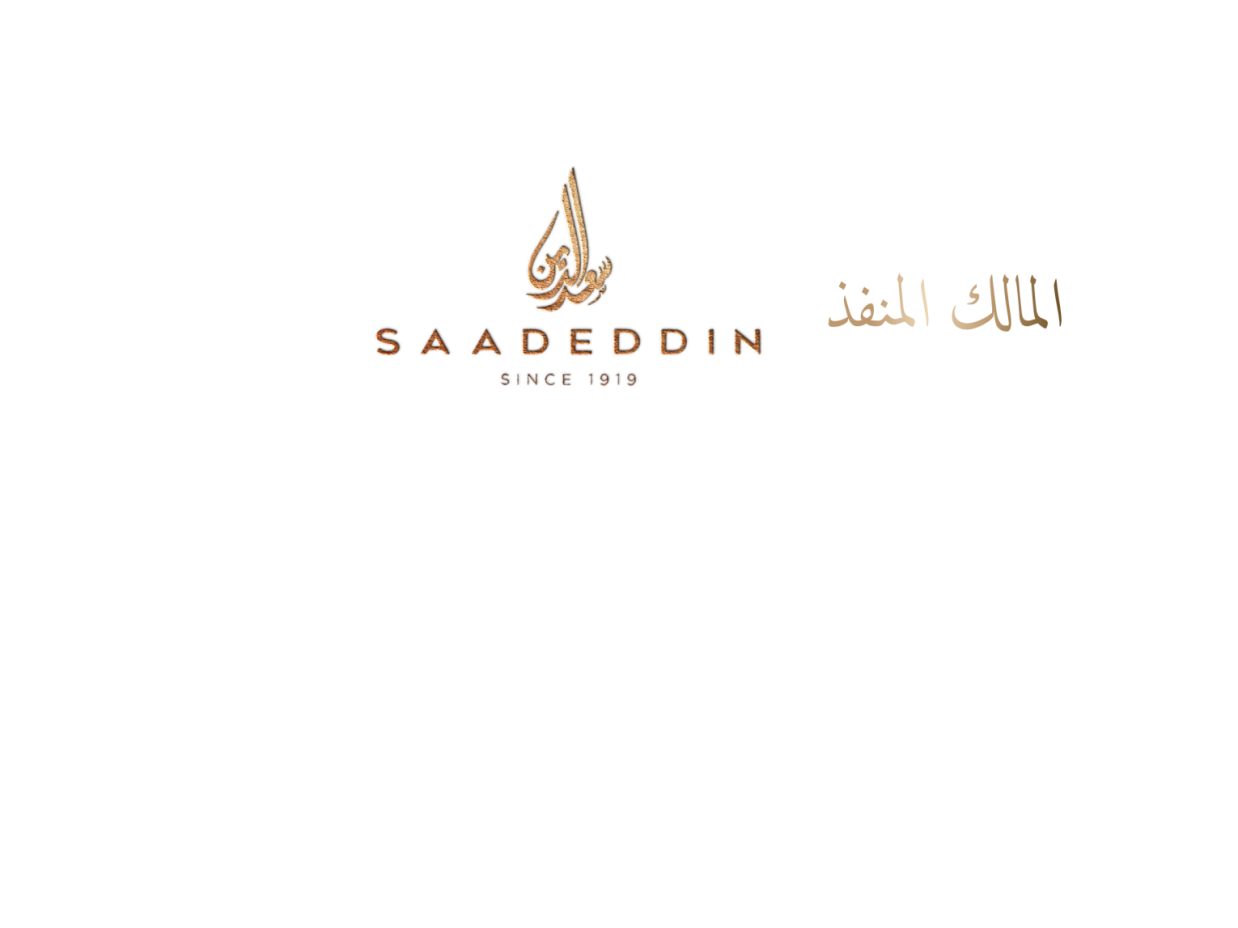 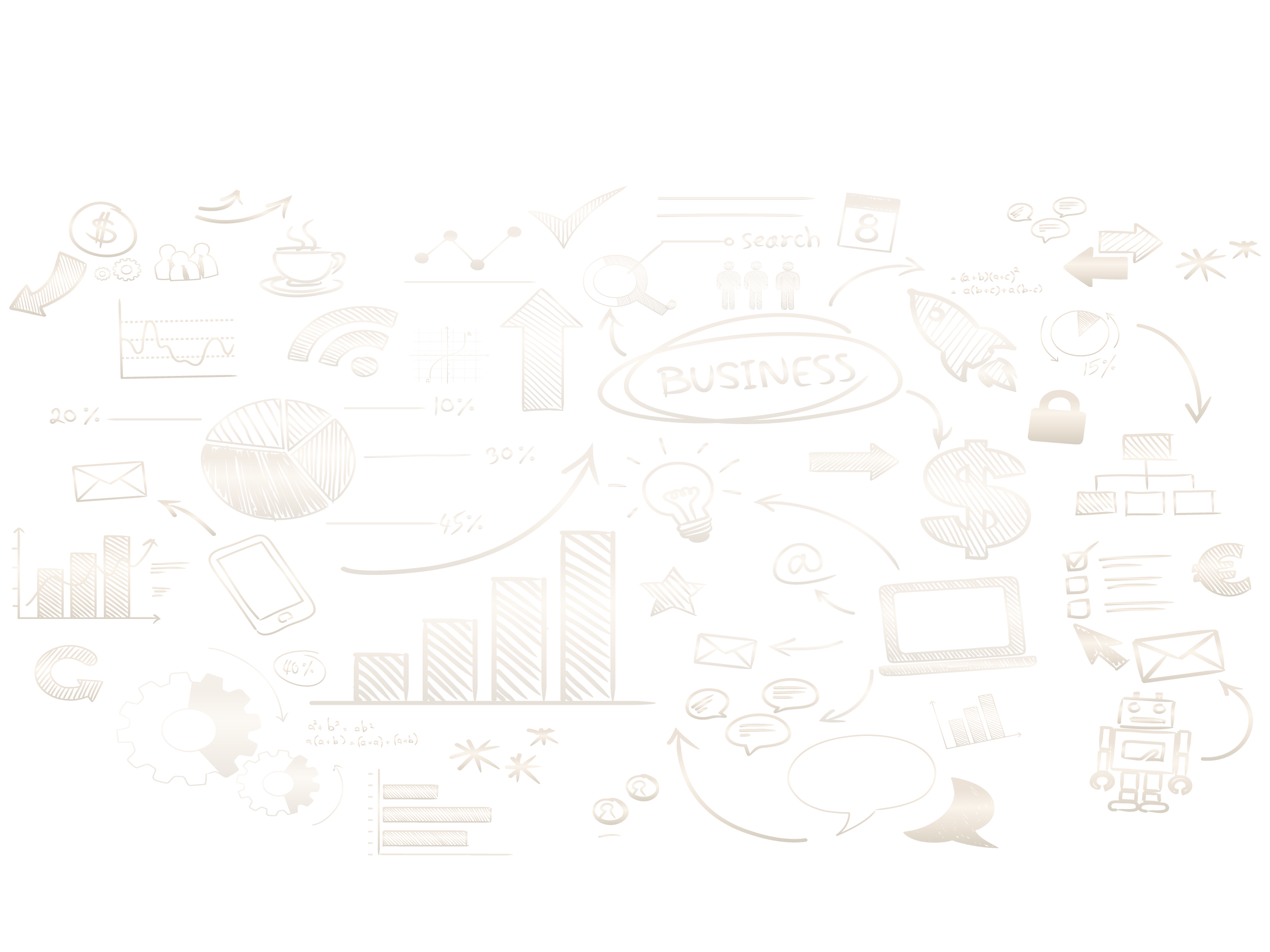 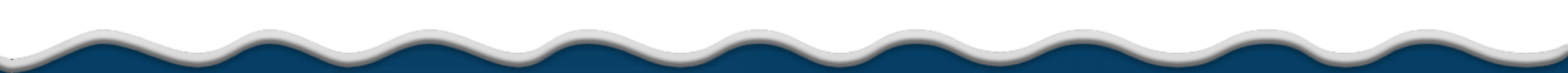 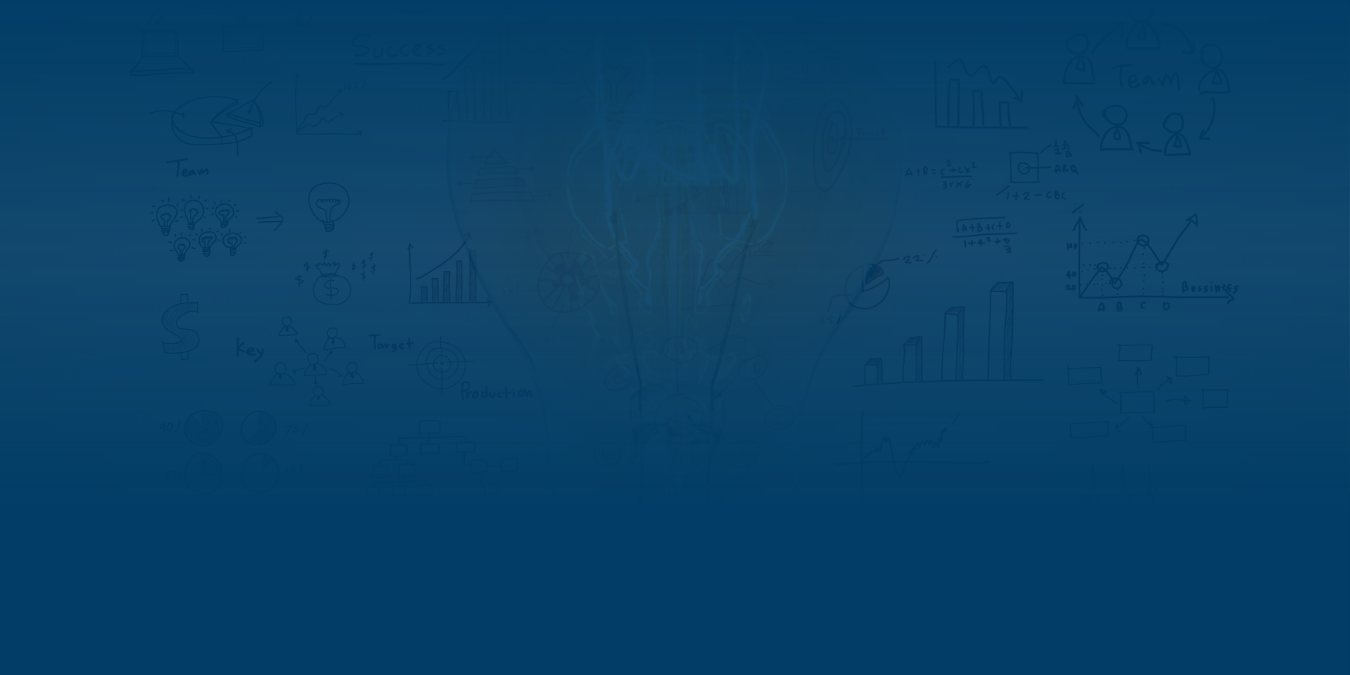 البيع
وأماكن
طرق
اشرح كيف سيباع المنتج
 متجر
عبر الإنترنت
مندوب مبيعات ووسيط
أخرى حددها:
اشرح بوضوح
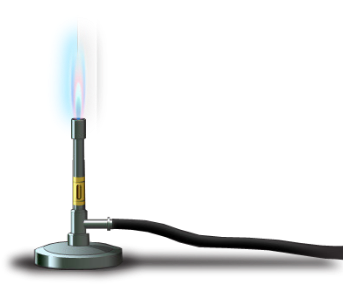 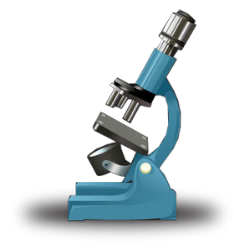 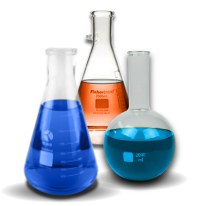 17/01/2022 03:19 م
حقوق التصميم محفوظة لبرنامج المخترعين - أنا هنا
12
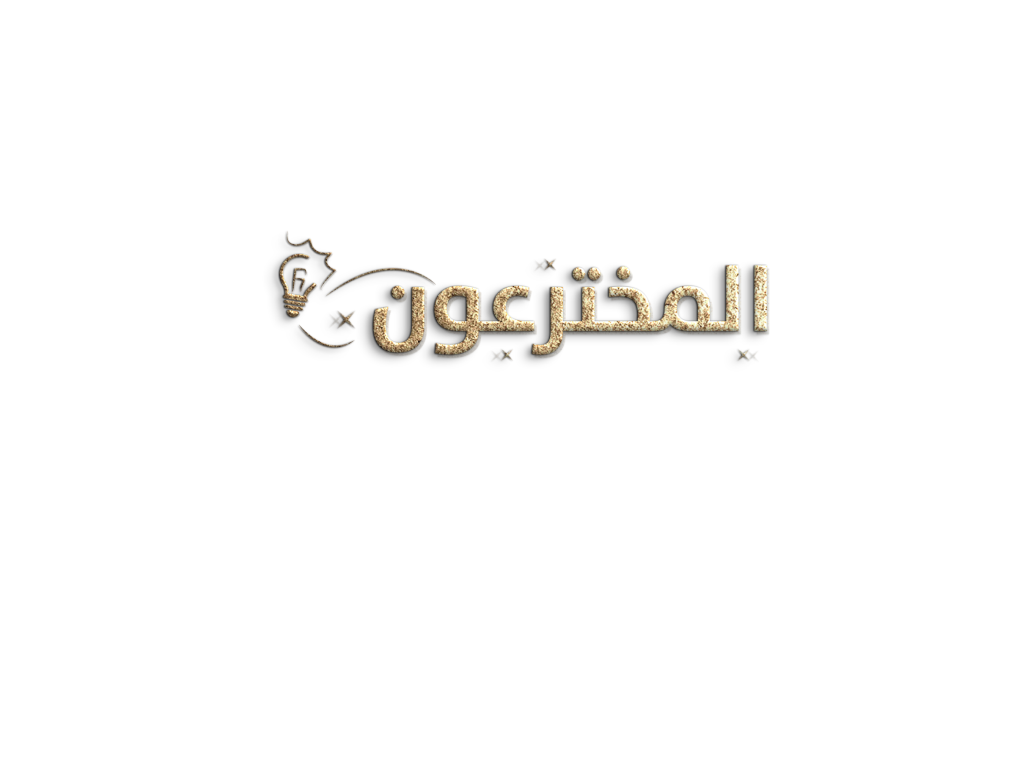 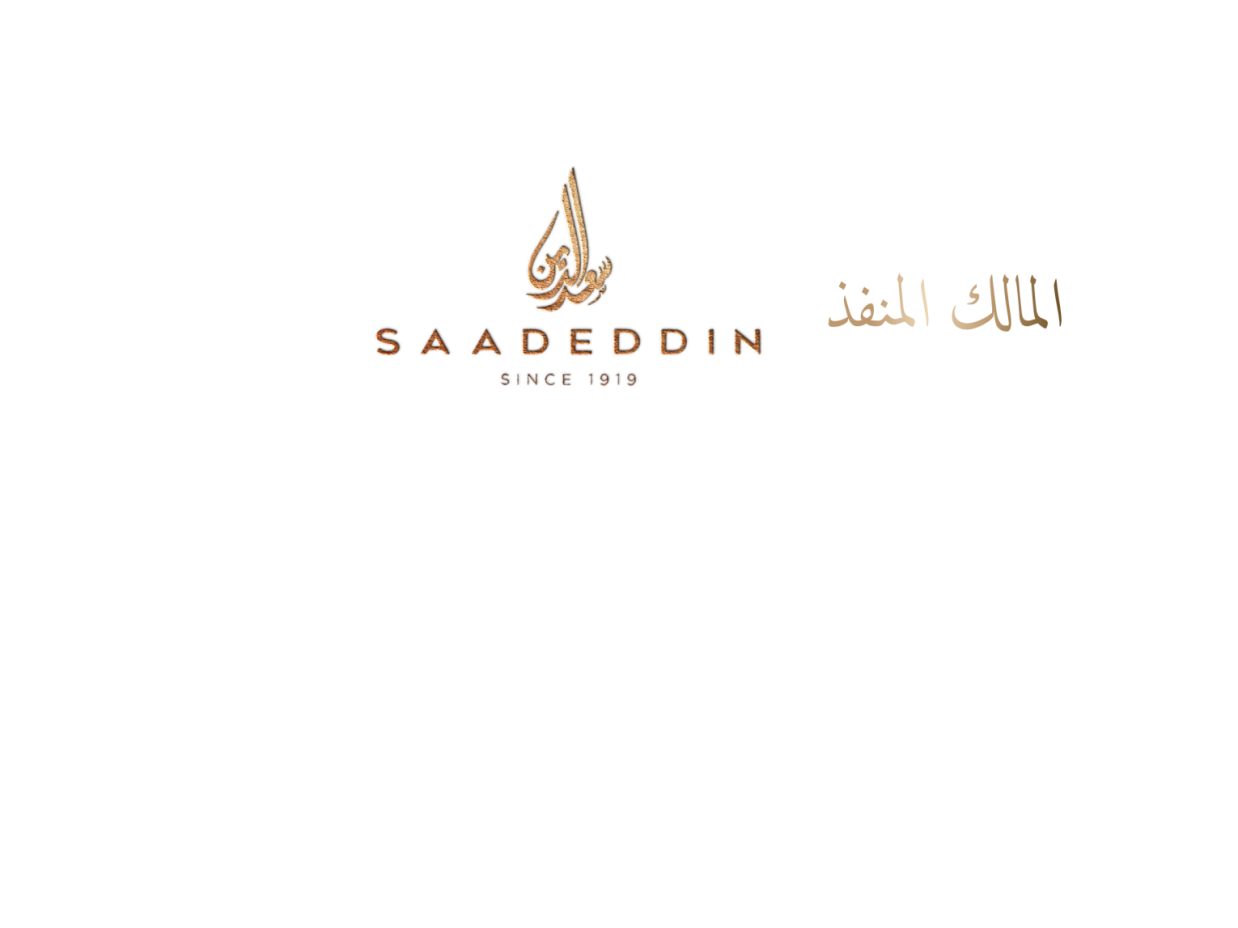 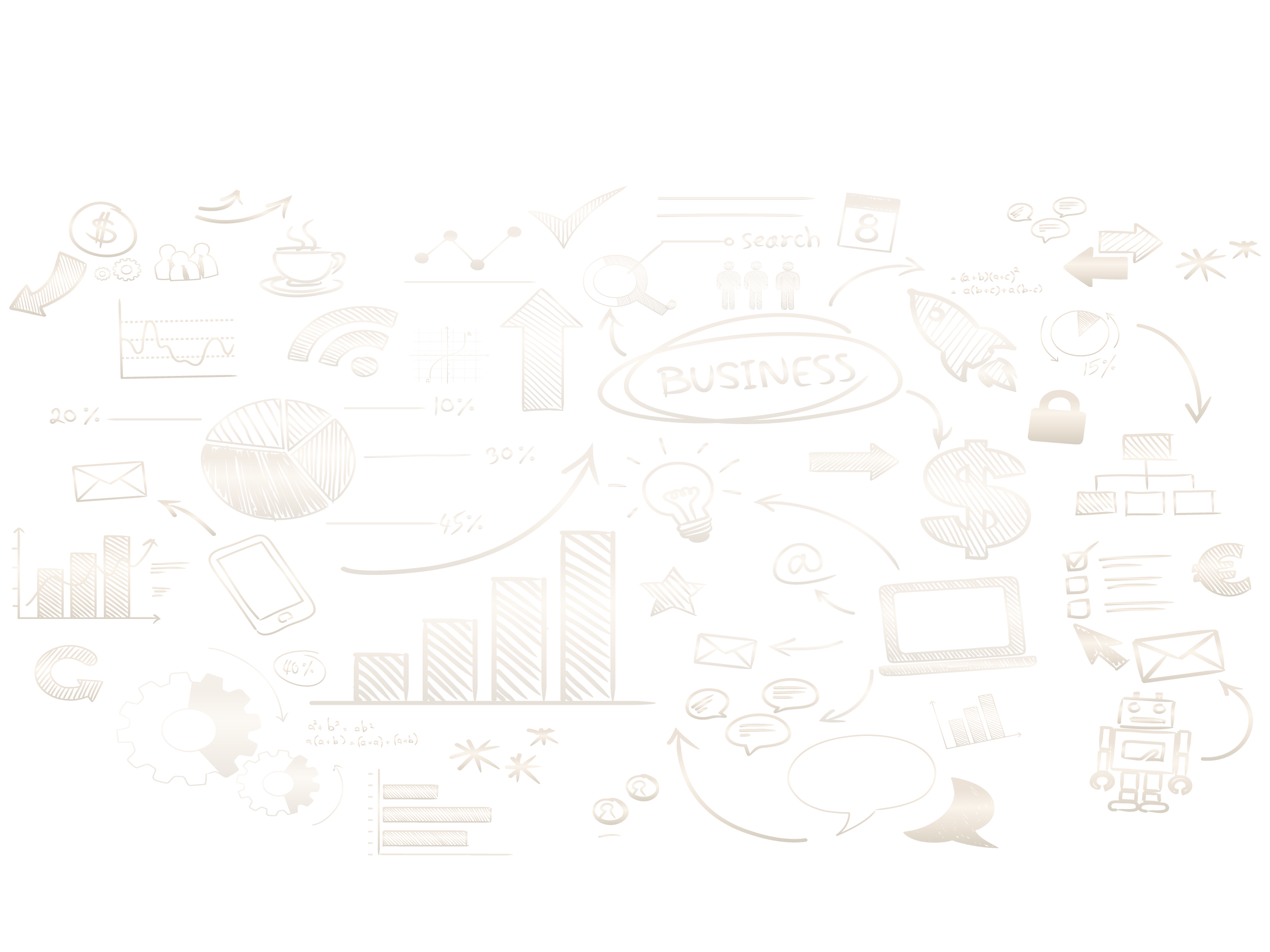 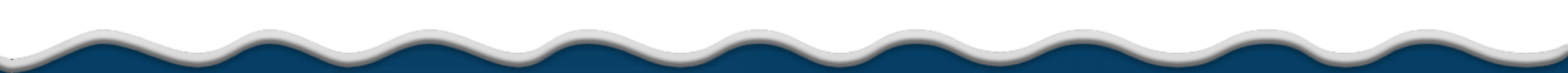 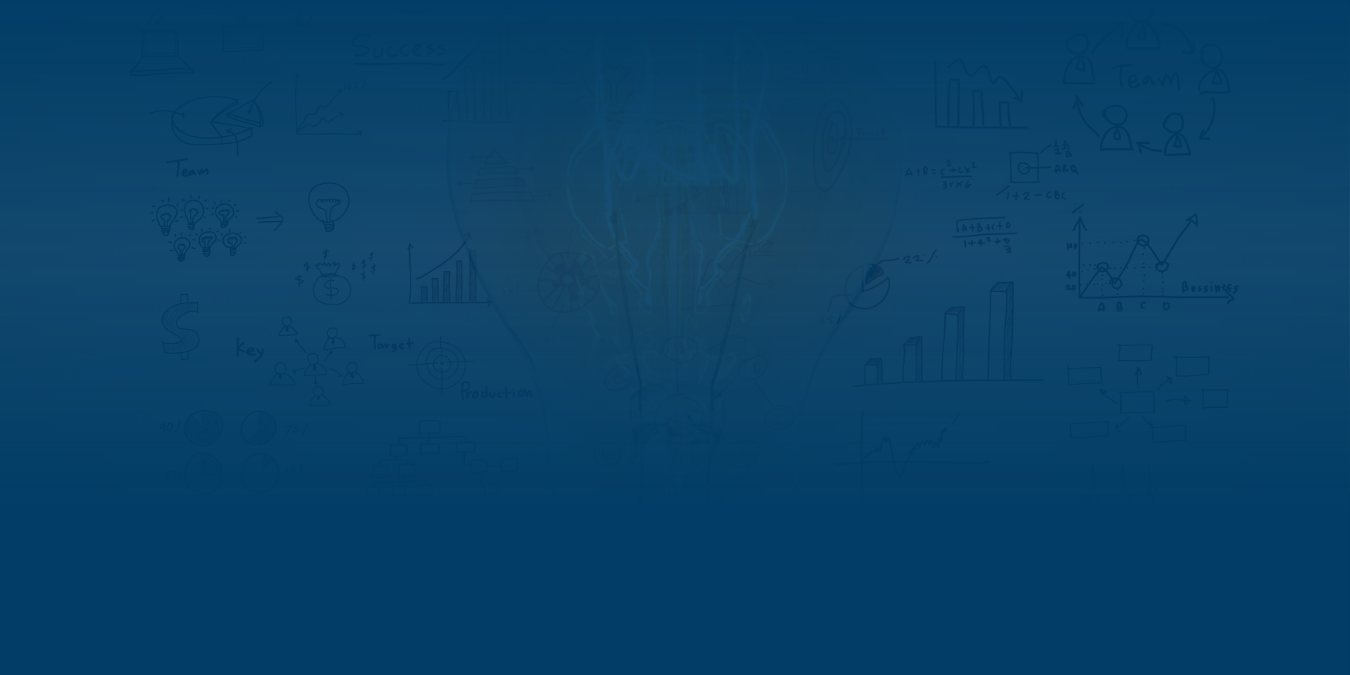 والطلب
العرض
مقدار
السعر
مقدار العرض والطلب
حدد السعر الذي تعتقد أن يباع به المنتج
هذا عنصر مهم، أذكر حجم ما هو معروض في السوق إن وجد، وحجم ما يطلبه الناس ليشتروه، هل المعروض أكثر، أم المطلوب أكثر
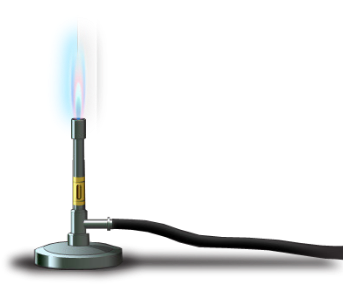 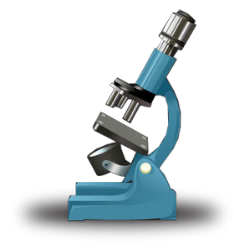 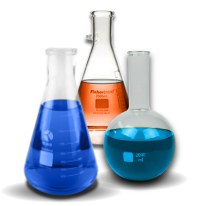 17/01/2022 03:19 م
حقوق التصميم محفوظة لبرنامج المخترعين - أنا هنا
13
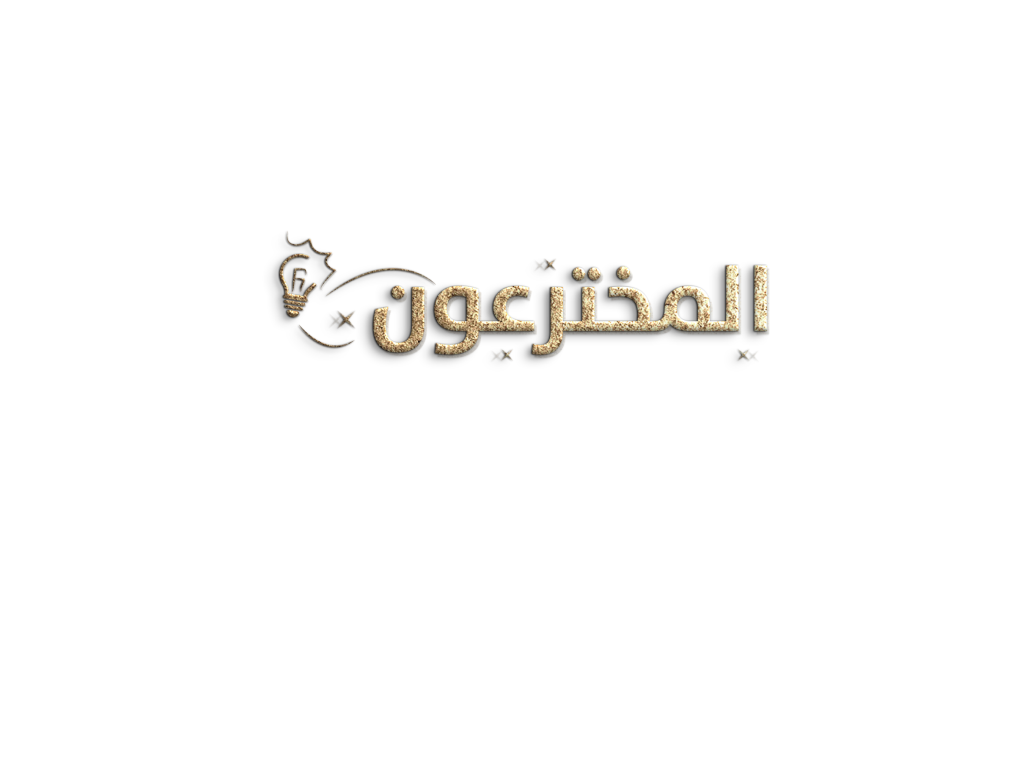 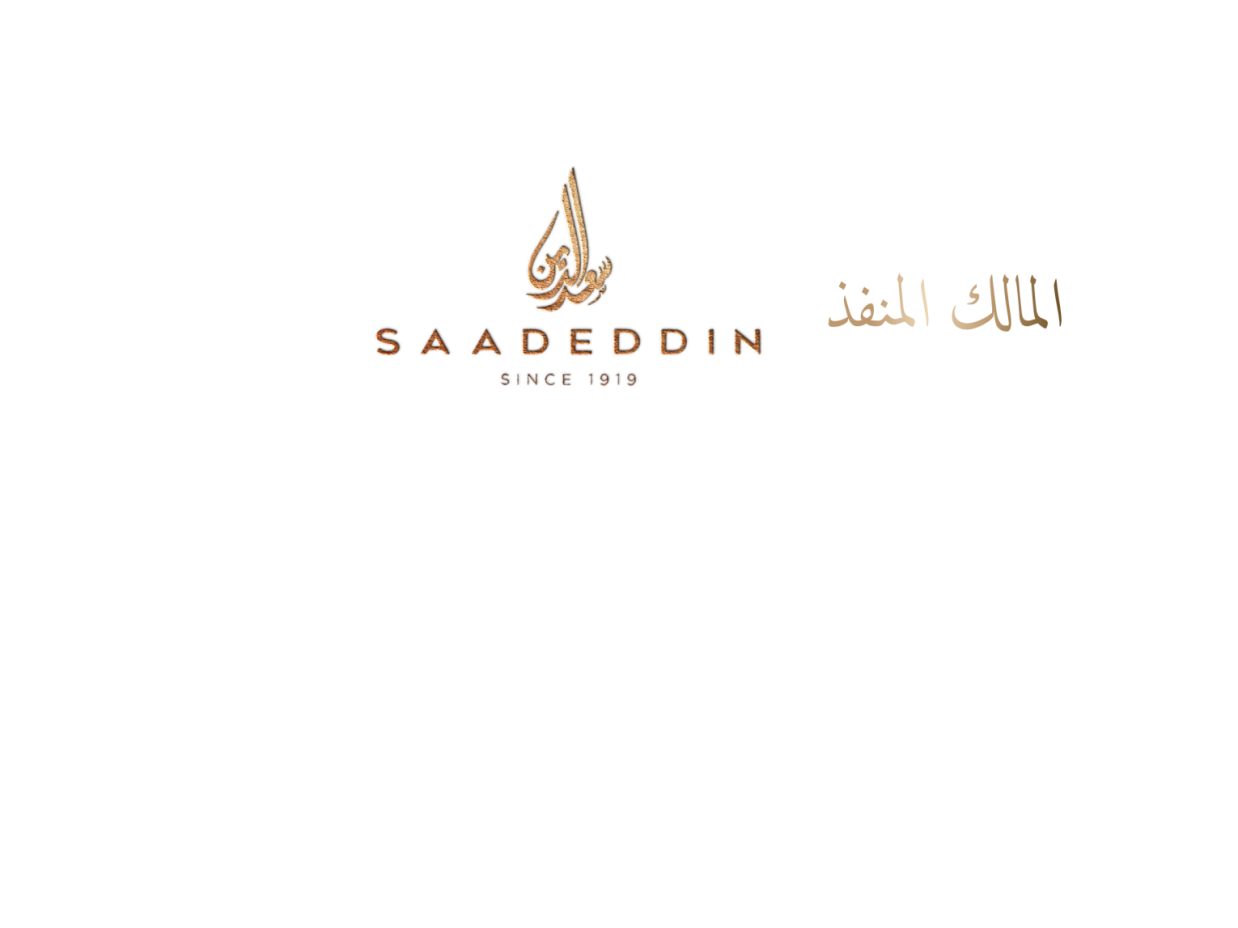 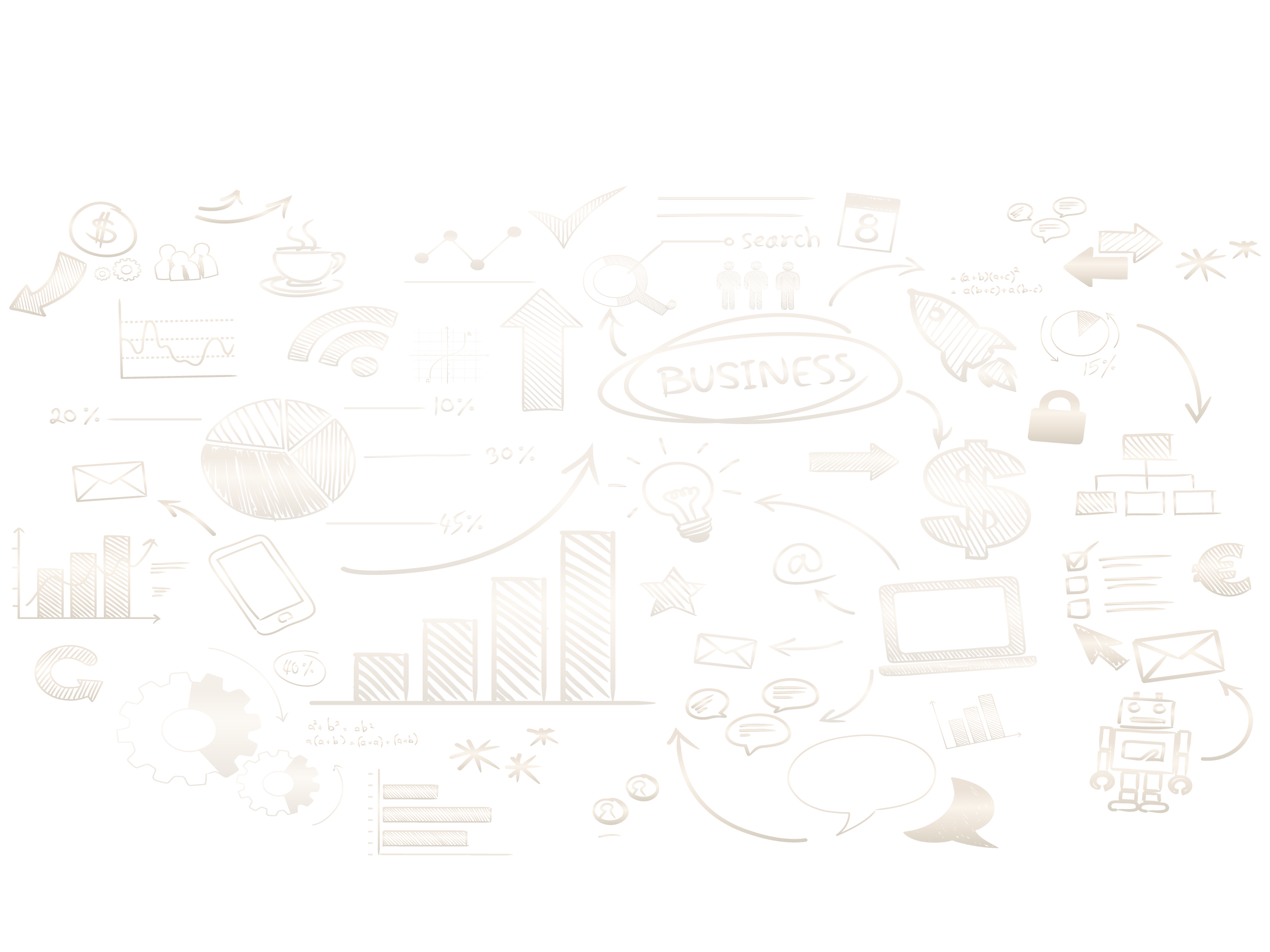 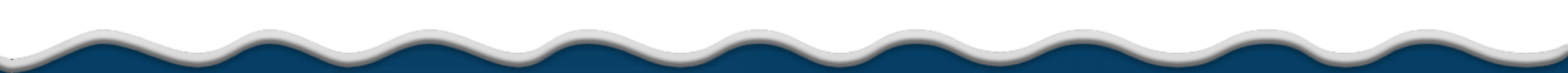 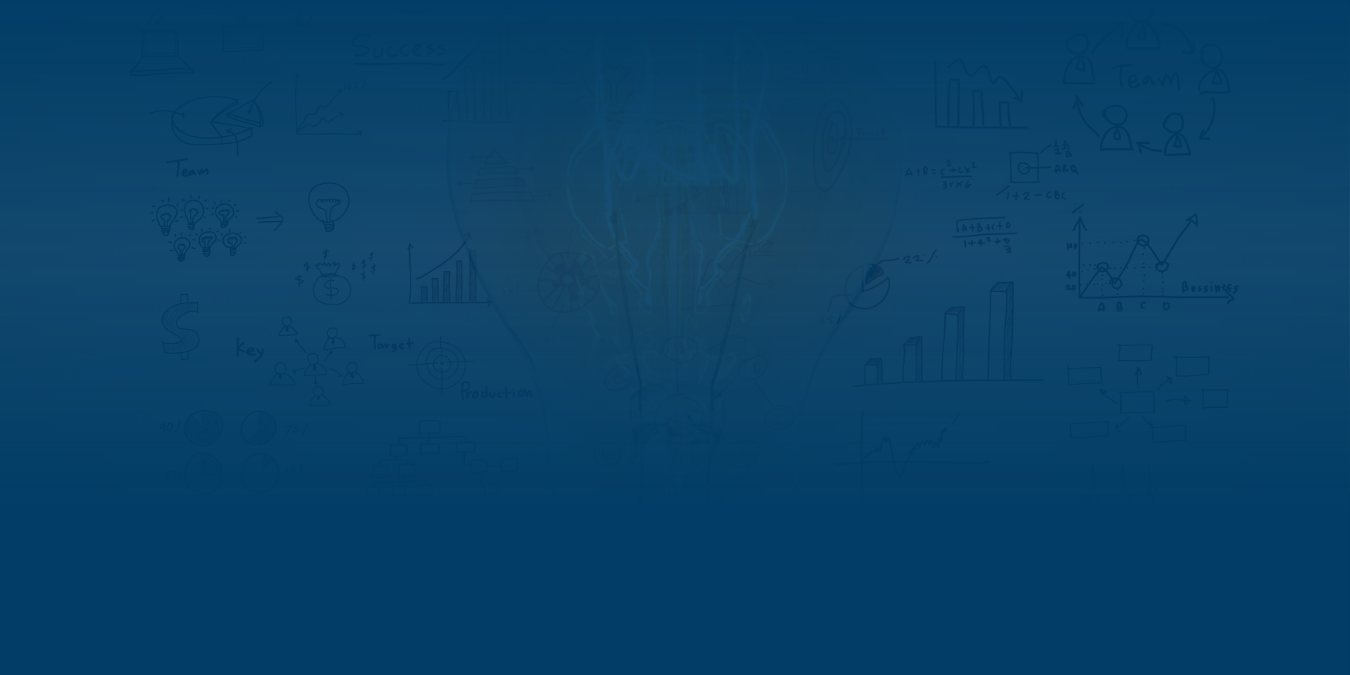 هل موجود على الورق فقط أم نفذته حقيقة أم تحتاج تمويل لتنفيذه؟
و ماهي النتائج؟
النموذج الأولي
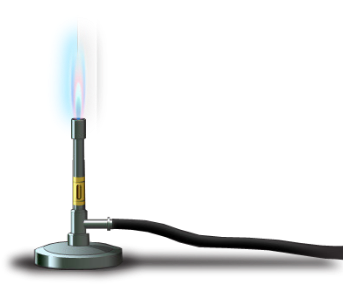 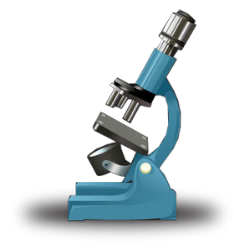 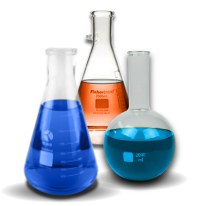 17/01/2022 03:19 م
حقوق التصميم محفوظة لبرنامج المخترعين - أنا هنا
14
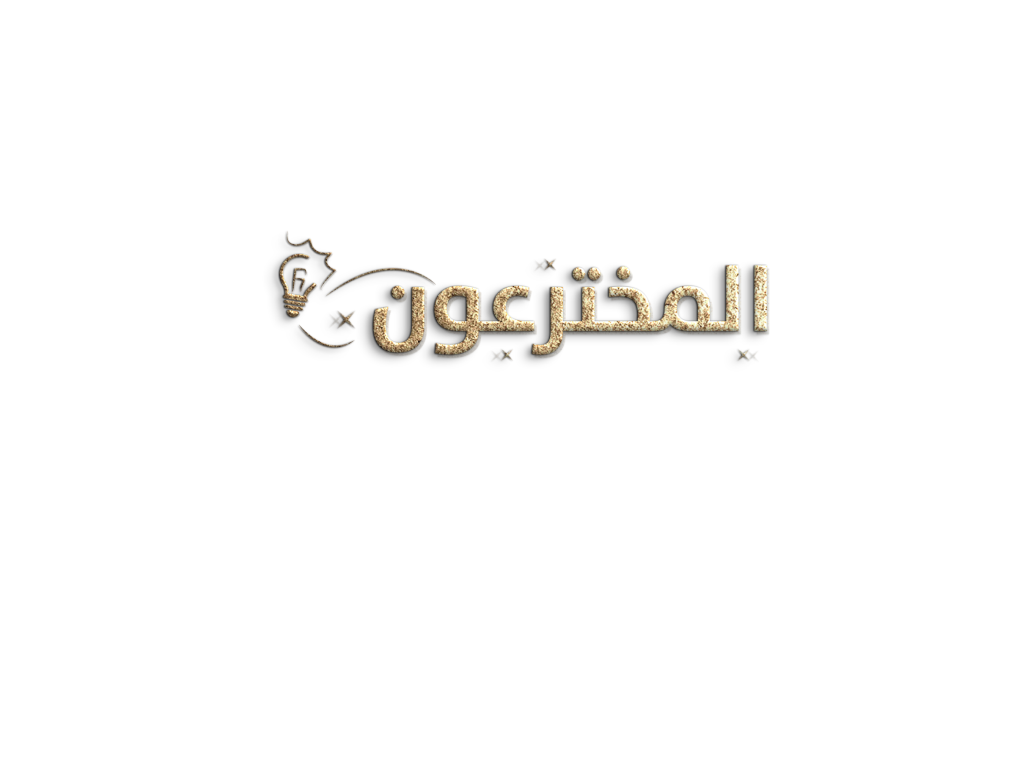 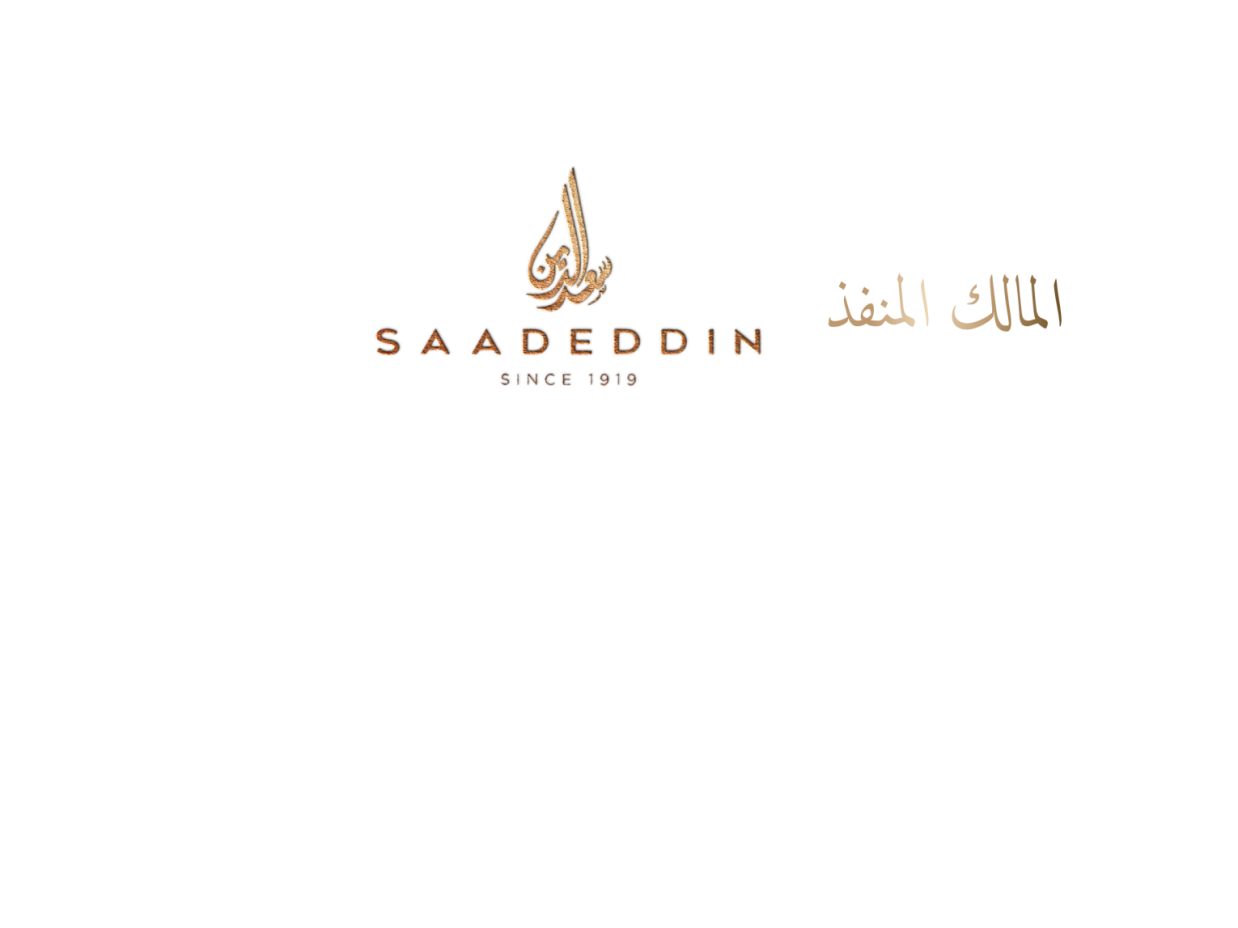 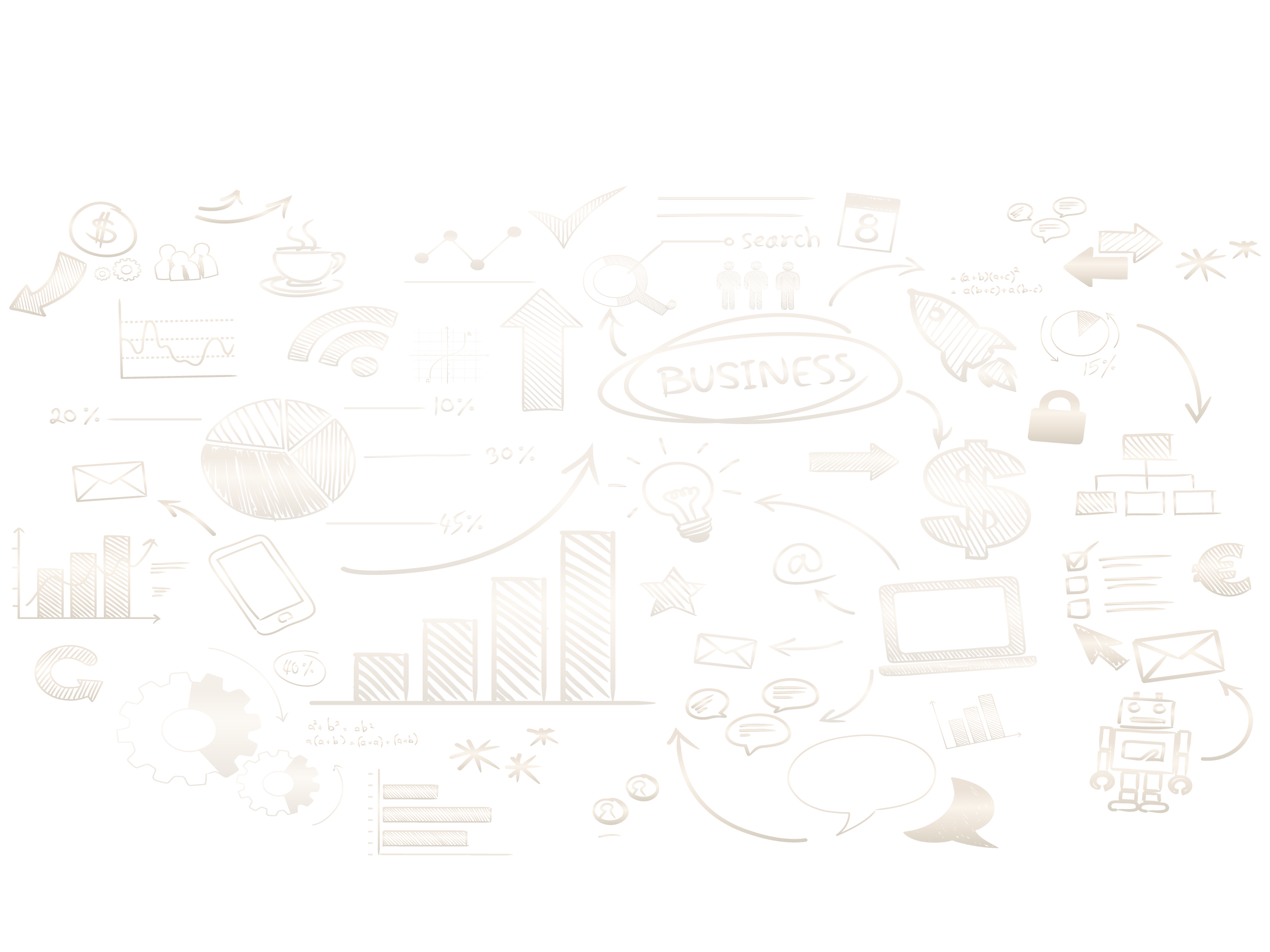 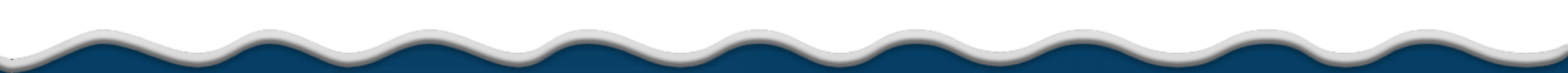 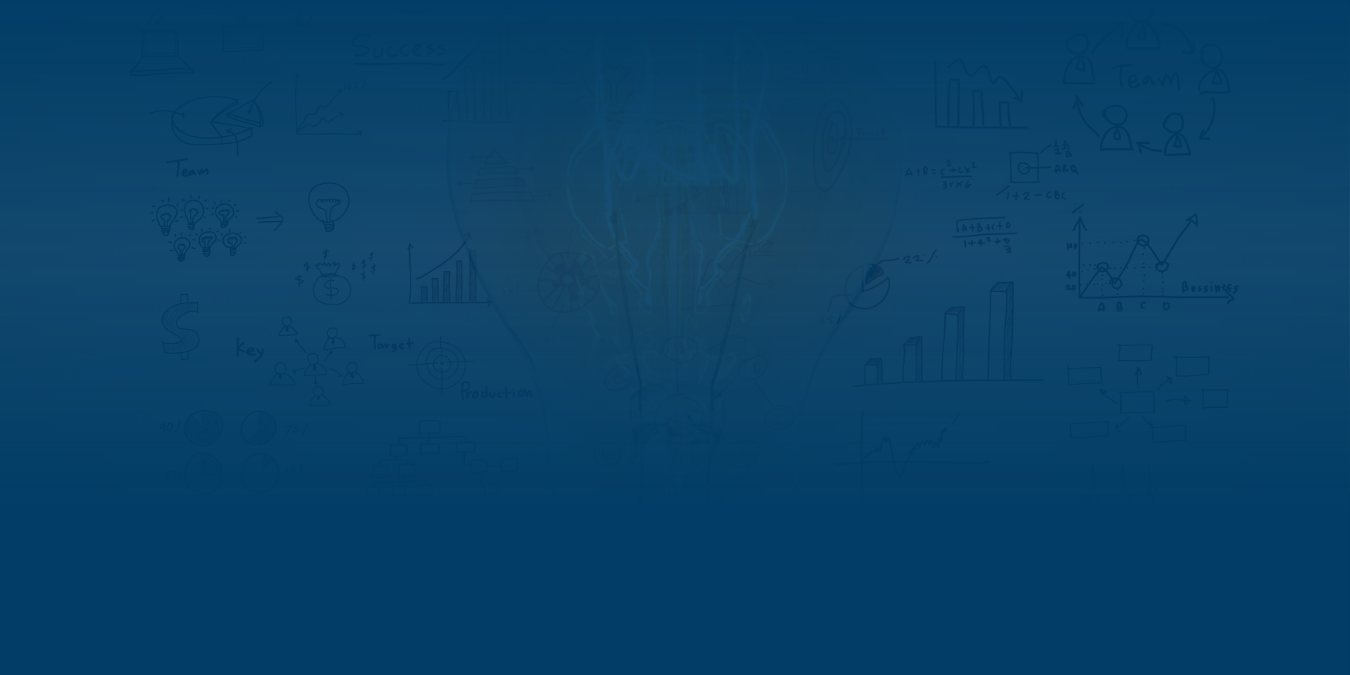 الزمني
الجدول
حدد مفصلا مدة كل مرحلة للإنتاج في الجدول أدناه، المراحل كثيرة وما كتبناه تحت هو مثال، يجب أن تزيد أسطر الجدول، كرر الشريحة إذا احتجت لذلك




المدة الإجمالية: ×××××××  شهر أو  يوم
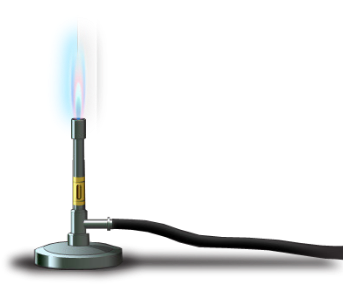 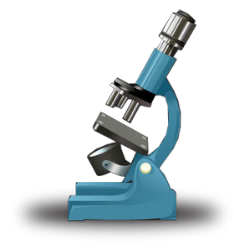 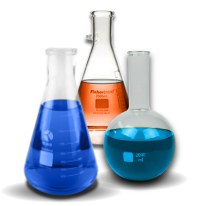 17/01/2022 03:19 م
حقوق التصميم محفوظة لبرنامج المخترعين - أنا هنا
15
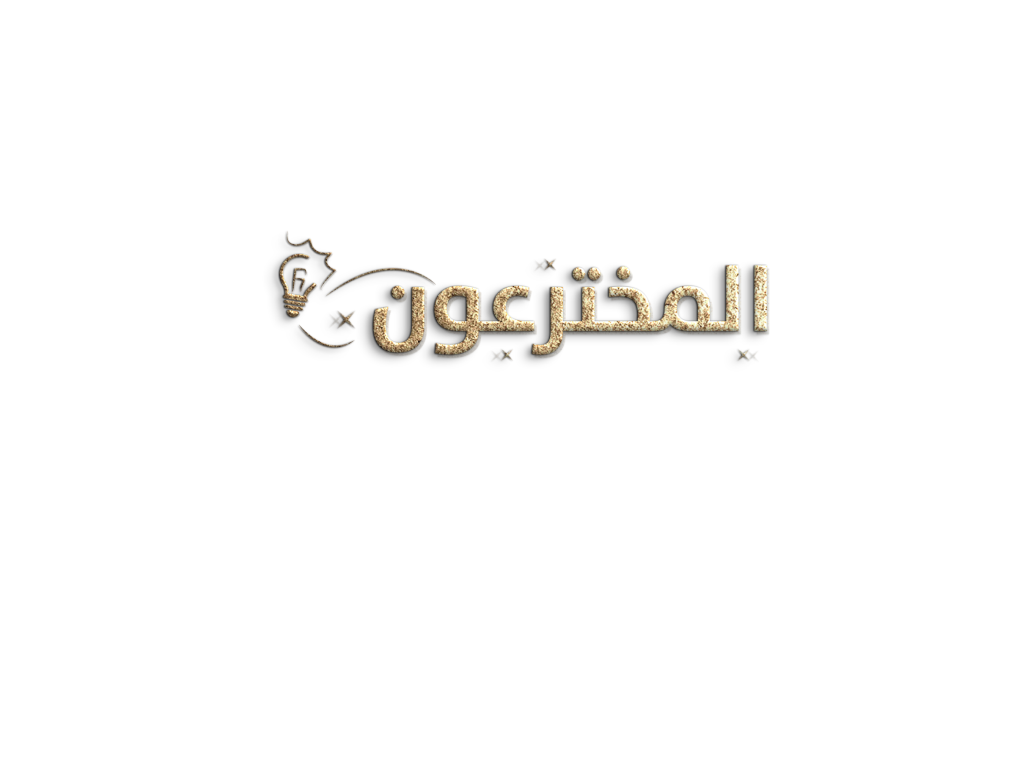 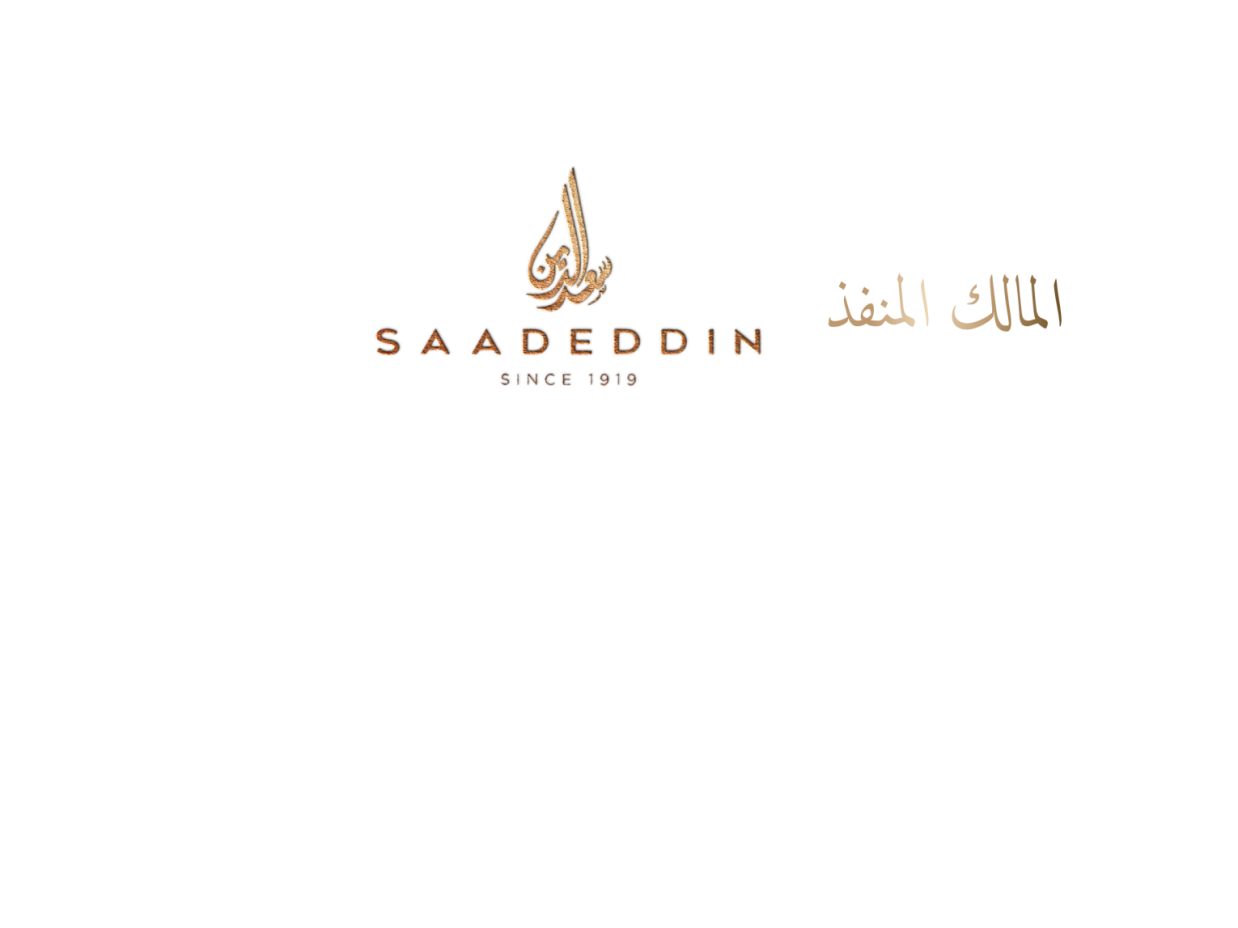 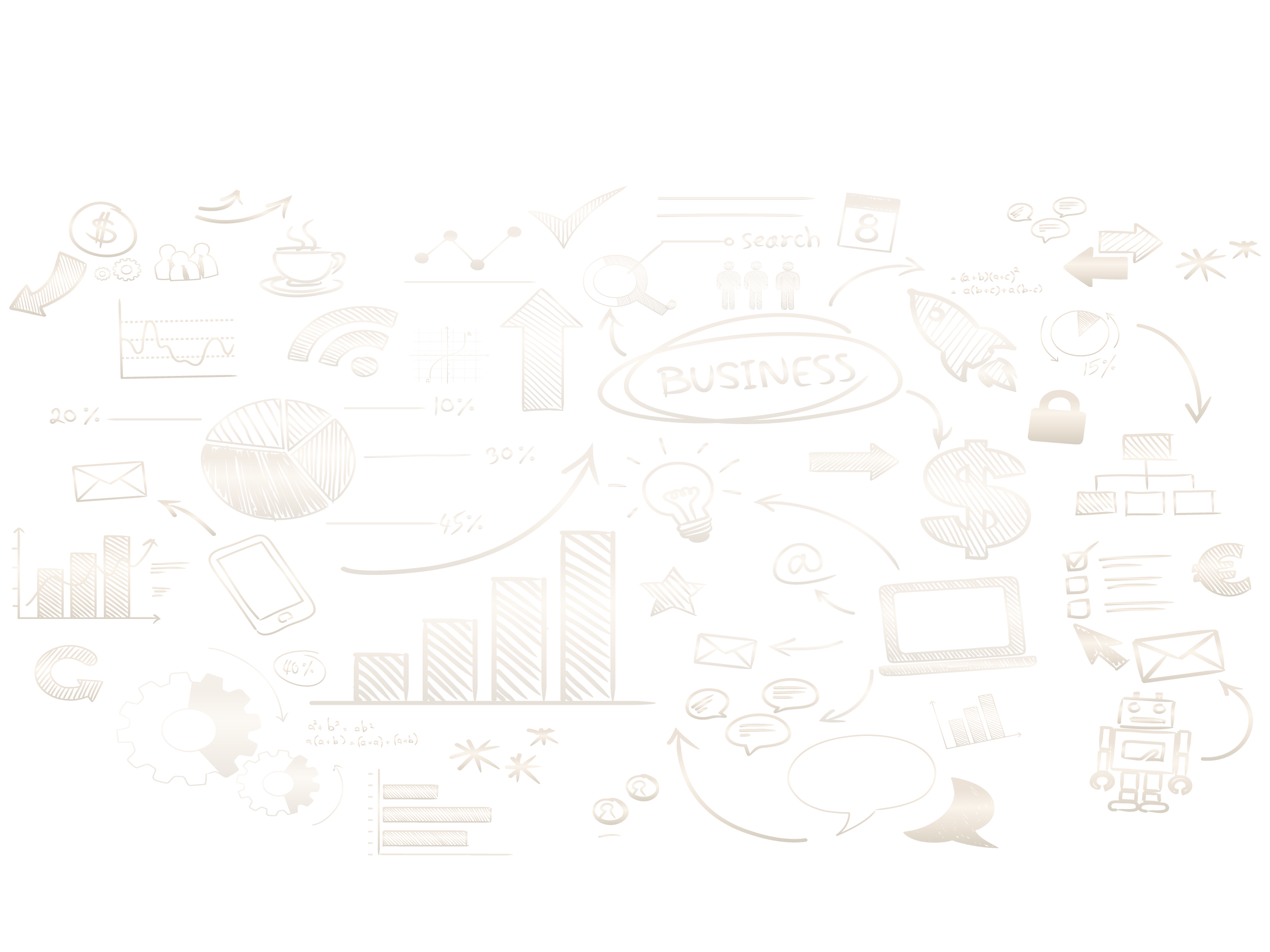 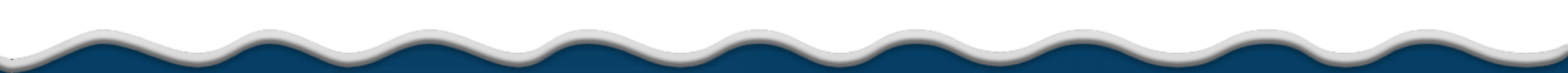 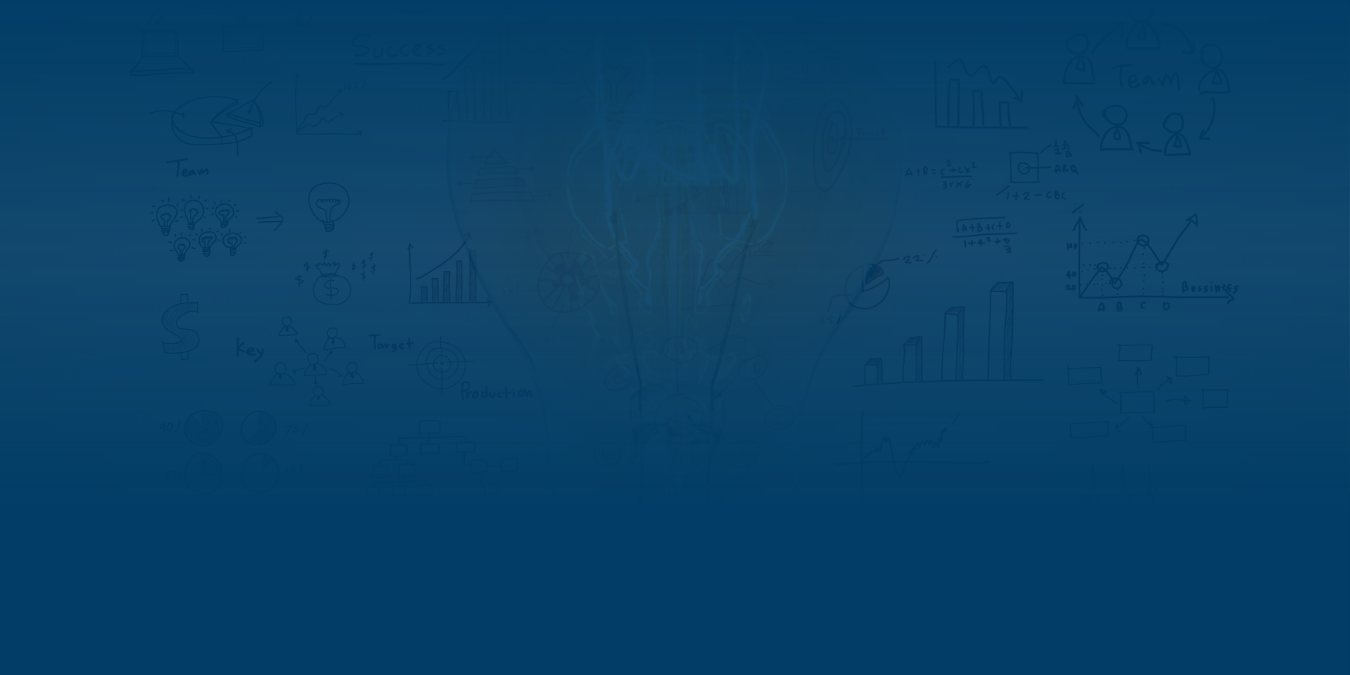 الاجمالية
الانتاج
تكلفة
لا تمسح الجدول، استخدم لغتك العربية البسيطة في الشرح دائما، امسح هذا الارشاد أدناه واكتب بدله شرحك الخاص: أذكر كل شيء ستحتاج وتكلفته، كرر الشريحة إذا احتجت
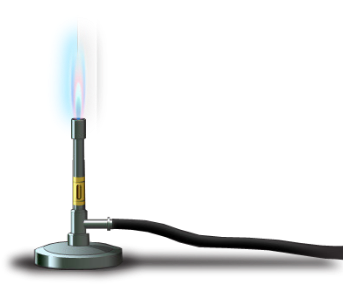 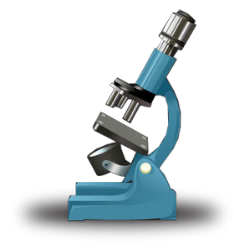 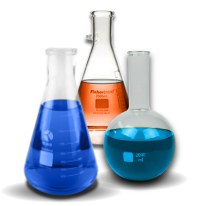 17/01/2022 03:19 م
حقوق التصميم محفوظة لبرنامج المخترعين - أنا هنا
16
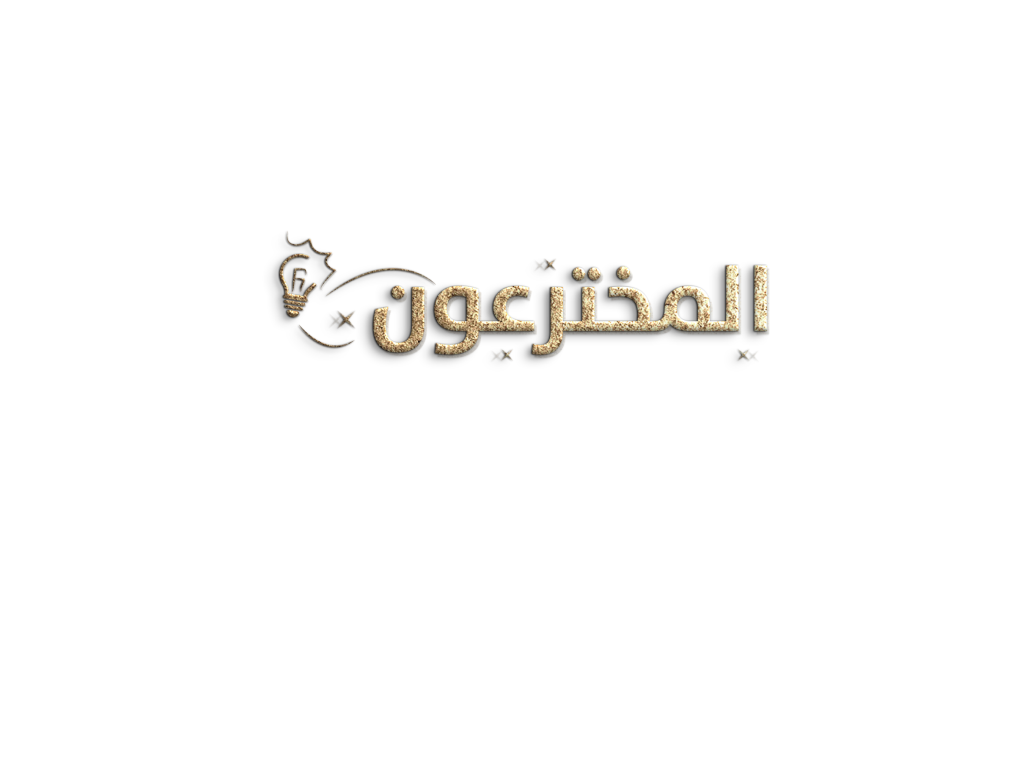 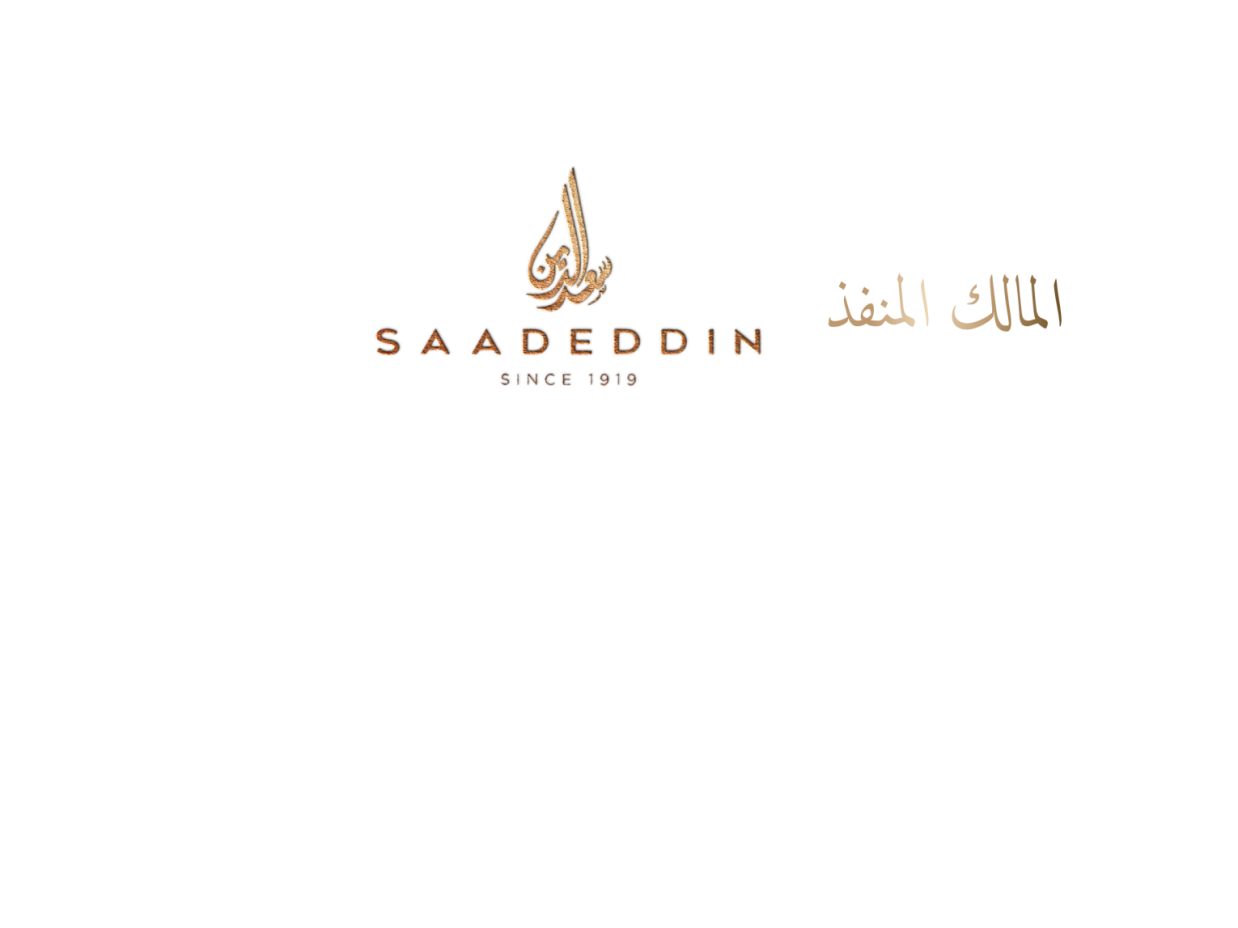 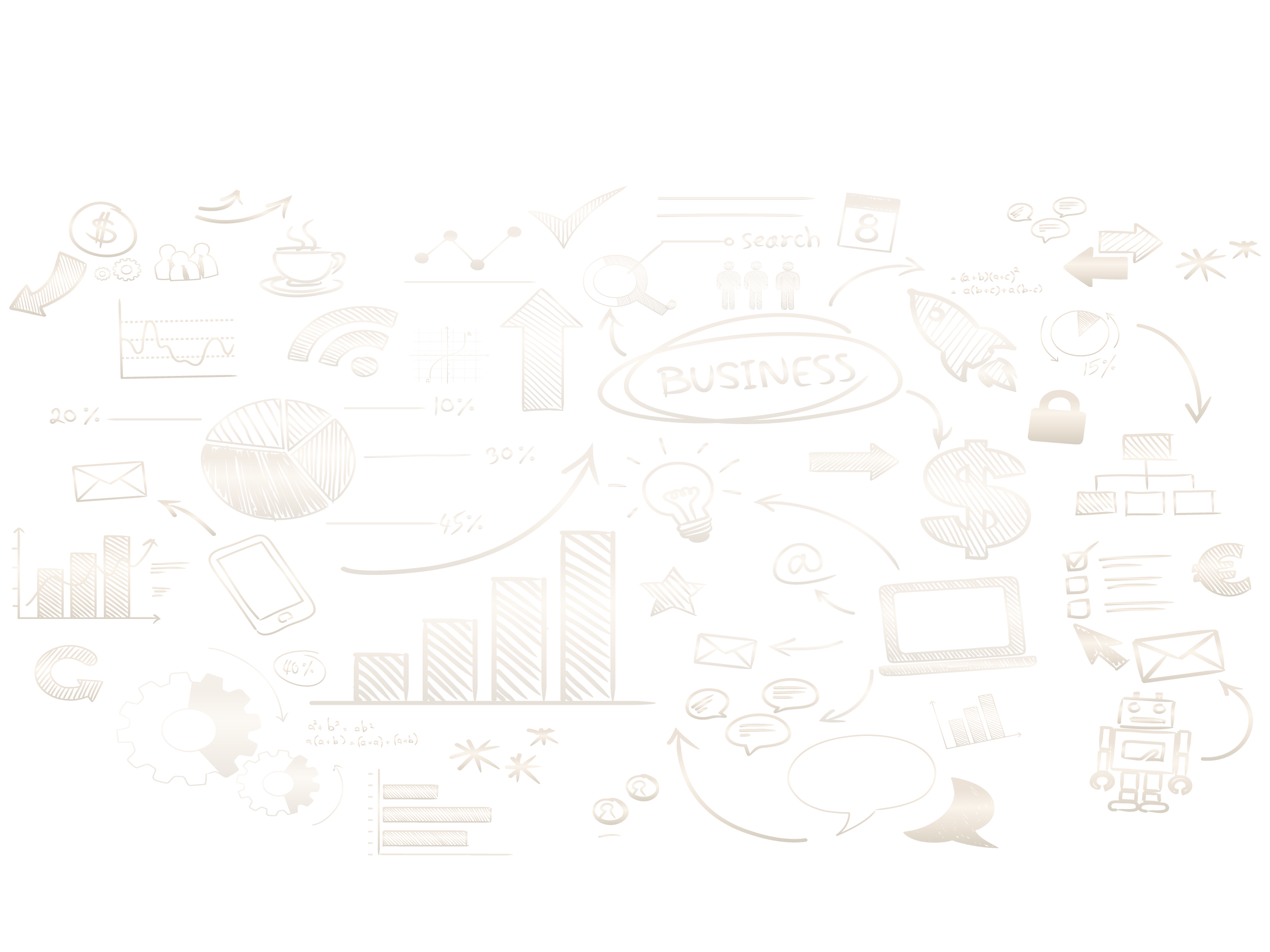 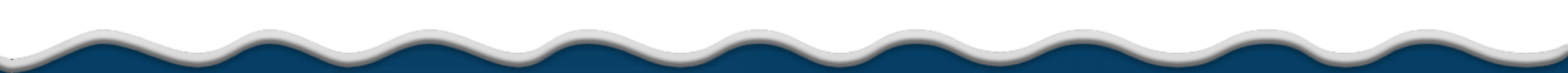 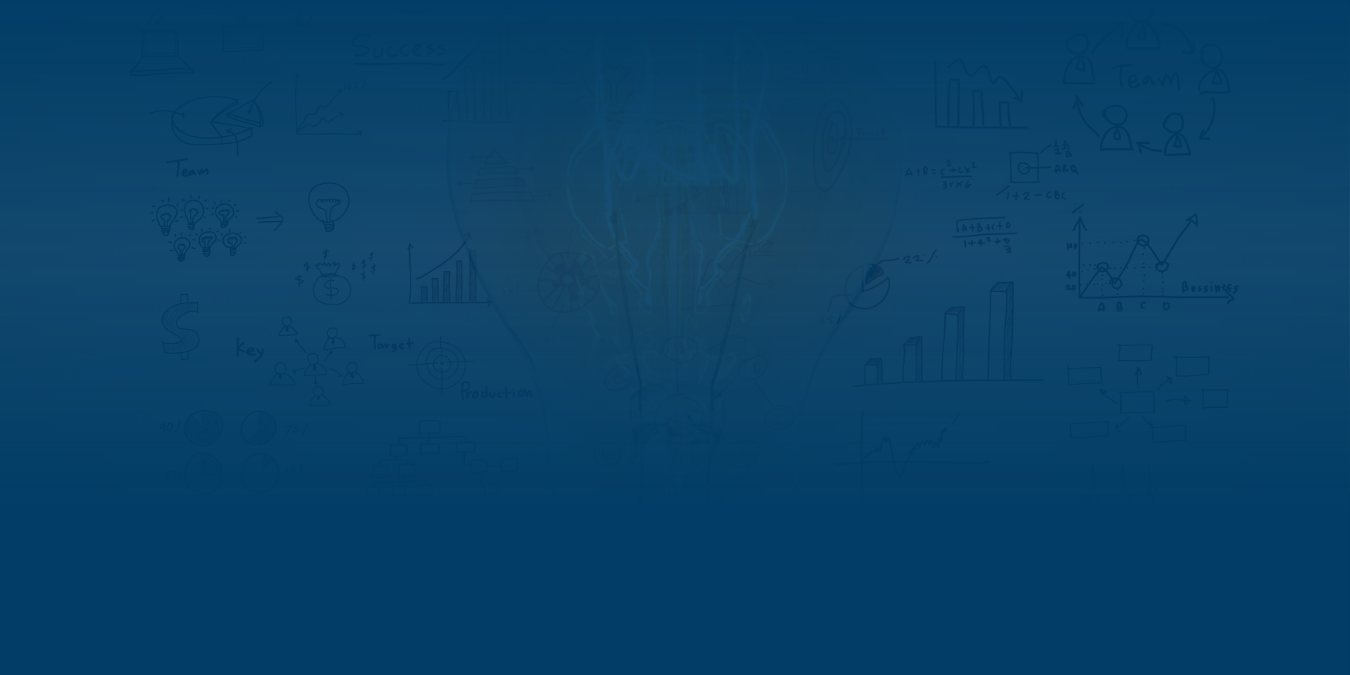 سعر وحجم البيع
رأس المال المطلوب
وضح سعر البيع ثم ما هو حجم البيع المتوقع في السنة كعدد ومبلغ
وضح ما هو رأس المال المطلوب للتمويل لتنفيذ انتاج اختراعك
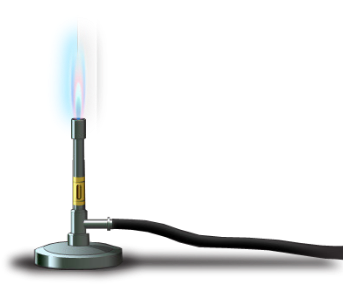 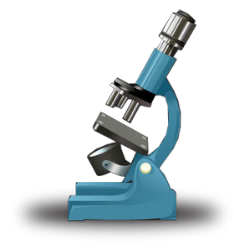 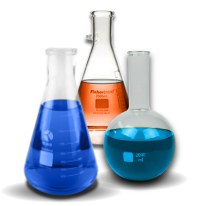 17/01/2022 03:19 م
حقوق التصميم محفوظة لبرنامج المخترعين - أنا هنا
17
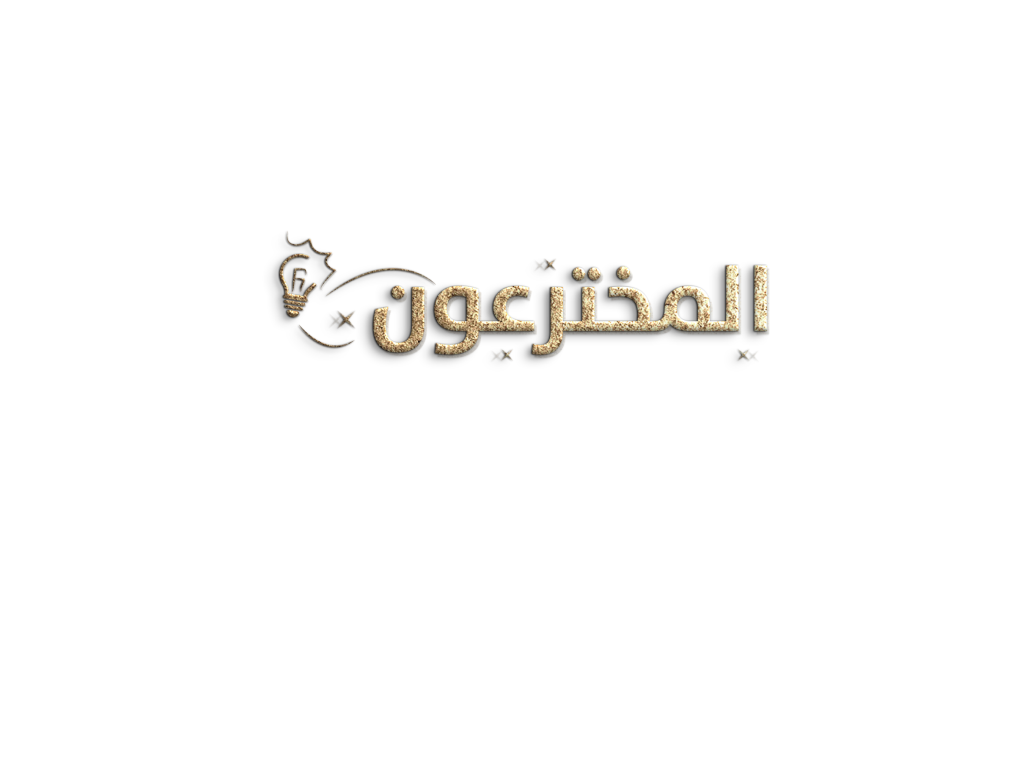 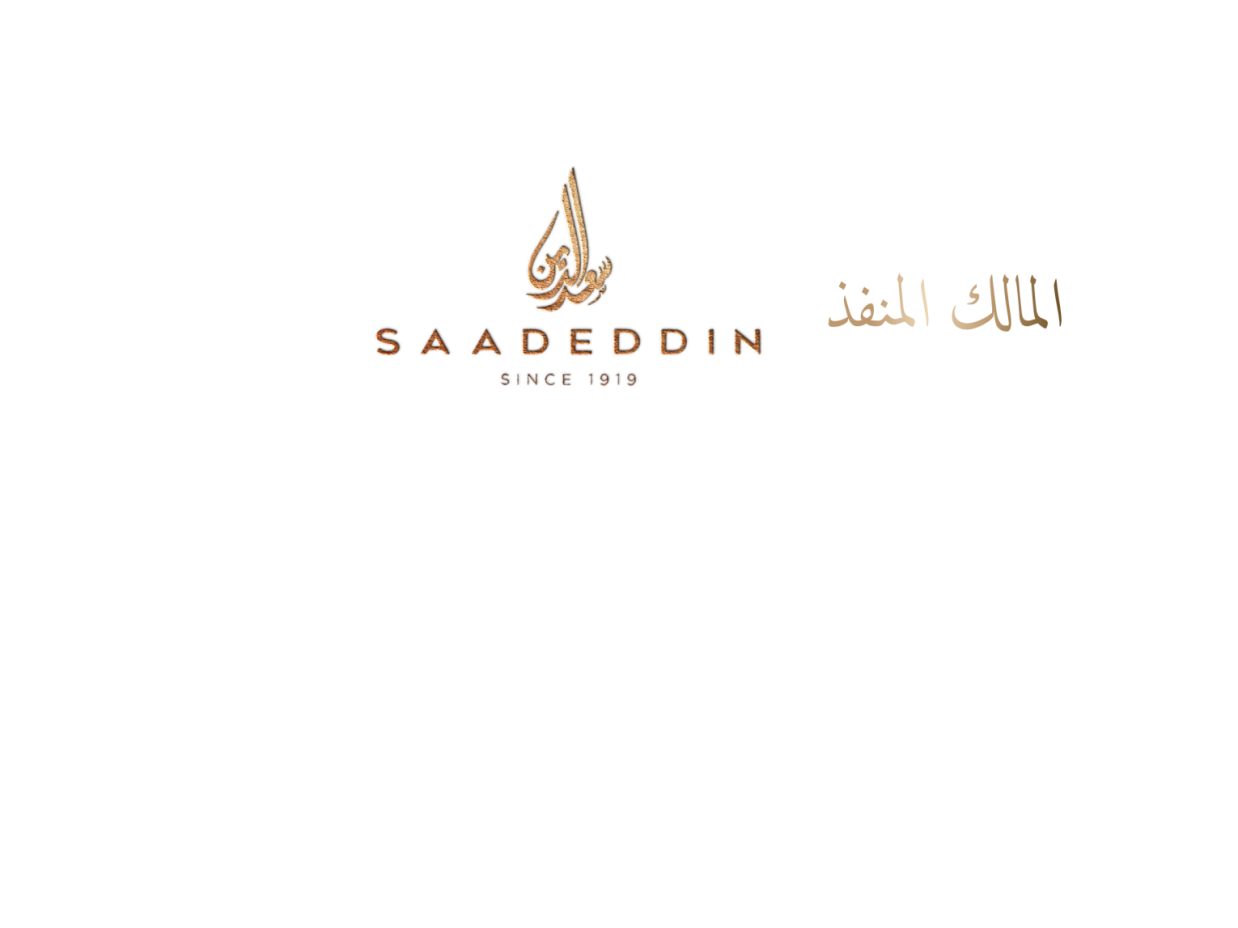 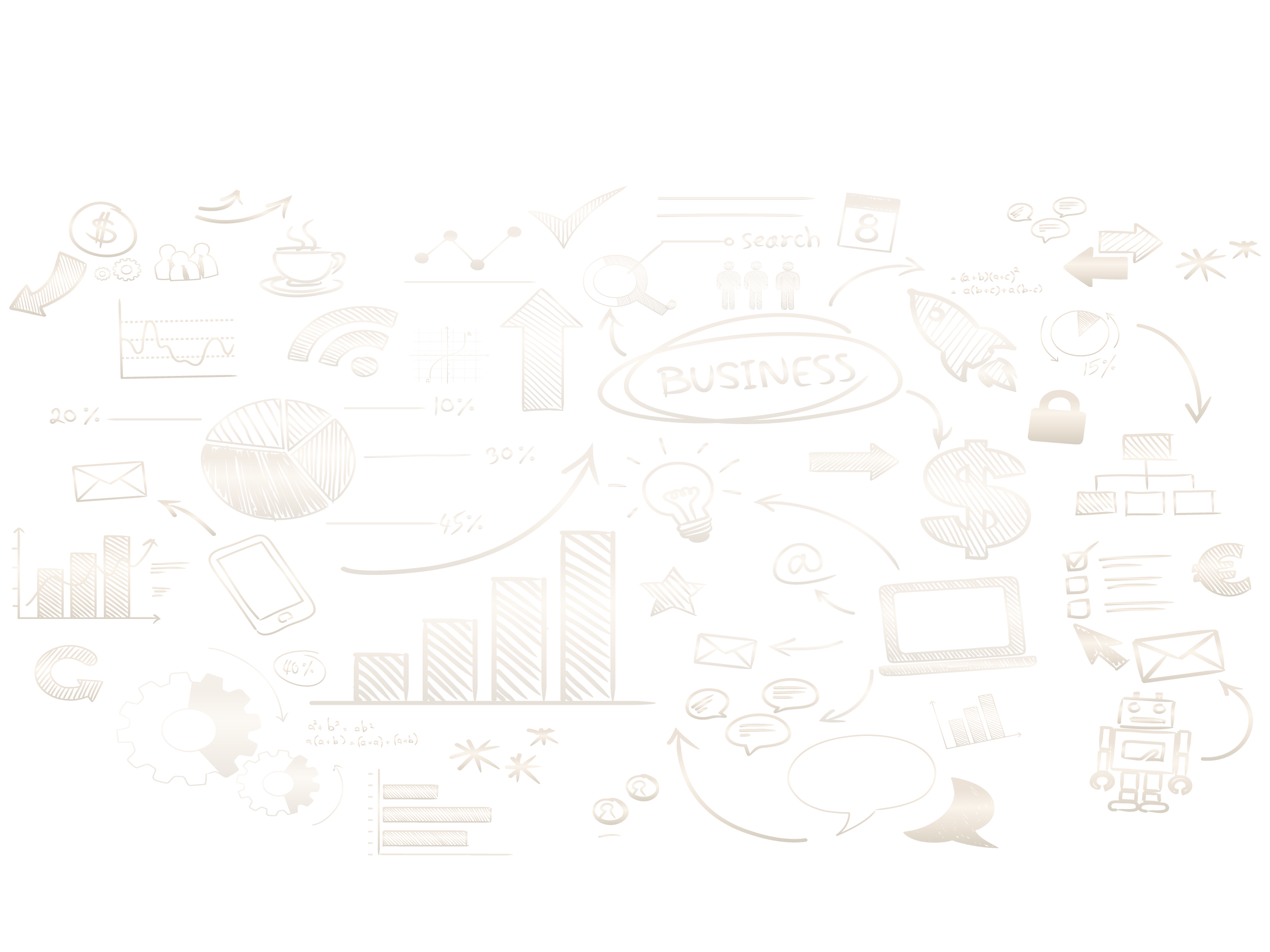 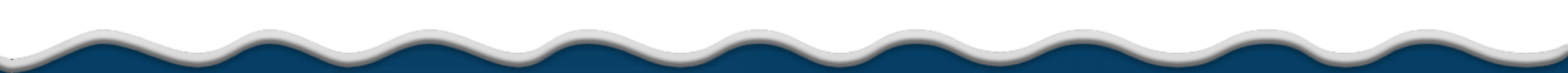 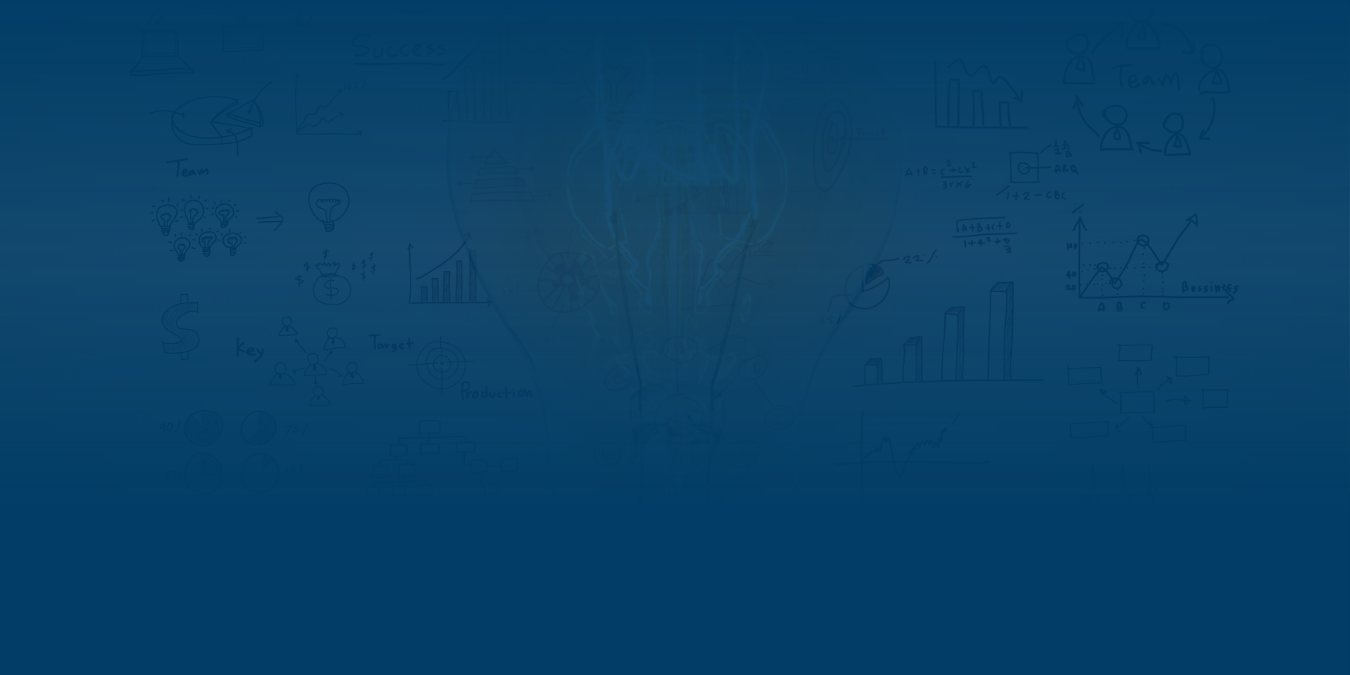 الربح
ظهر لديك التكلفة الاجمالية و البيع. اطرح التكلفة من البيع لتعرف الربح:
الربح = اجمالي البيع – الجمالي التكلفة
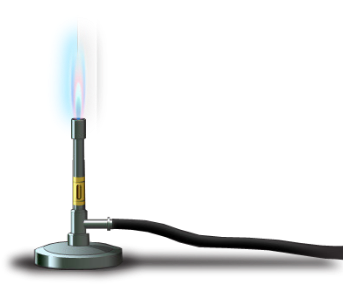 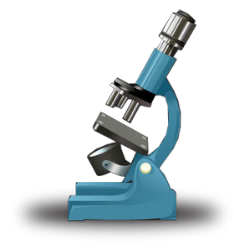 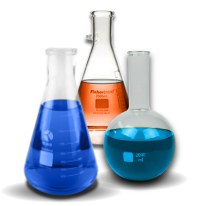 17/01/2022 03:19 م
حقوق التصميم محفوظة لبرنامج المخترعين - أنا هنا
18
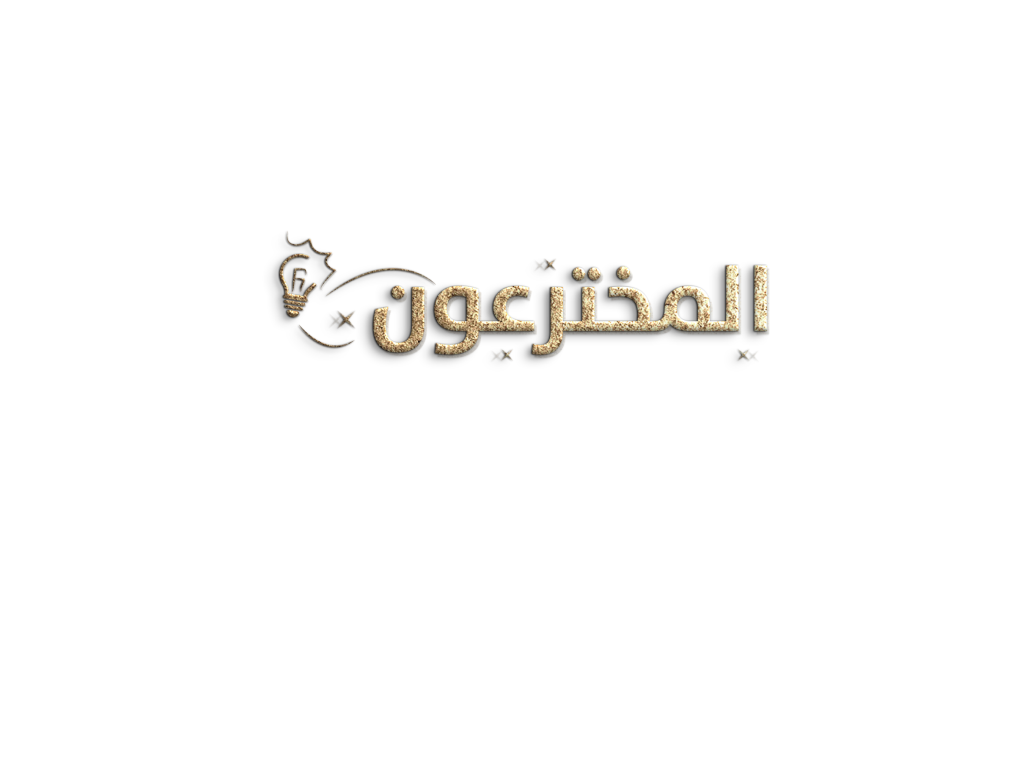 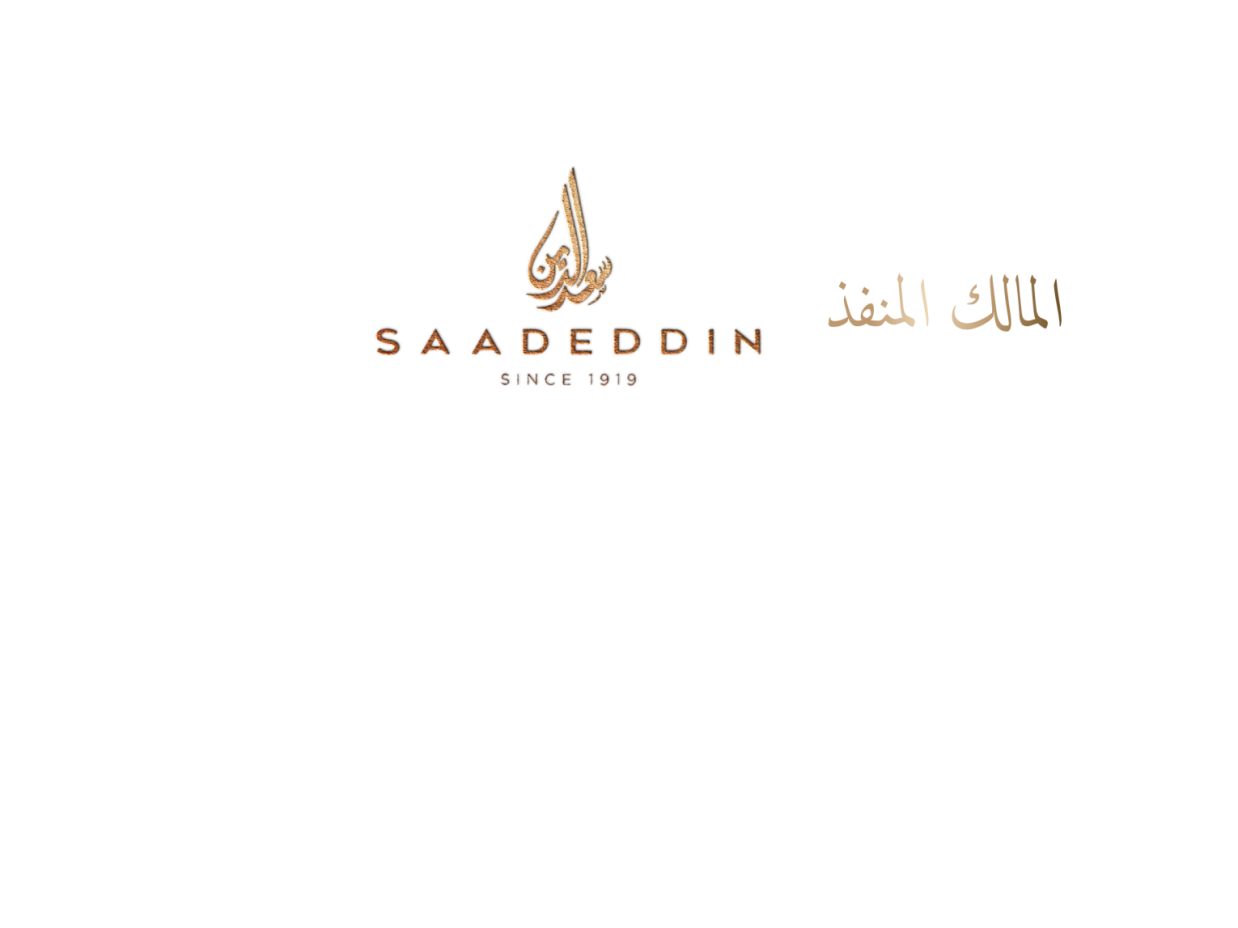 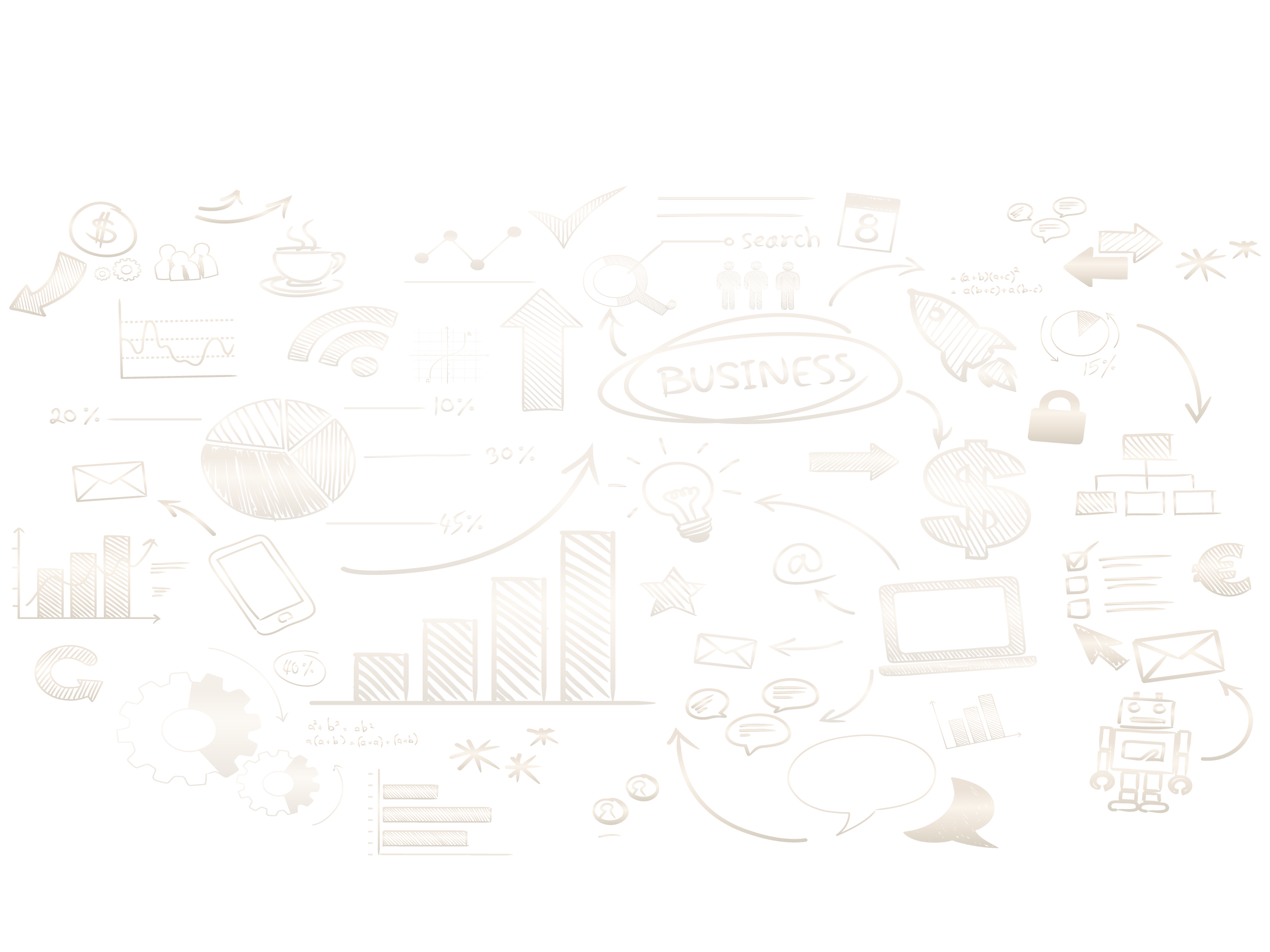 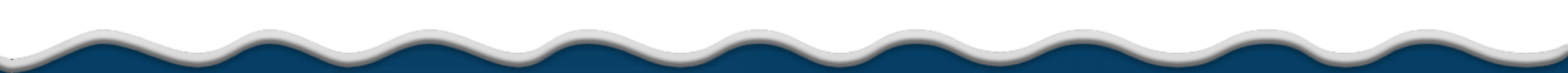 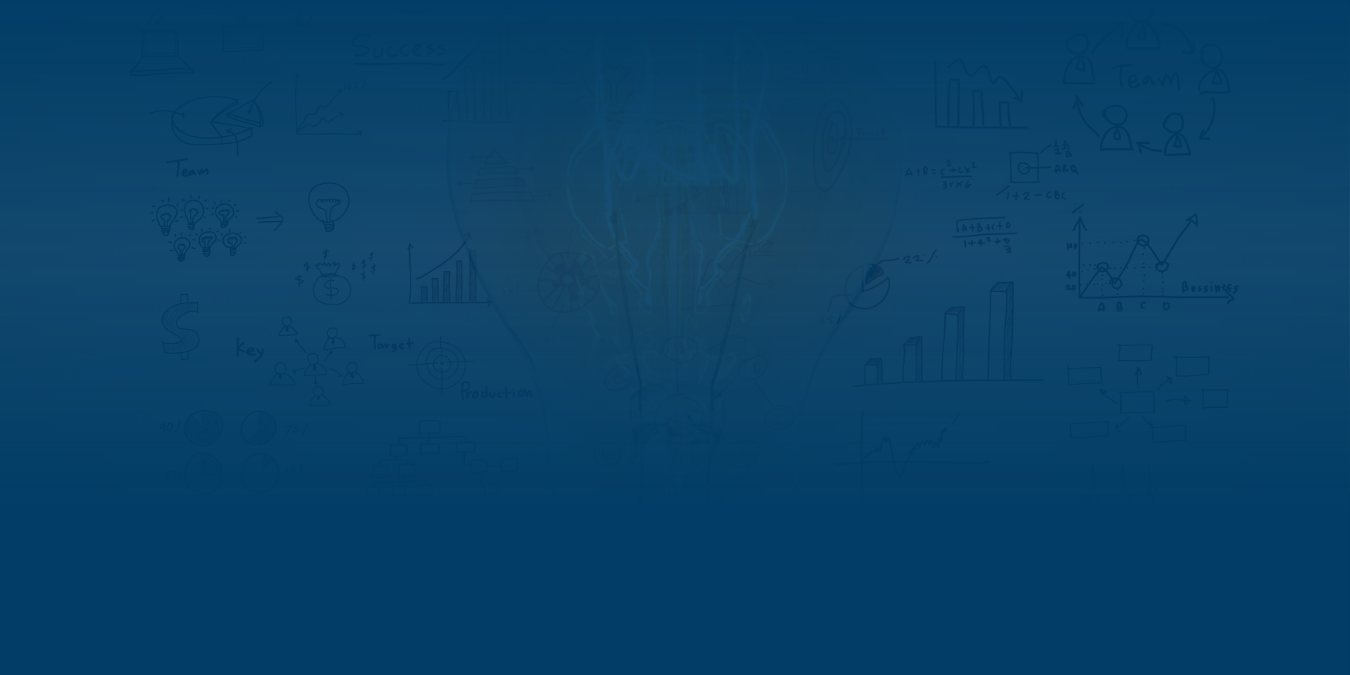 التوصية النهائية
أكتب توصيتك و رأيك الذي تريد نقله للمستثمر هنا
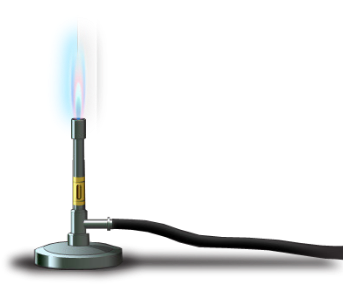 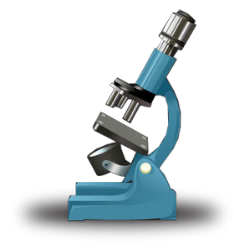 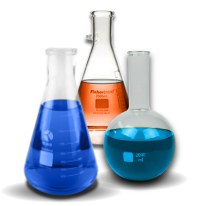 17/01/2022 03:19 م
حقوق التصميم محفوظة لبرنامج المخترعين - أنا هنا
19
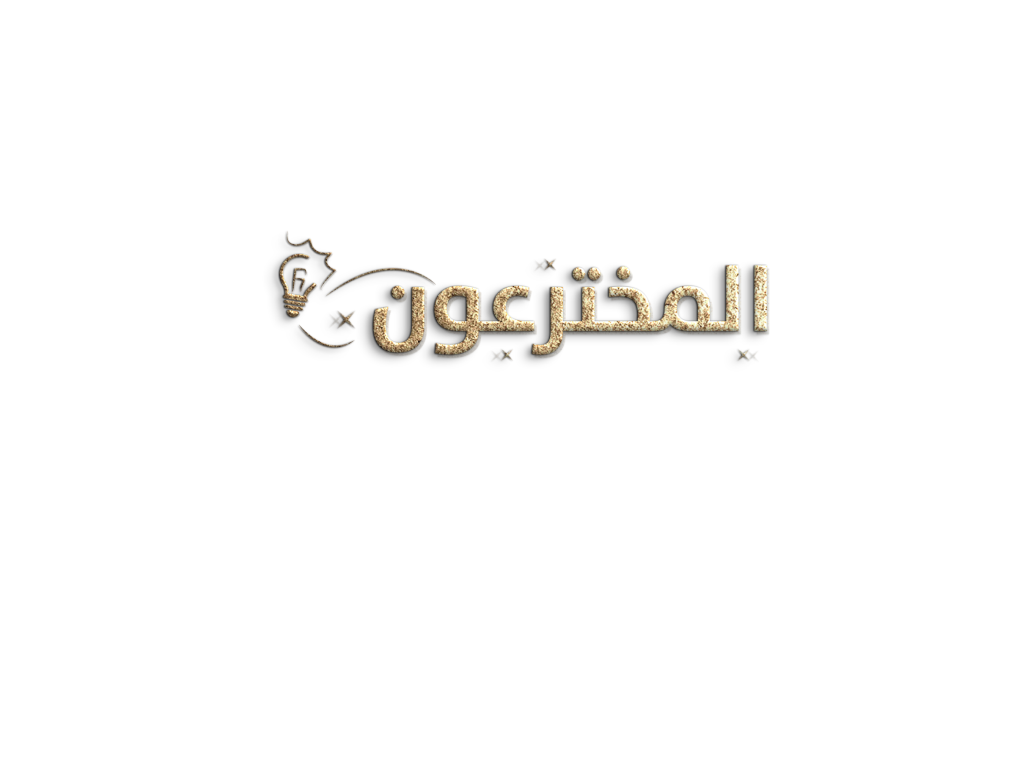 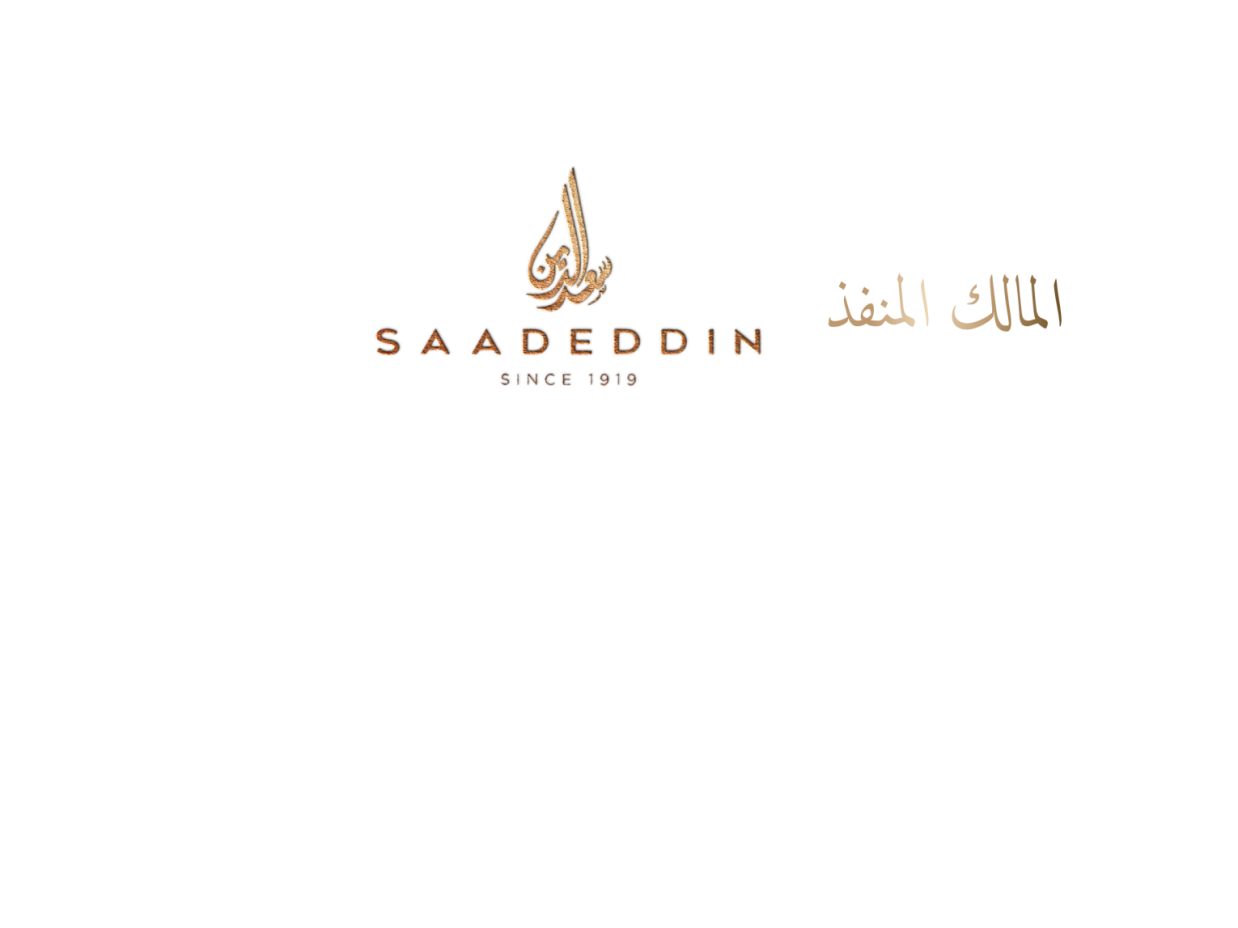 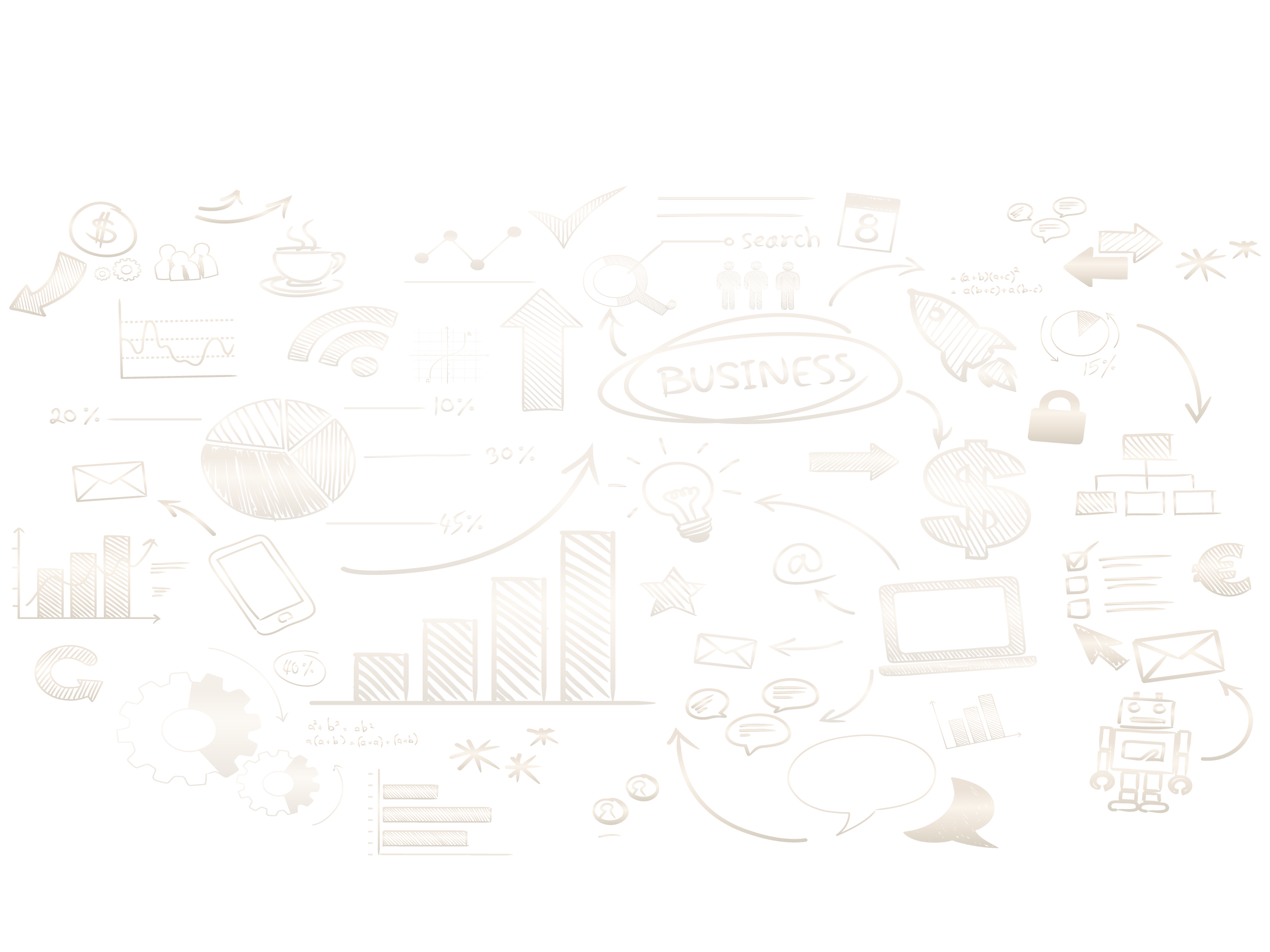 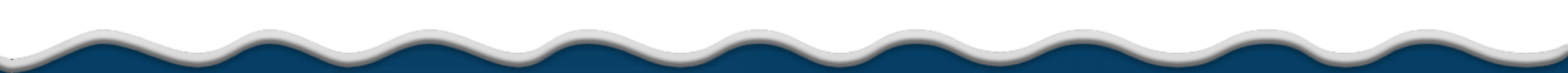 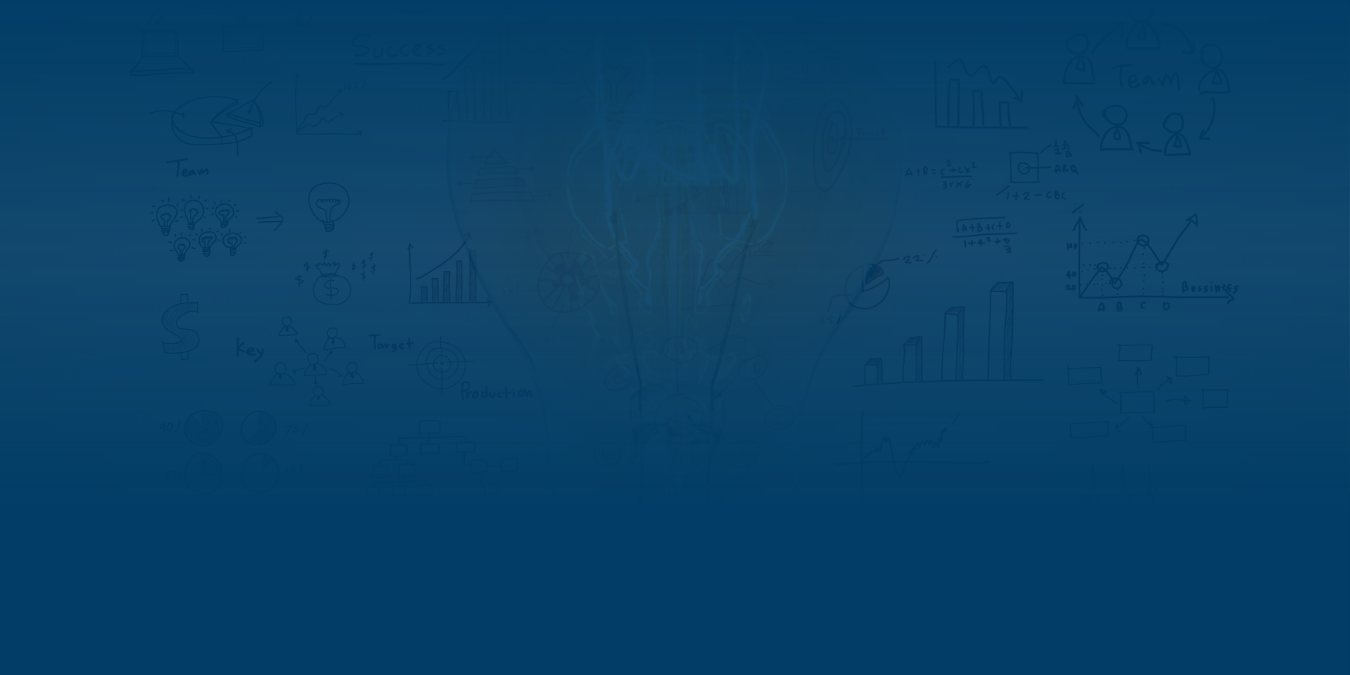 اسم الاختراع
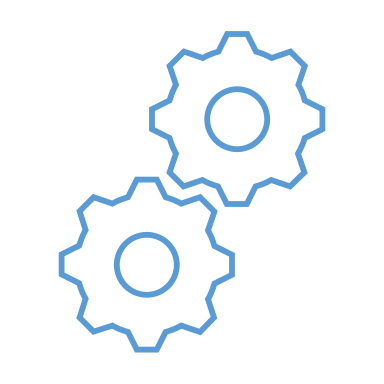 شكراً لكم
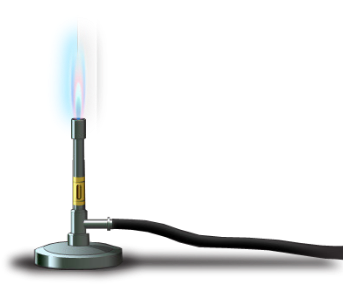 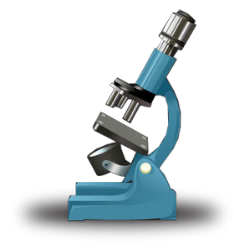 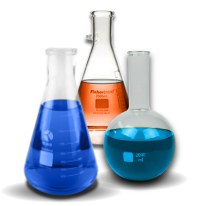 17/01/2022 03:19 م
حقوق التصميم محفوظة لبرنامج المخترعين - أنا هنا
20